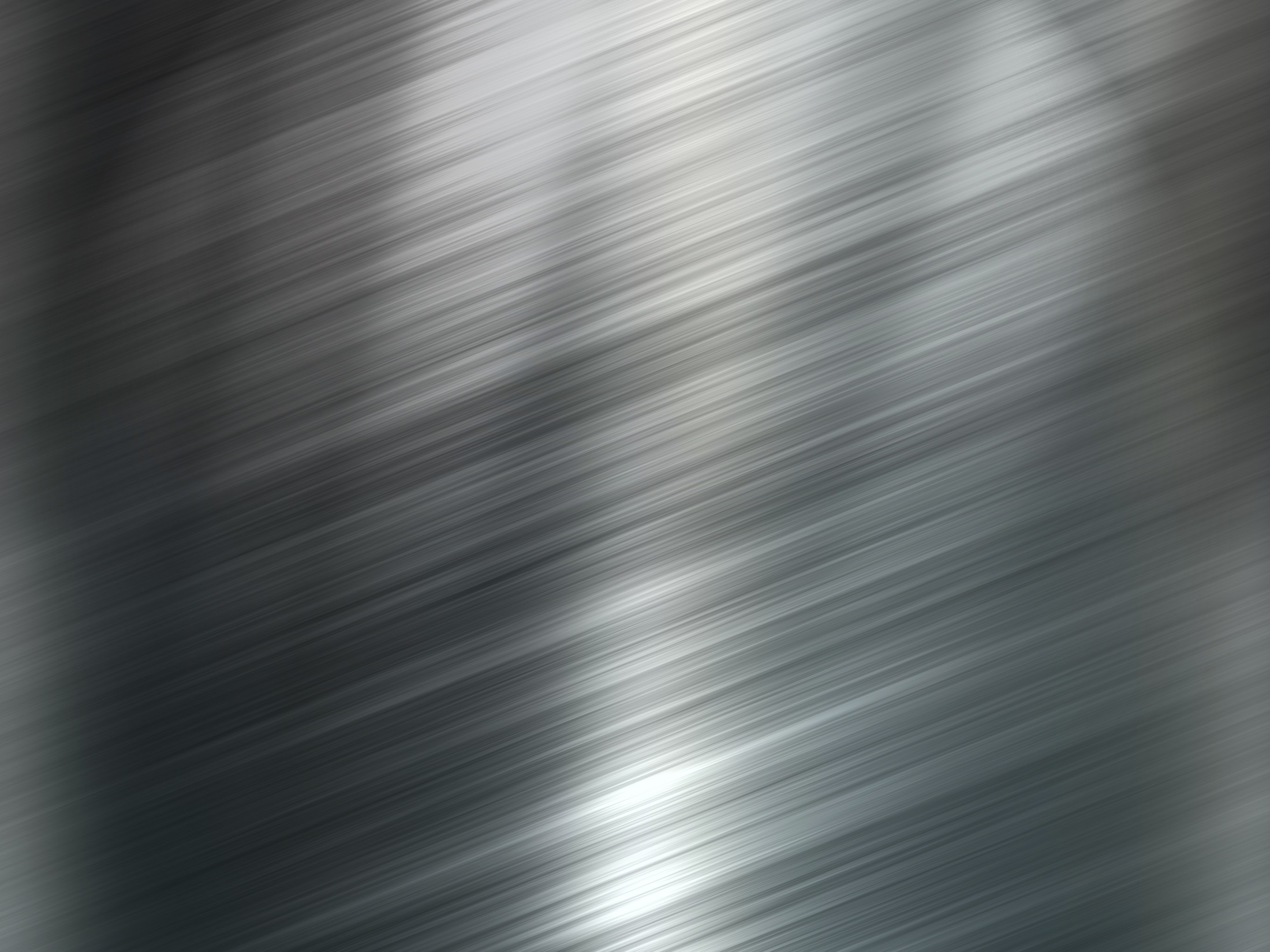 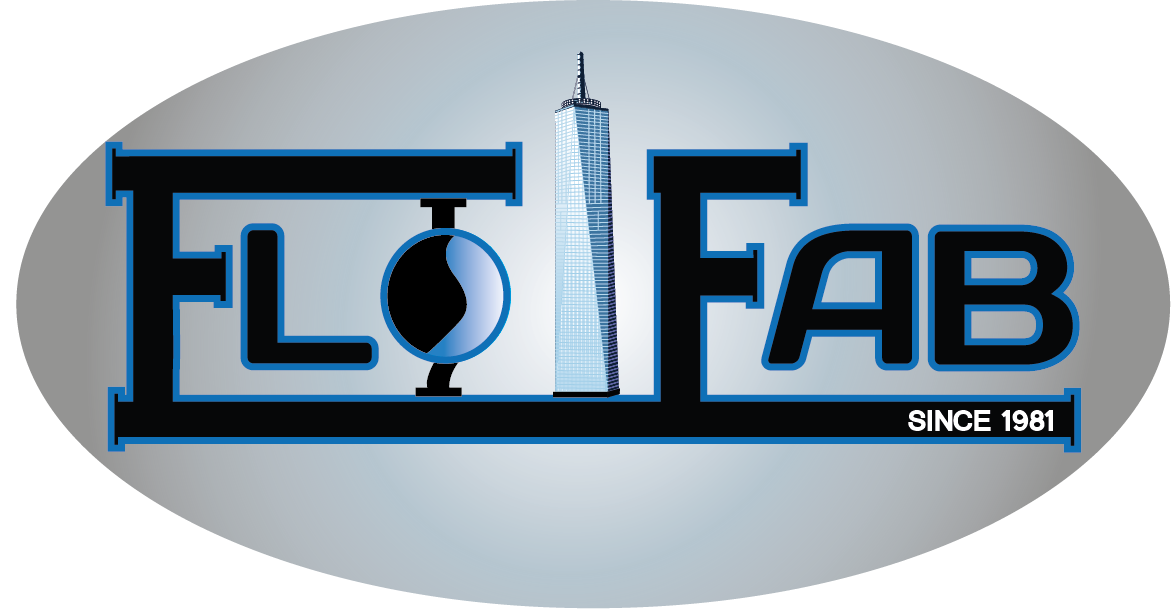 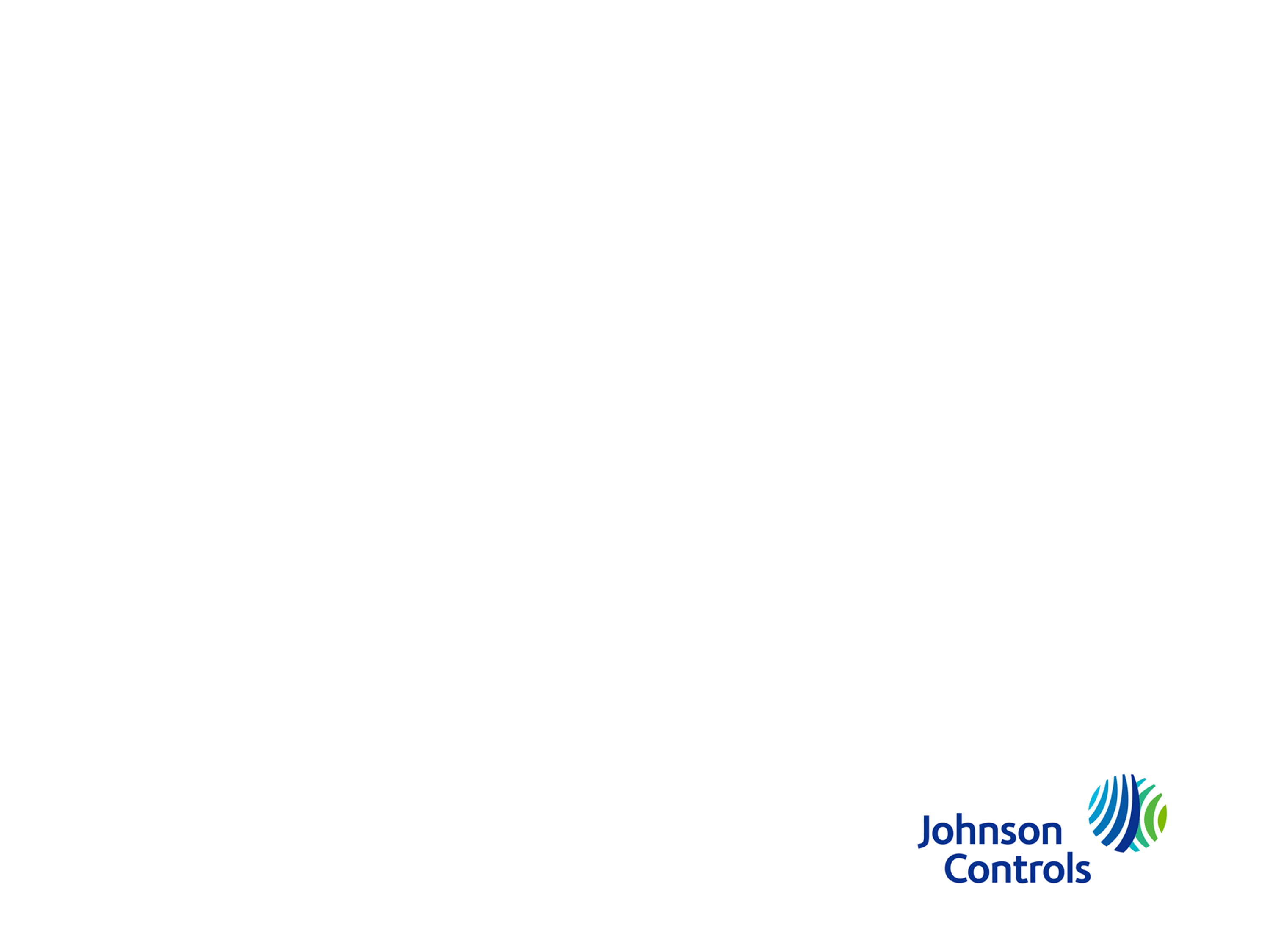 Flo Fab Modular chilling package
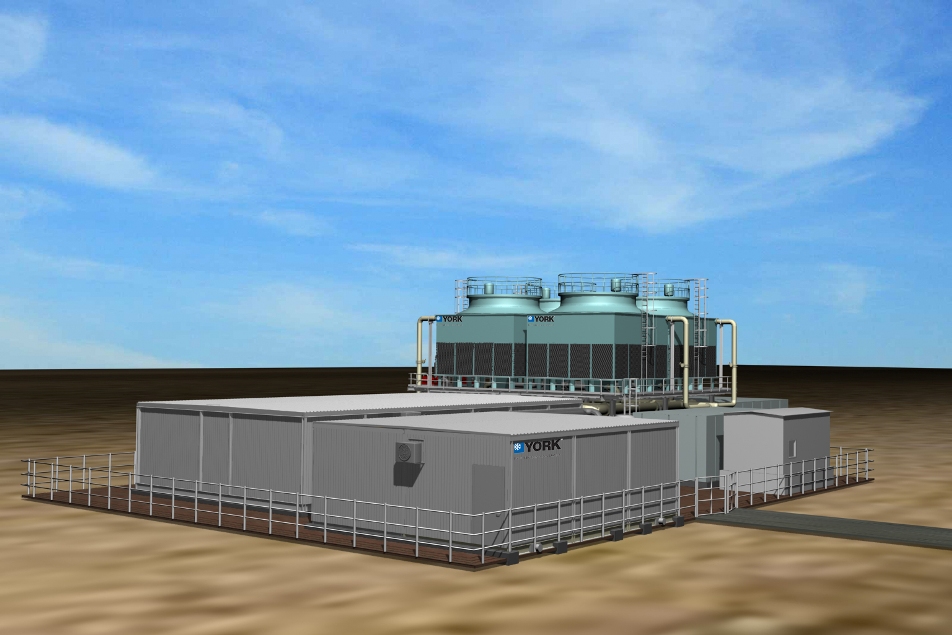 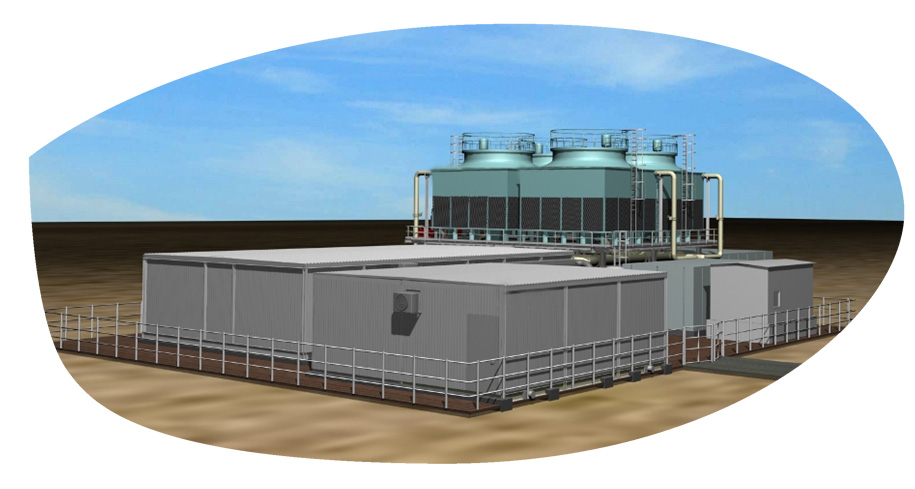 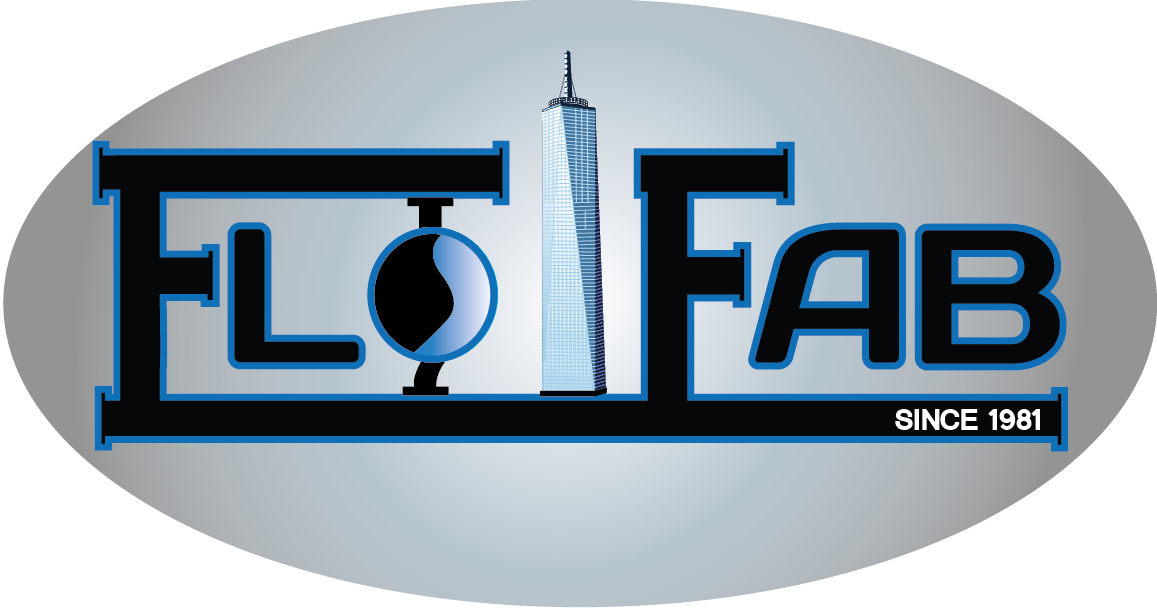 2
Agenda
What is a Packaged Plant ?
Benefits to Customer
The Flo Fab Advantage
The Manufacturing Facility in Canada
What we DON’T Offer
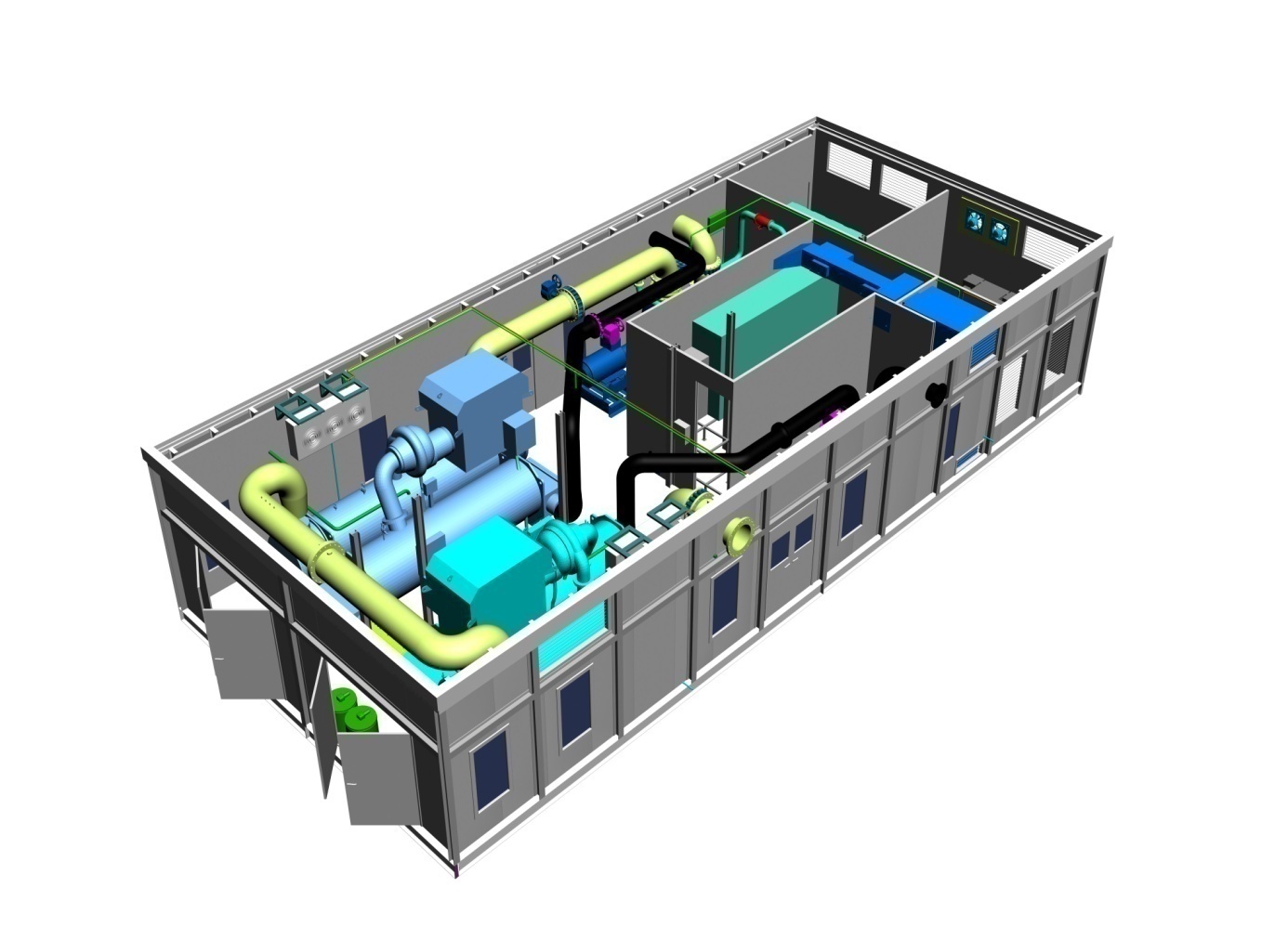 3
What is a Packaged Plant ?
A ‘packaged’ plant is a pre-designed factory assembled self-contained system shipped in modules for assembly at site.  
It contains chillers, cooling towers, instrumentation,controls, pumps, pipework, electricsand all that is necessary for 
producing chilled water.
Packaged plants can be 
pre-engineered for the 
majority of chiller plant applications to 
customer specification.
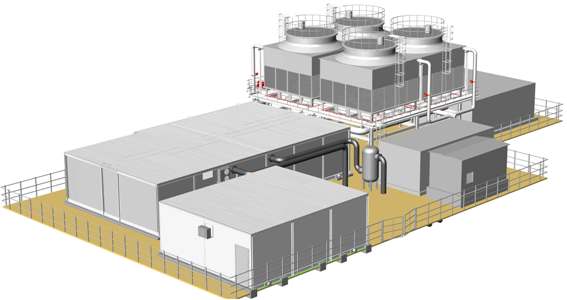 4
Benefits to Customer
Complete self-contained factory built Chiller Plant inclusive of all components necessary for reliable and efficient operation
Single point of responsibility - design, assembly & commissioning of packaged plant by Flo Fab. Helps avoid coordination issues - improves project management
High system energy efficiency – smaller carbon footprint / "green" performance. 
Standard high quality as plant is manufactured in controlled factory environment by a well trained team working to standard work procedures
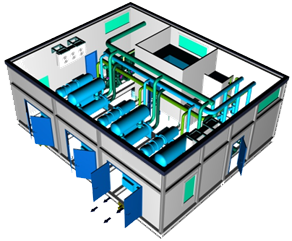 5
Quotation Requirements for Skid Package
What we need ?
1.1 System PID
1.2 Pumps, Tanks and Heat Exchangers Schedule
1.3 Cut sheets for non Flo Fab parts like
      ex. Boilers, Chillers, etc...
1.4 Skids footprint
1.5 Mechanical room footprint
1.6 Details sequence of control
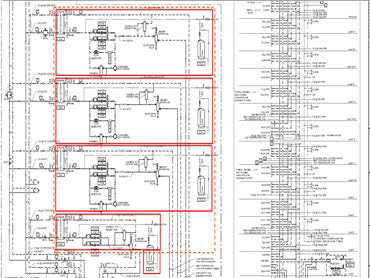 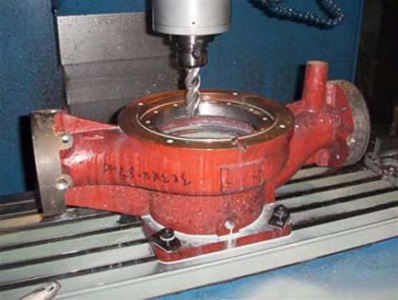 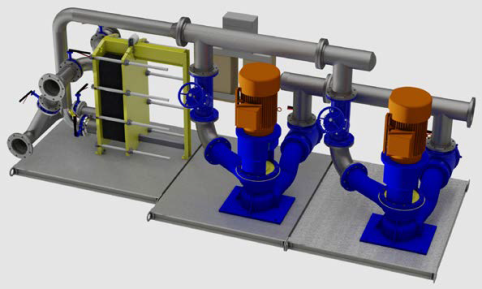 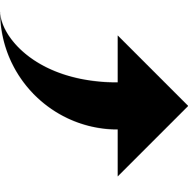 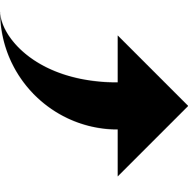 Quality Control
All pumps are factory tested and certified performance
test is available when requested by the consultant.
Test facilities up to 400 HP with 27,000 gallon test
bench with calibrated instruments...
2.1 Heating and Cooling Systems

2.2 Module HC will be composed of two pumps, control panel VFD, expansion tank, air separator, chemical pot Feeder, and glycol fill system (optional), balancing valves, isolation valves, air vents and drain connections, multifunction valves, suction diffusers or Y strainers, interconnecting black steel schedule 40 piping. All package components are mounted on a structural steel base with lifting lugs....
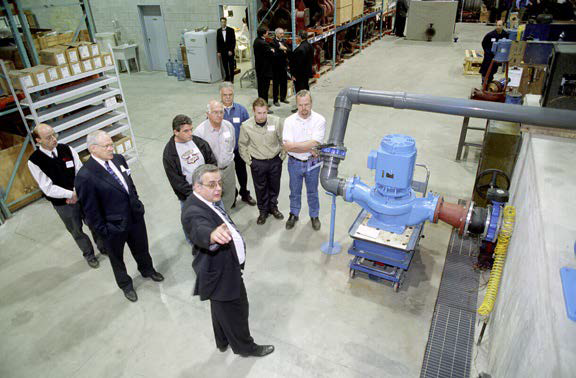 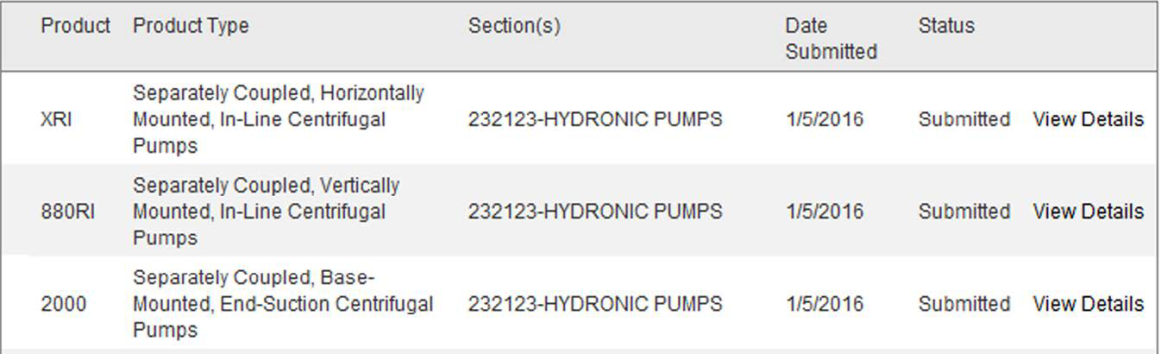 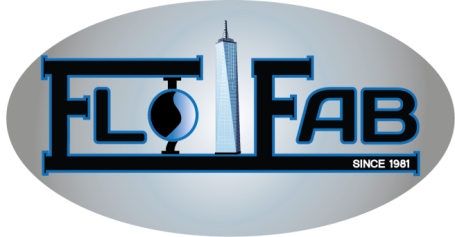 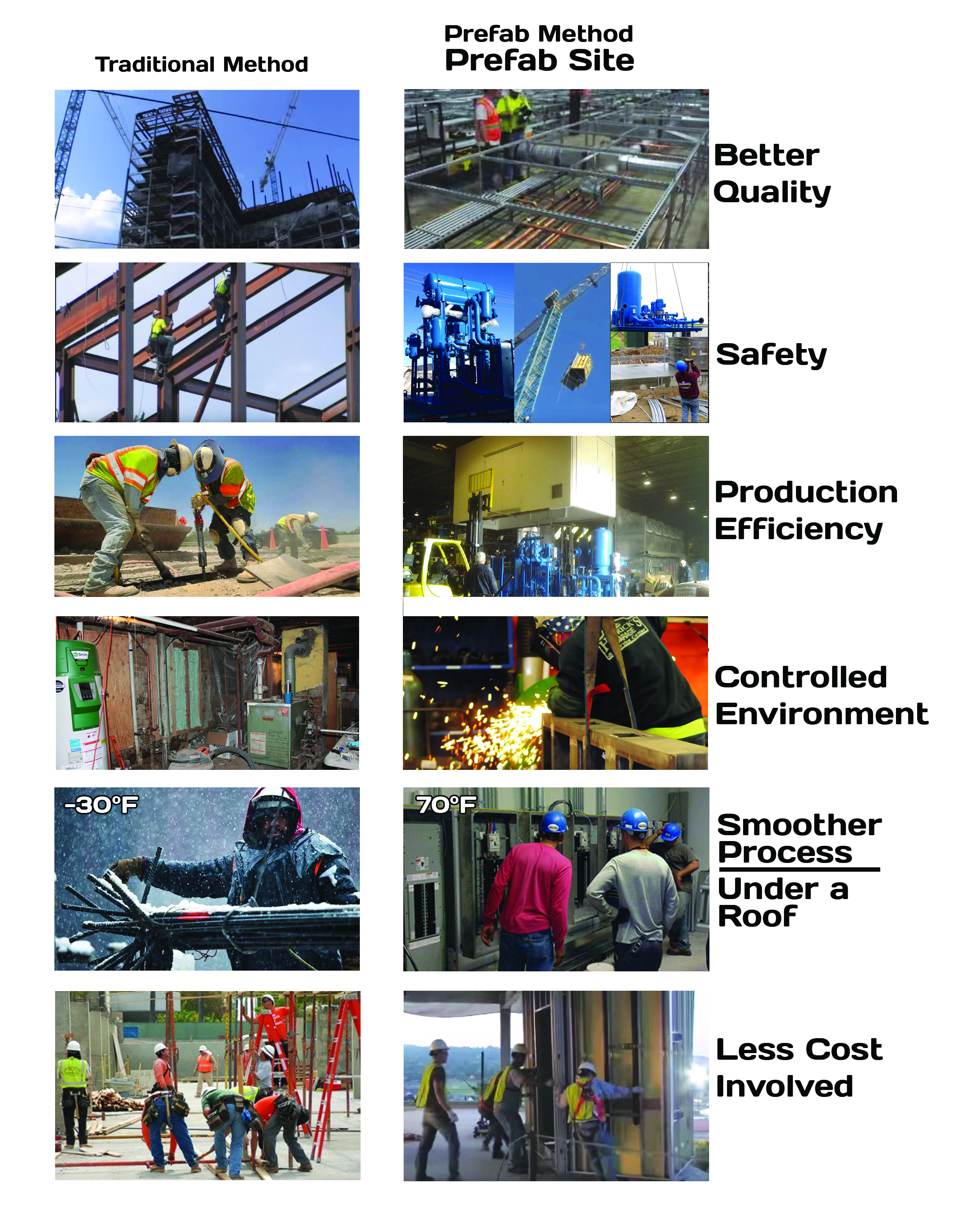 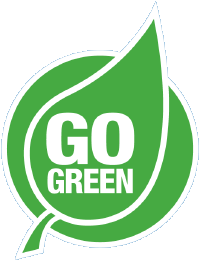 Skid Advantages
- Financial :  : Cash flow  management: One single invoice / payment for all  works

- Financial :: Overhead                                            saving including project management, logistical 
coordination, insurance expense, ...etc.

- Financial : No surplus or extra components left after 
  fabrication by contractor.

- Time (Cost) saving : No construction delay due to  
  missing one single component order, wrong delivery 
  or defective component.

- Quality: Assembly within controlled environment by 
  certified technicians / welders using approved work 
  methods / procedures. 

- Quality / Financial : Factory wired and tested = site 
  plug & play

- Safety: Avoid unpleasant site safety incidents and 
  lost days as we tremendously minimize job site 
  man-hours.
- Solution for both : New construction and Retrofit.

- Easily add more modules for future expansion.

- One single point of Responsibility / Contact .

- One single submittal for approval Vs. Individual  submittals for each component.

- Financial : Cost reduction, Effectively reduce total cost of ownership for all project stake holders  (Contractor / Consultant Engineer / End User)

- Financial : Space saving due to optimized space utilization.
- Financial : Time (Cost) saving : Skid built in parallel during building construction, also .
Benefits to Customer
Guaranteed performance - engineered, manufactured & commissioned by same agency 
Greater flexibility – affords scalability in case of phased construction 
Reduced job site risk & EHS problems due to greatly reduced site work 
Significantly smaller space requirement 
Reduced construction schedules – improved project management. Manufacture of plant can continue in the factory while site approvals are still underway
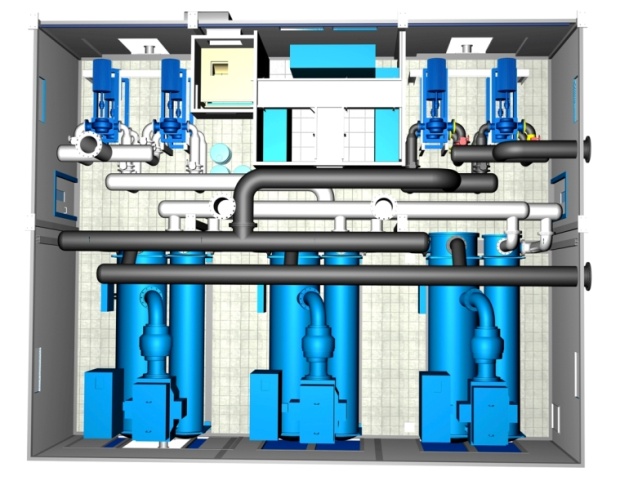 9
Benefits to Customer
Reduced contingency costs due to lesser site exposure & better project management 
Minimum & simple site tie -ins such as chilled water piping connections, cooling tower make-up & drain connections, incoming electric power, earthing etc 
Possible to relocate in case of future site development 

In short – it is a WINNING PROPOSITION !!!
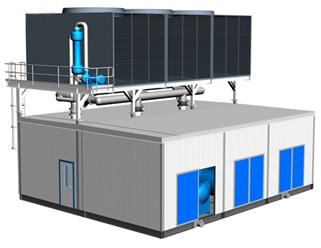 10
The Flo Fab Advantage
Company’s Brand Equity
Engineering & Manufacturing Setup in North America
Optimized Equipment and Controls Selection & Design
Different options Centrifugal/Screw /Absorption Chillers
 Different options Air handling Units, Cooling Towers, Blower Coils & Split Units (in-house products)
Global Sourcing Agreement with reputed suppliers for other major components
Excellent After Market Service & Spares Setup
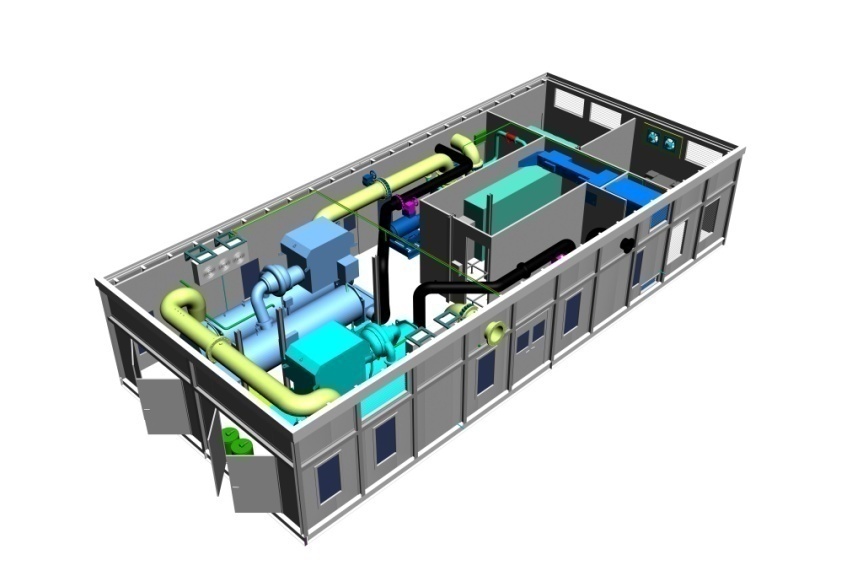 11
– Certification Certified
12
Modularized Packaged Chilling System
Produced within Controlled Environment :

Manufactured, Not Constructed
Proven Engineered Design and Fabrication Standards 
Strict Quality Control
Controlled Environment with High Safety Standards
Established Knowledgeable Skilled Workforce
Job Site Progress / Conditions Irrelevant to Production
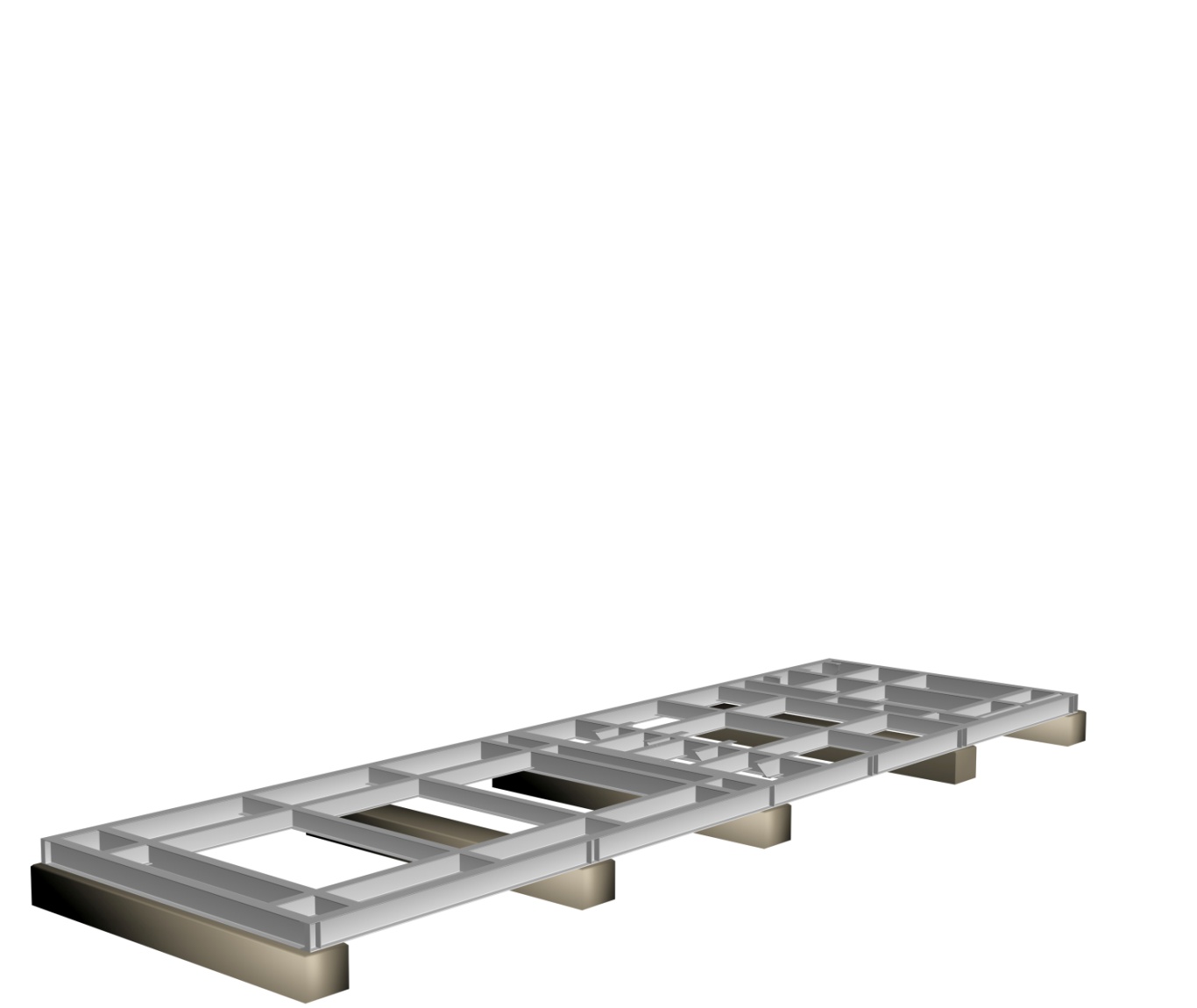 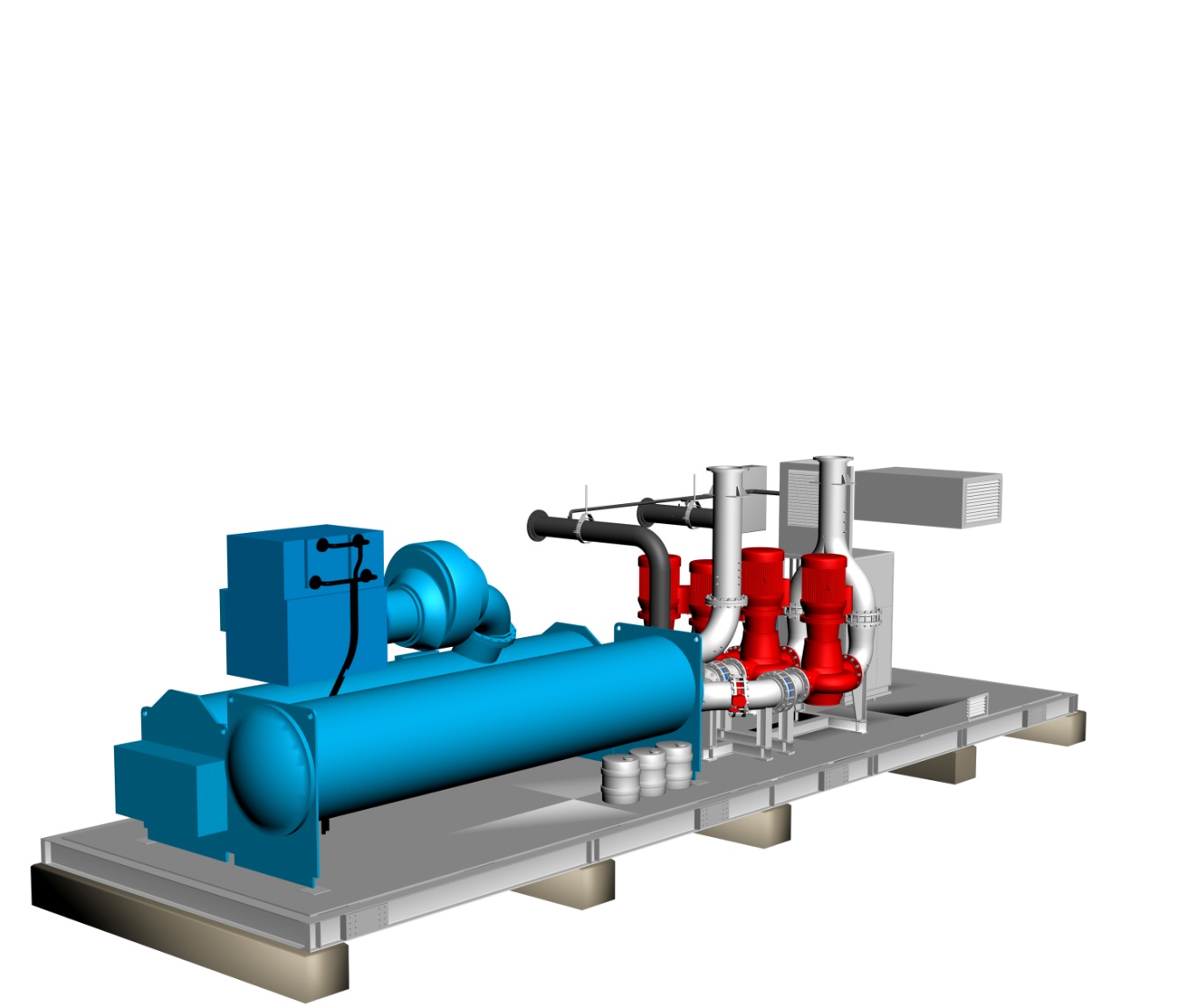 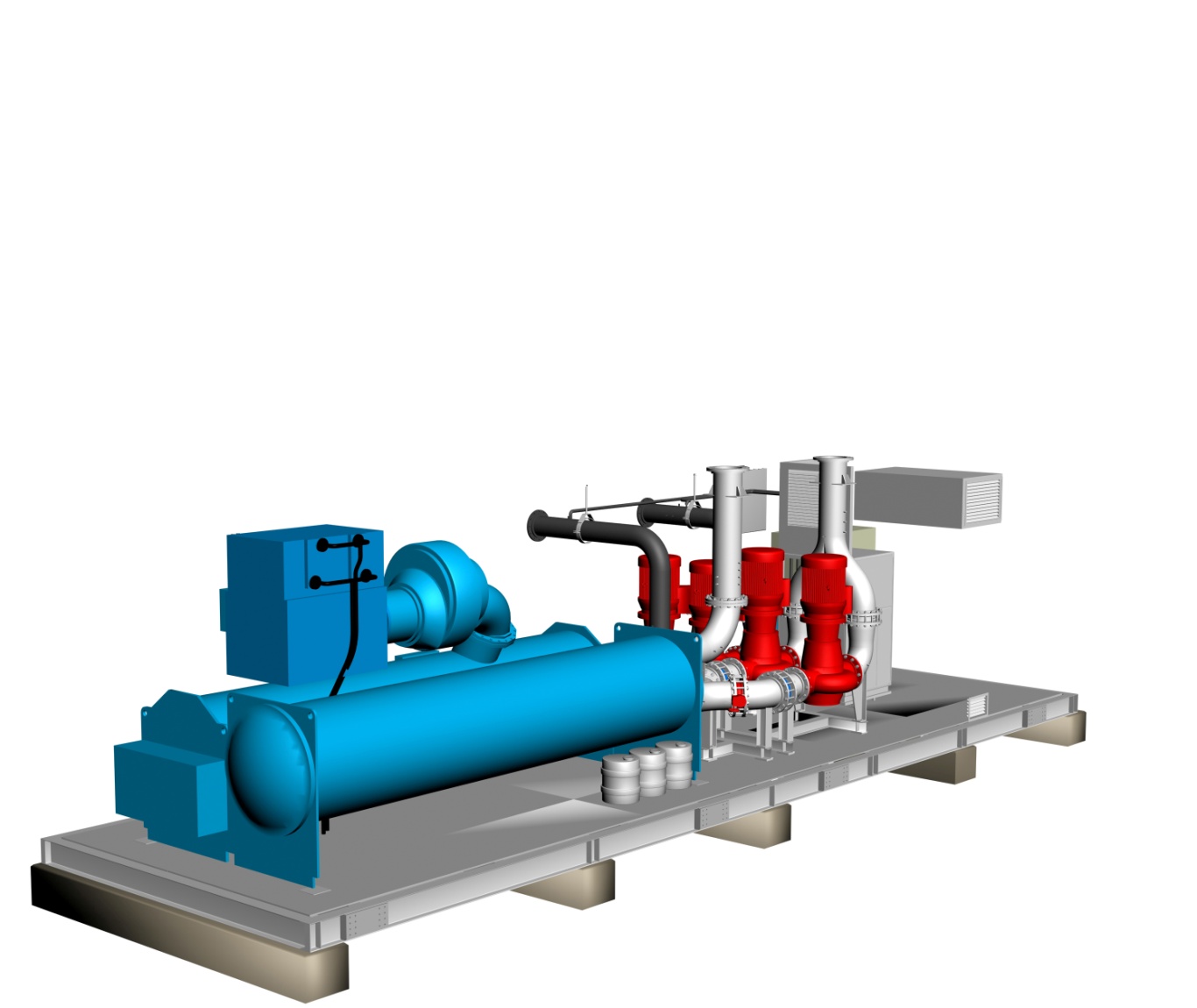 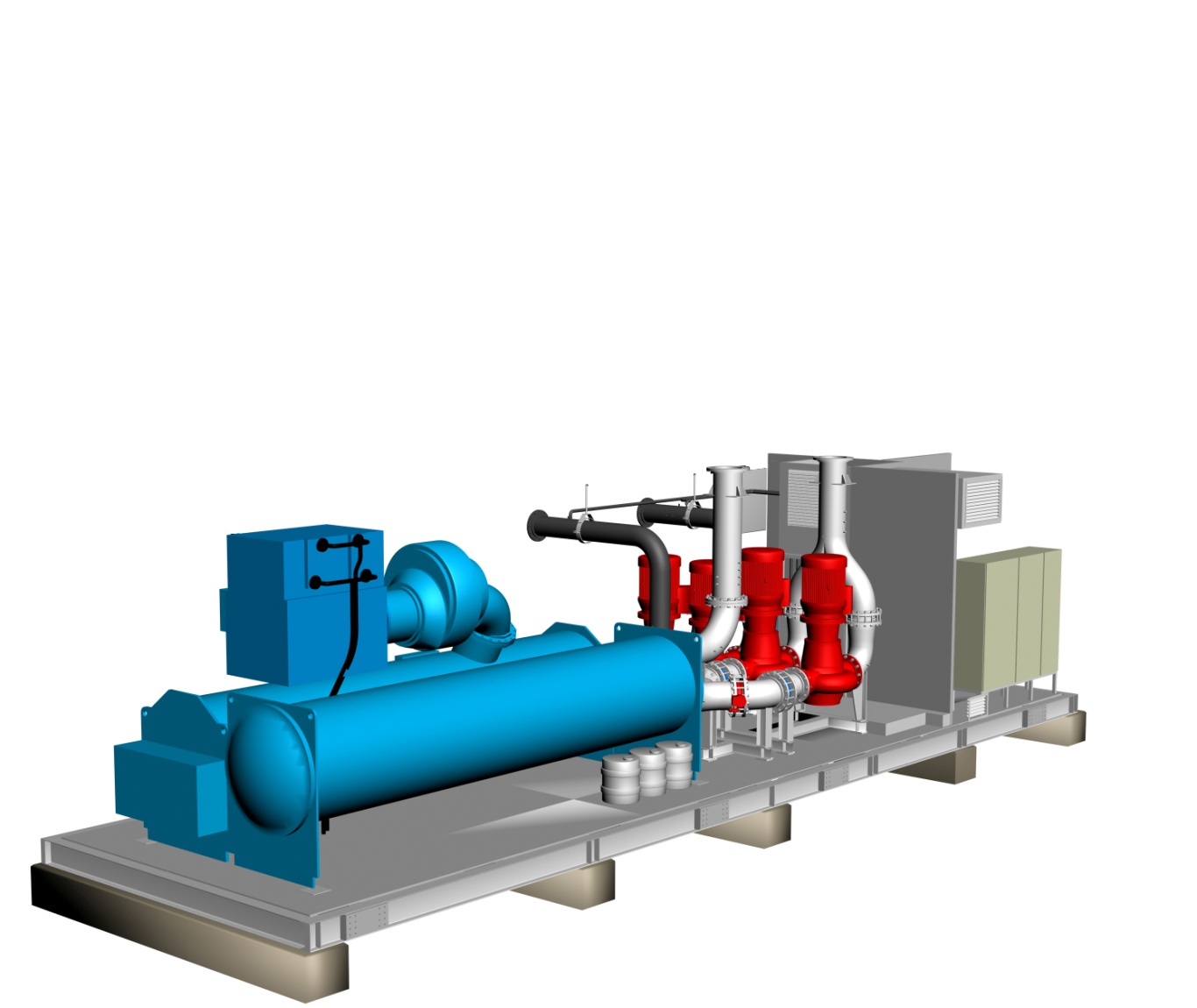 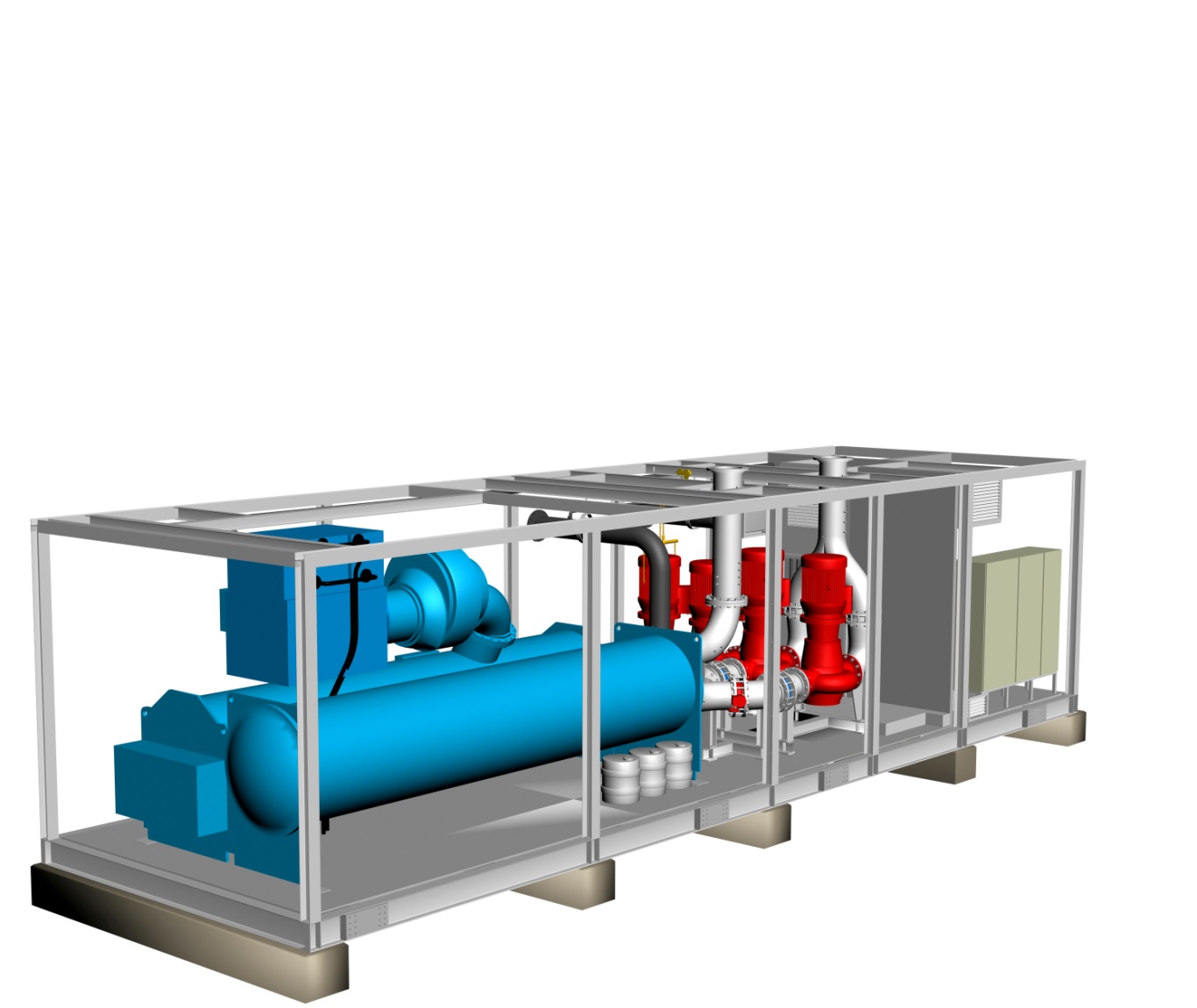 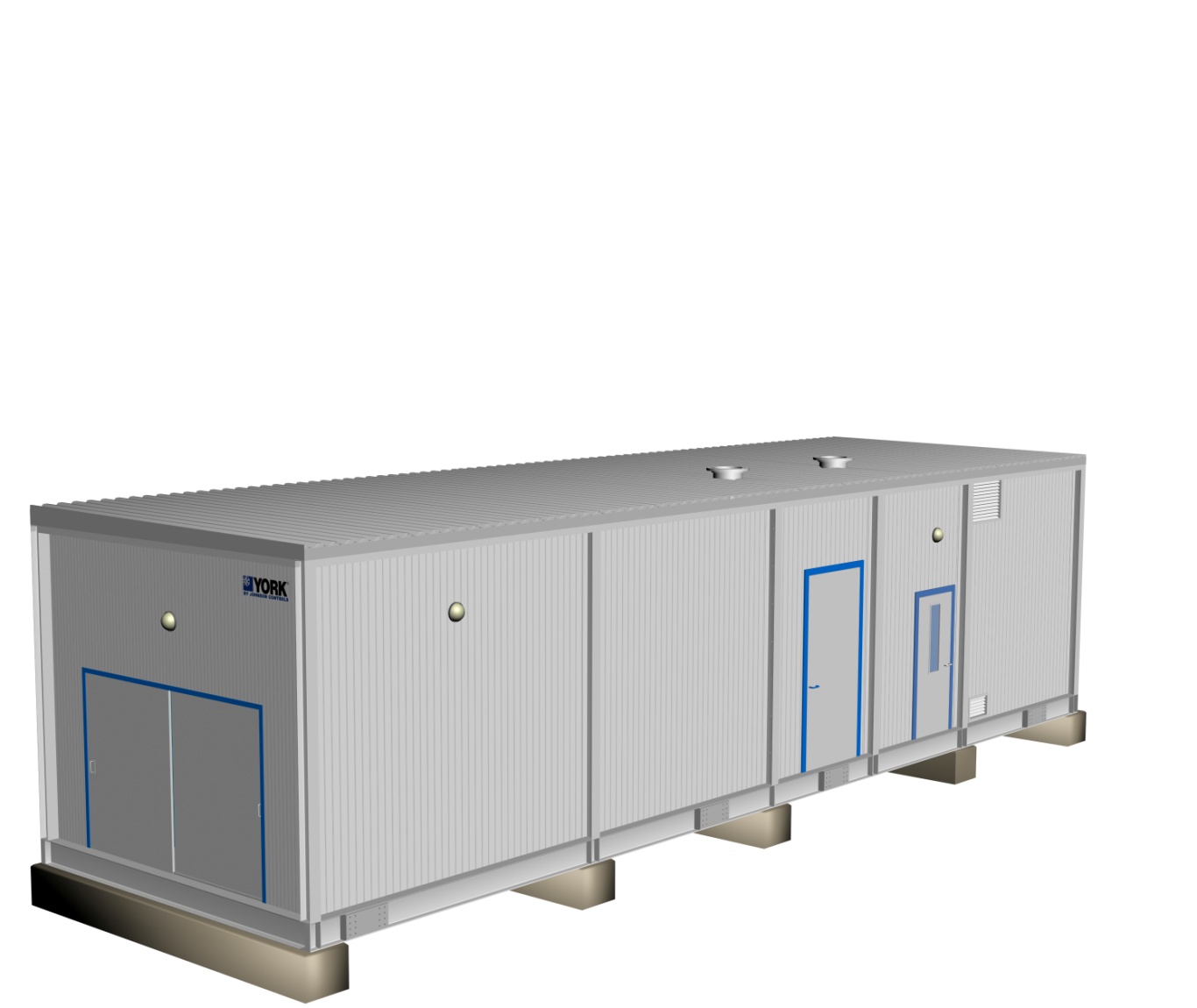 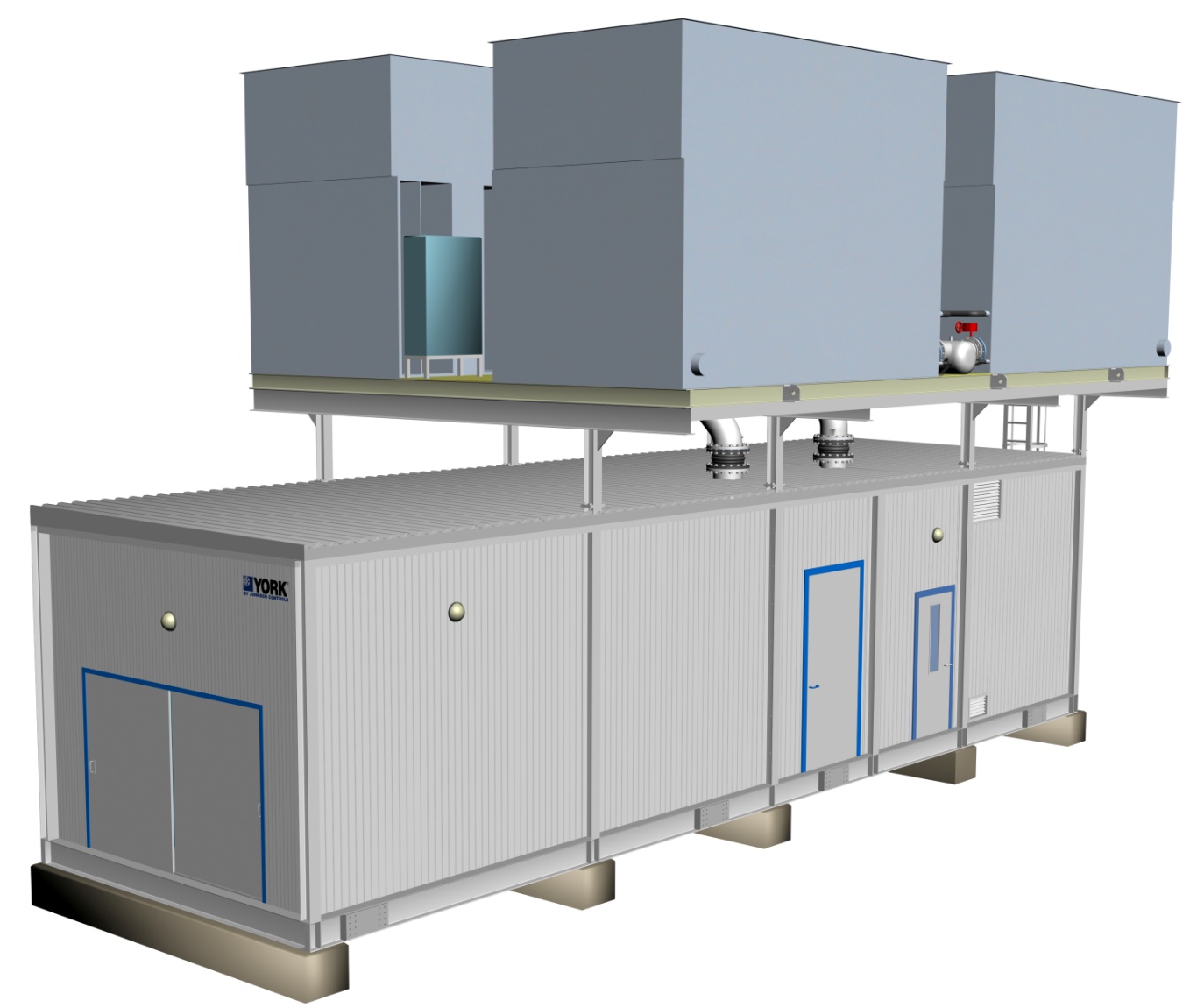 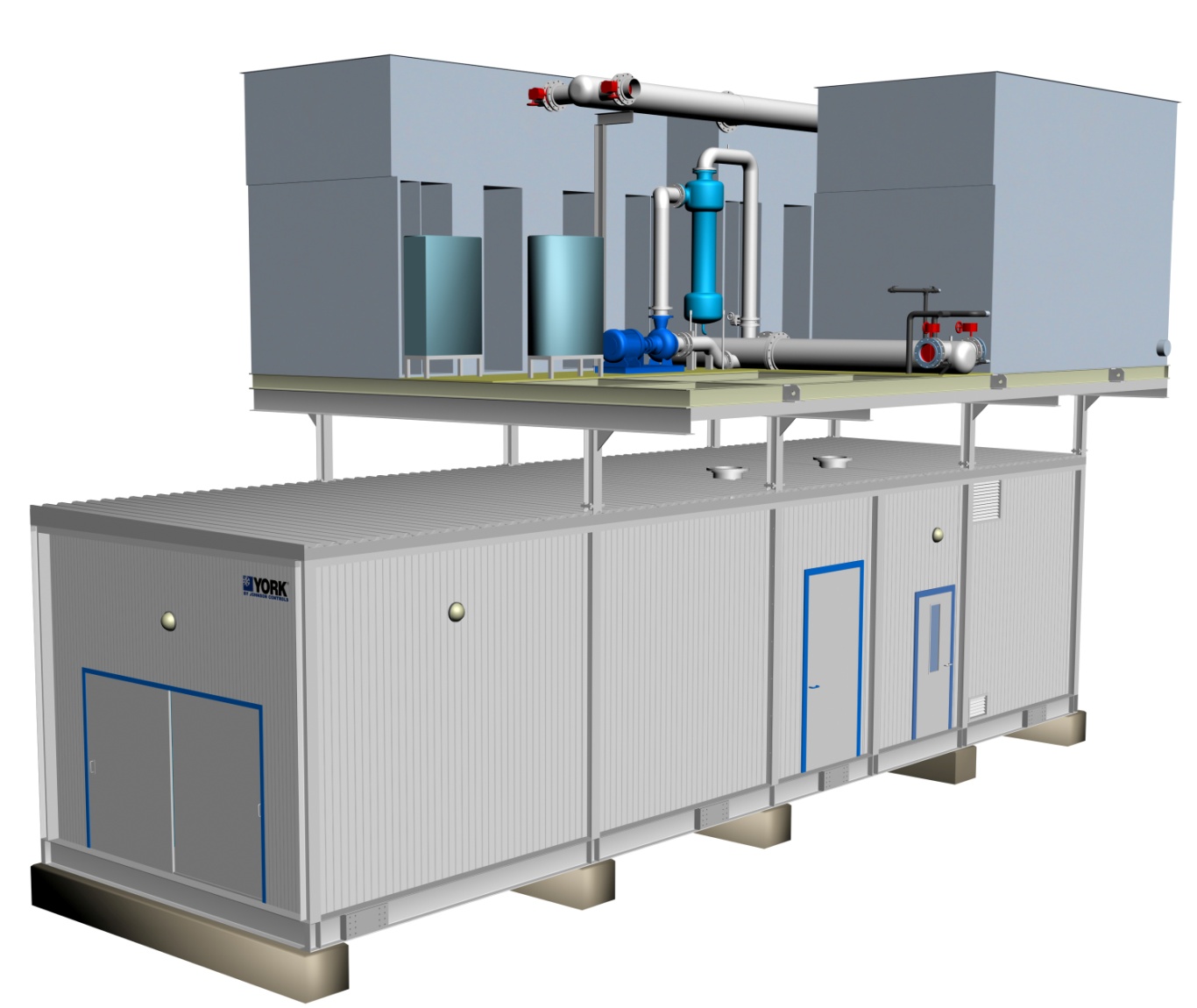 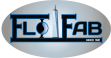 13
Applications
Constant Volume Chilled Water Circuits
Primary-Secondary
Variable Primary
High delta T (9K)
Permanent Plant
Temporary (Portable) Cooling
Long Term Temporary Plant
Turbine Inlet Air-cooling
14
Multiple Chillers
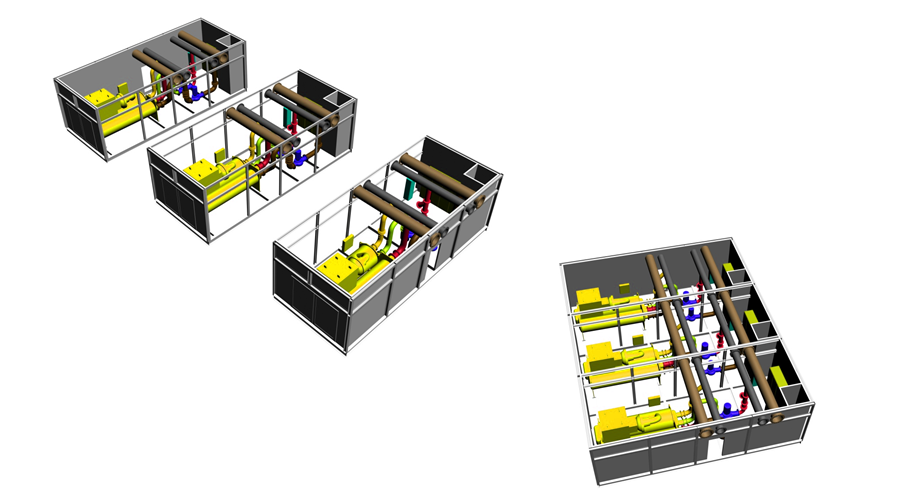 15
Multiple Chillers
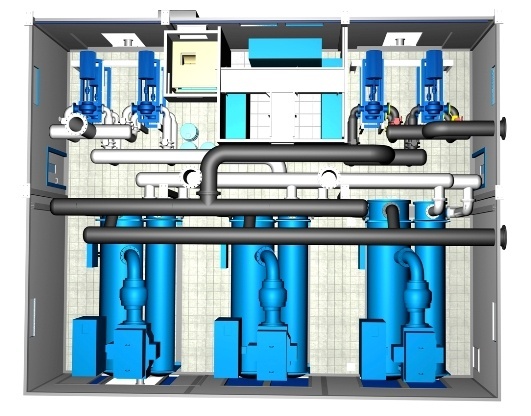 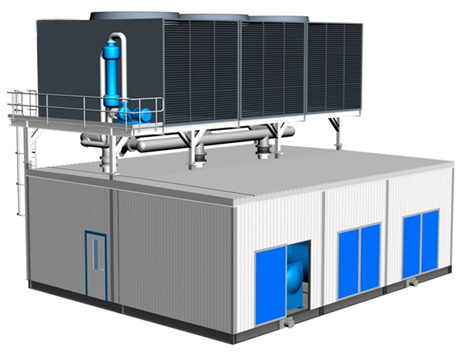 16
Voltage Options
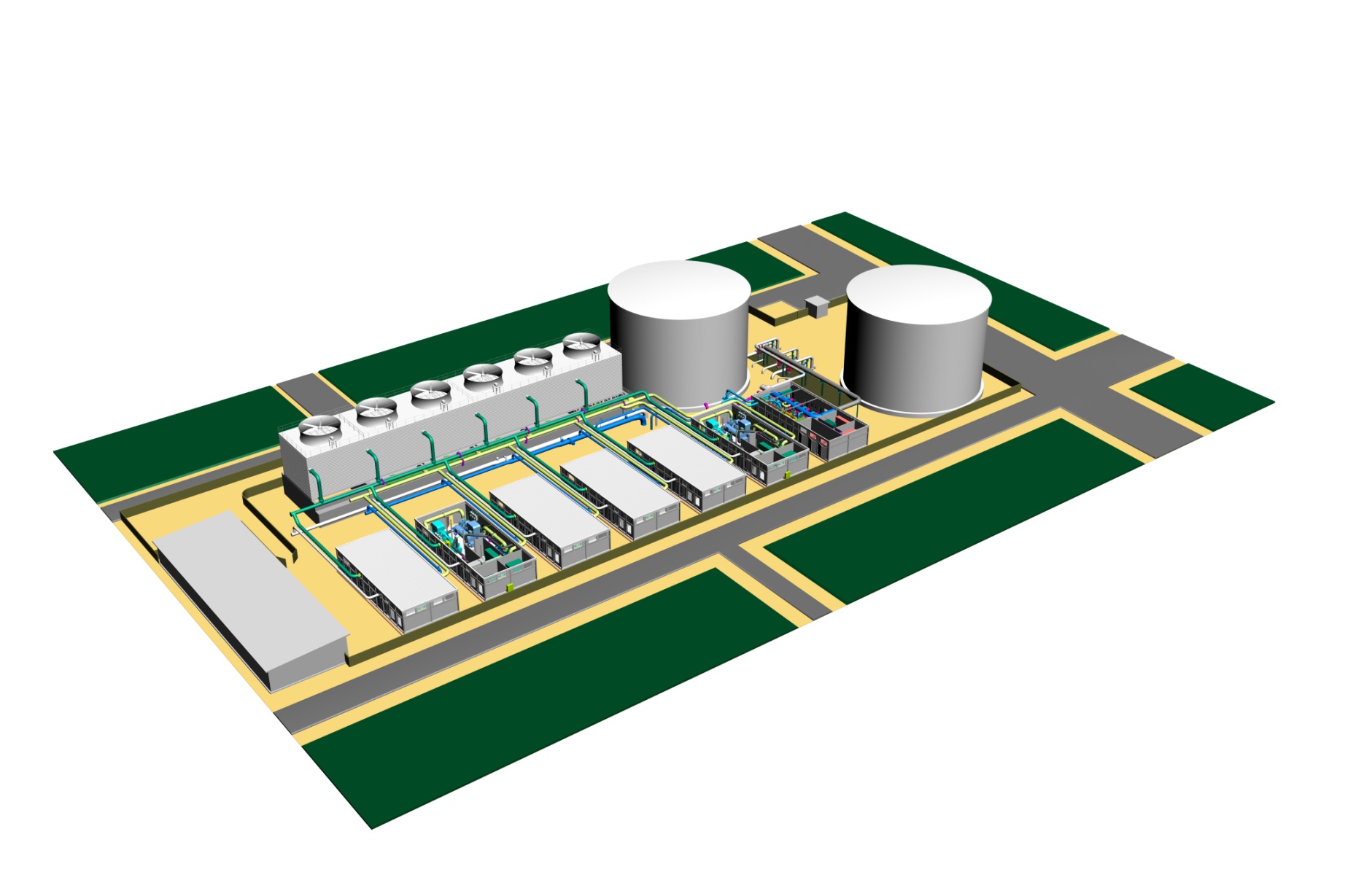 Voltages:
11kV
6.6kV
3.3kV
400V
17
System Solutions
Chilled Water Production & Distribution:
Individual Chiller Plant 600TR to 10,000TR
Modular Systems above 10,000TR
Chiller Options
Screw
Centrifugal
Absorption
Refrigerants
R-134a
R-22
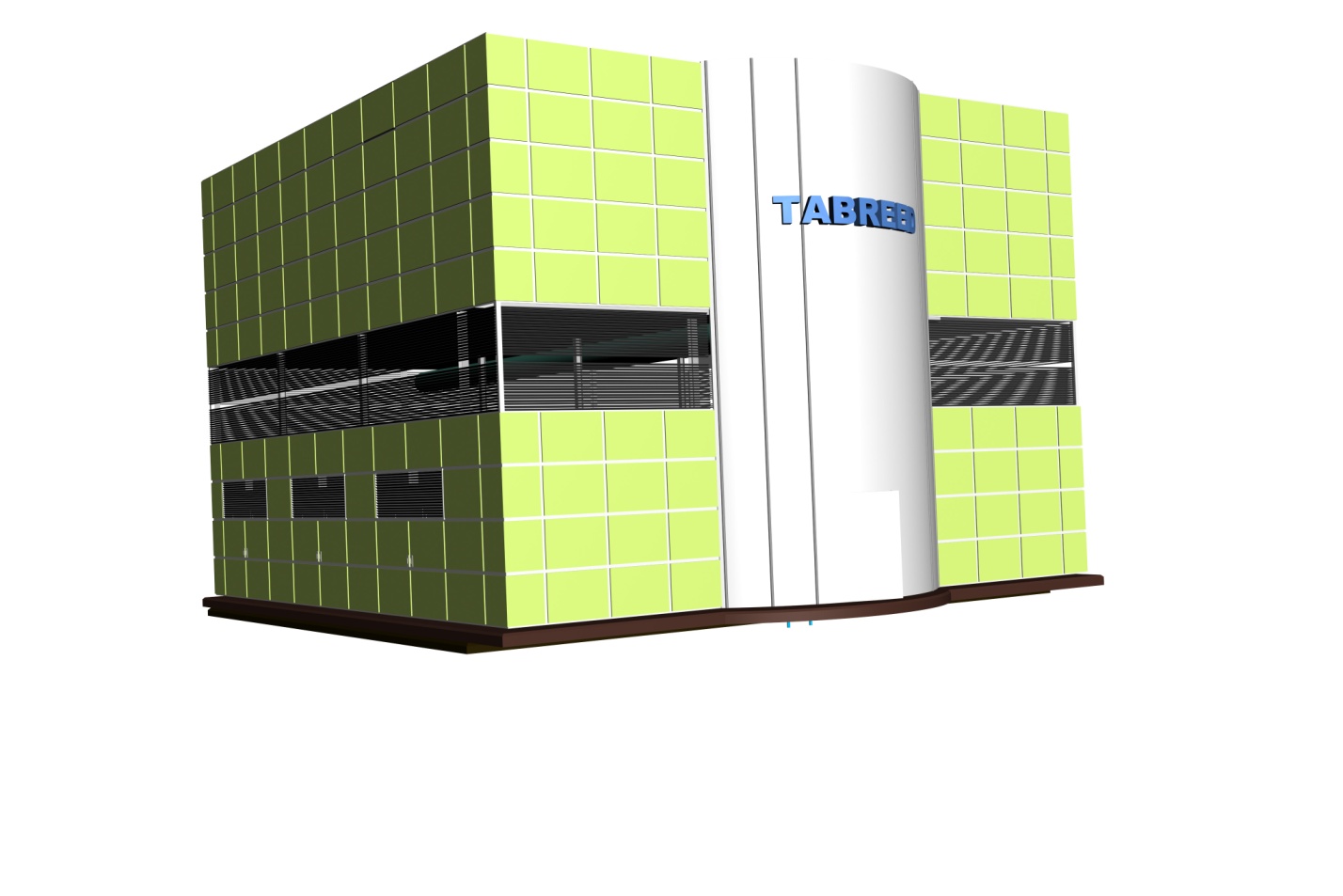 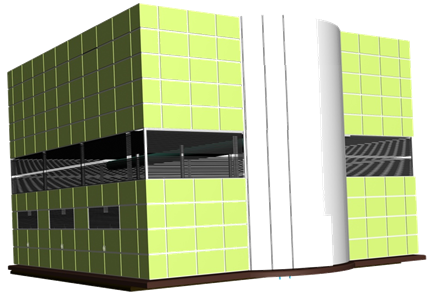 1,000TR – 30,000TR
18
Pri Pumps
(const speed)
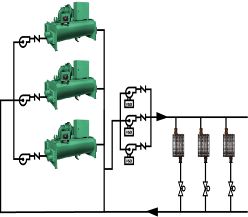 Secondary Pumps with VSD
Typical load with 2 way valve
De-coupler / Bypass
CHILLED WATER PRODUCTION (PRIMARY)
CHILLED WATER DISTRIBUTION (SECONDARY)
Primary–Secondary System
Tried & tested
Ensures safe chiller operation
Higher first cost
Good system efficiency
Larger plant room footprint
19
Automatic Isolation Valve
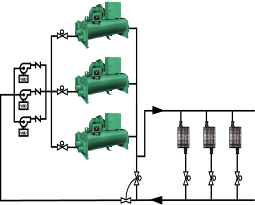 Pri Pumps with VSD
Typical load with 2 way valve
Bypass Valve
Flow Meter
Variable Primary Chilled Water Flow
Modern Chillers are safe at varying flow thanks to latest controls
Lower capital
Best system efficiency
Lower overall footprint
20
Types of Packaged Plants
Temporary Cooling Plant

Solidly Constructed rigid, riggable, reusable plant 
Variable Primary or Constant Volume Comes complete with Cooling Tower Skid
Single Chiller in one module
Screw and Centrifugal Chillers

Primary design consideration is portability
21
Types of Packaged Plants   - Temporary Cooling Plants
A big seller to District Cooling Companies
DC plants are hardly ever ready on time.
Allows them to meet their commitments
 .. And bill for it
Moved from project to project
No secondary pumps needed
A beast of burden!
1,220 TR
22
Types of Packaged Plants   - Temporary Cooling Plants
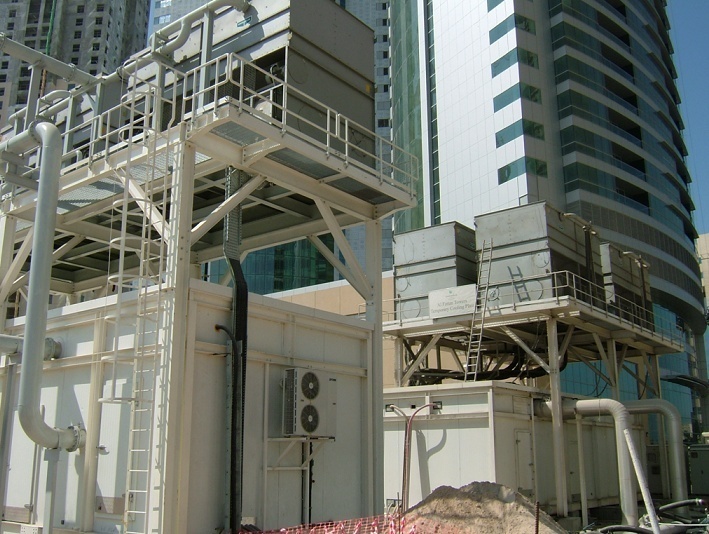 23
[Speaker Notes: YORK MAKES TEMPORARY, LOW FOOT PRINT, HIGH CAPACITY CHILLER PLANT. RUGGEDLY MADE, THE PLANT SHOWN HERE PROVIDES 2,500TR ON A 5 x 15M BASE WITH MEDIUM VOLTAGE STARTERS]
Chillers  (Water-Cooled)
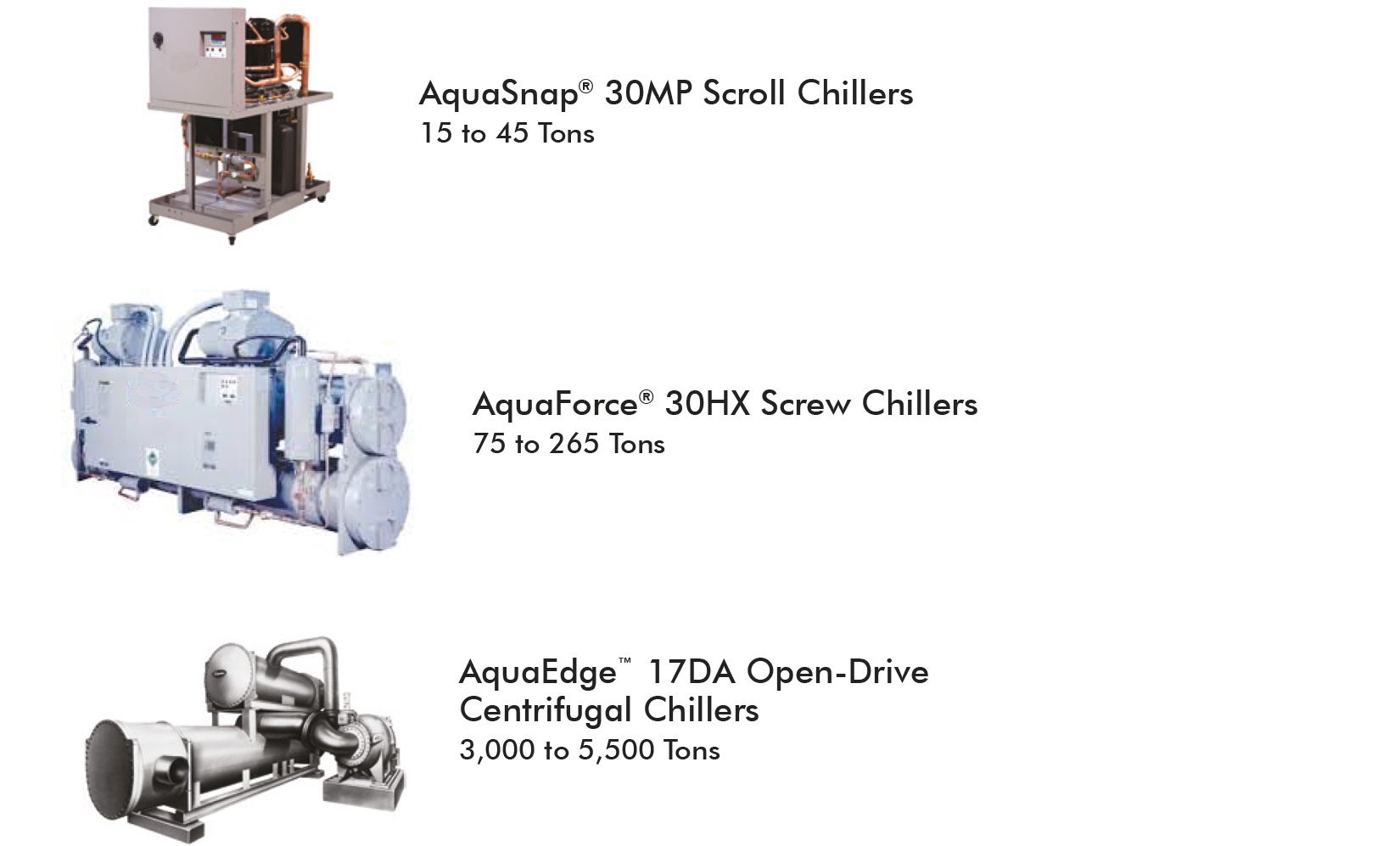 24
Chillers  (Water-Cooled)
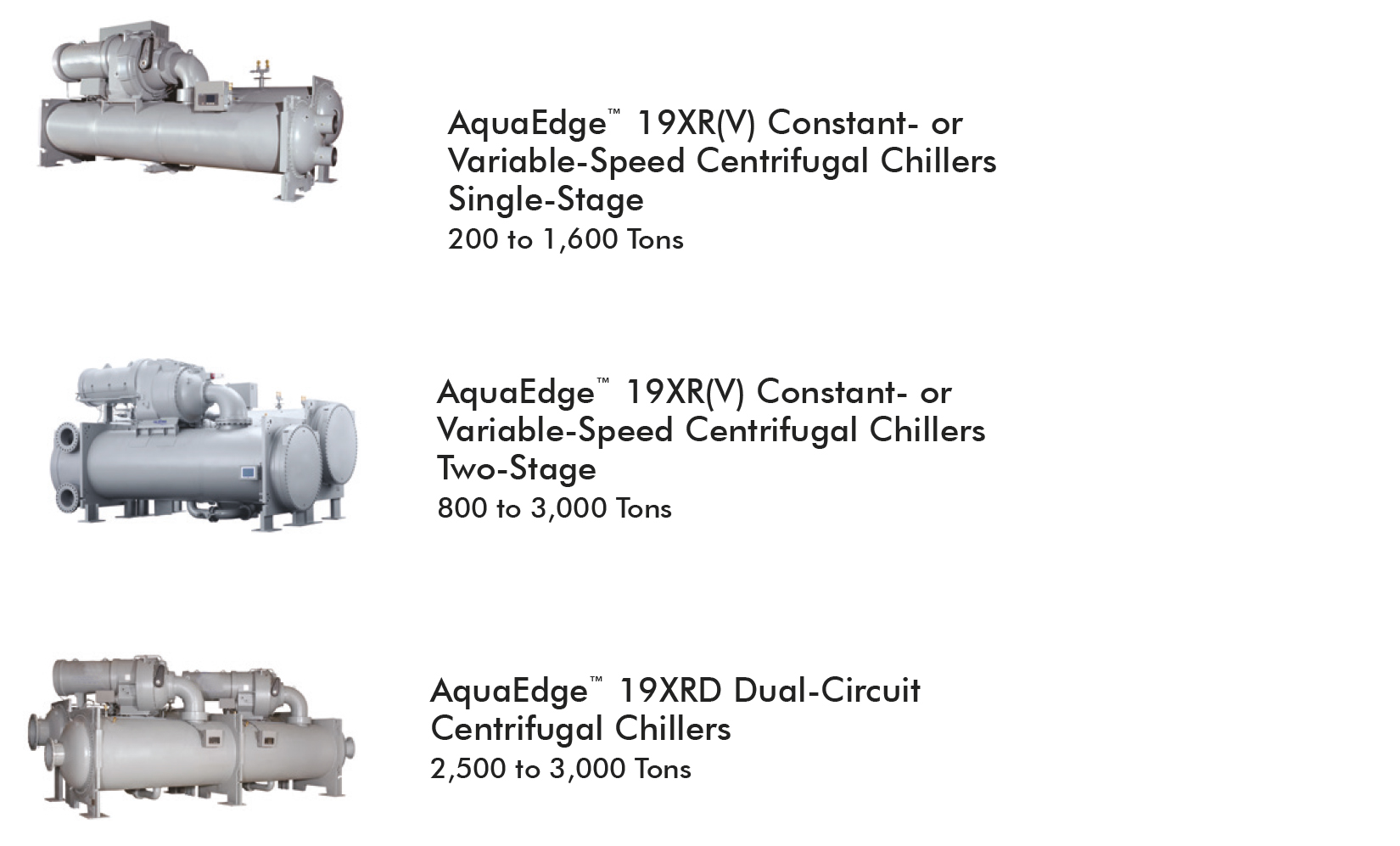 25
Chillers  (Water-Cooled)
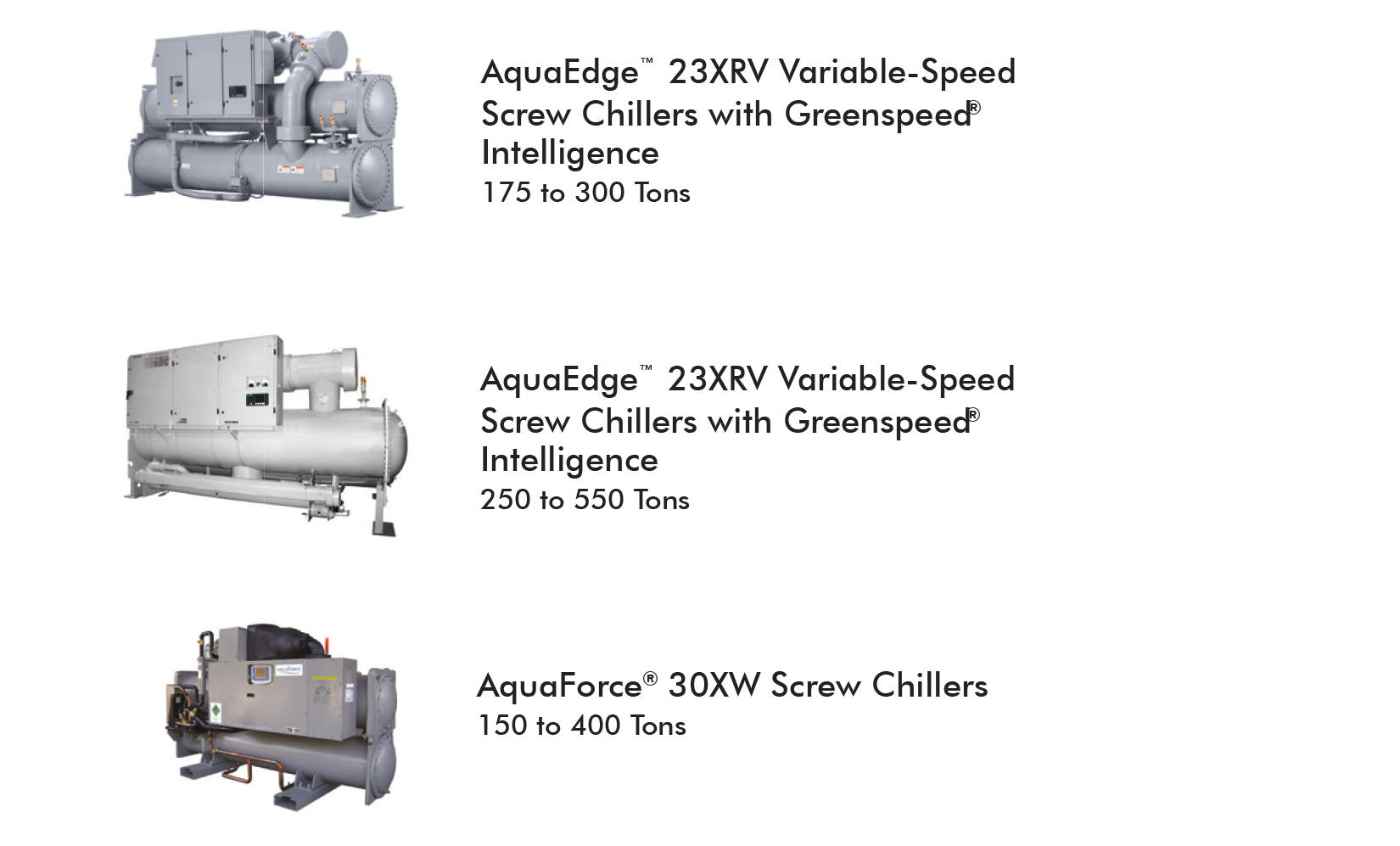 26
Chillers  (Air-Cooled)
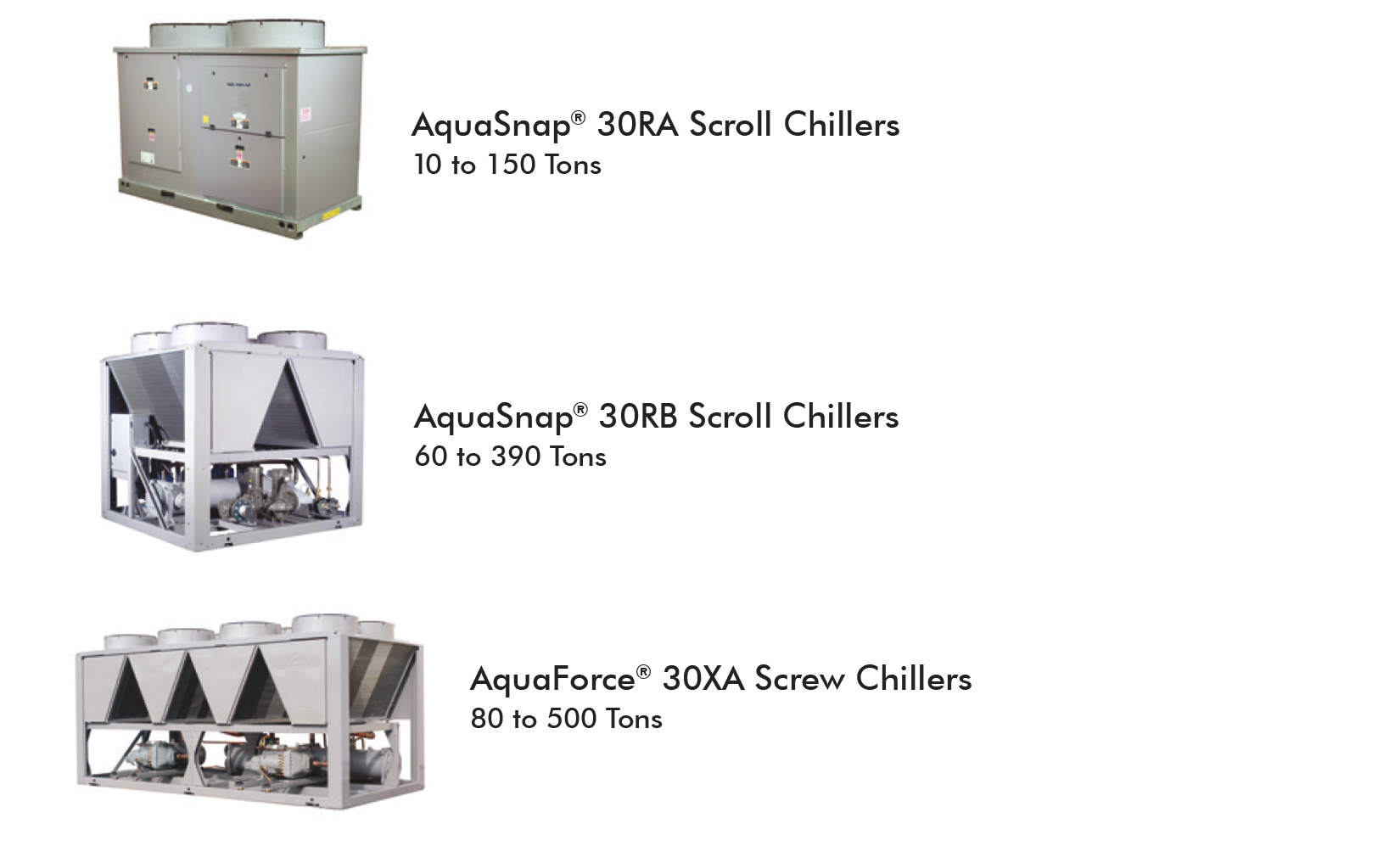 27
Chillers  (Air-Cooled)
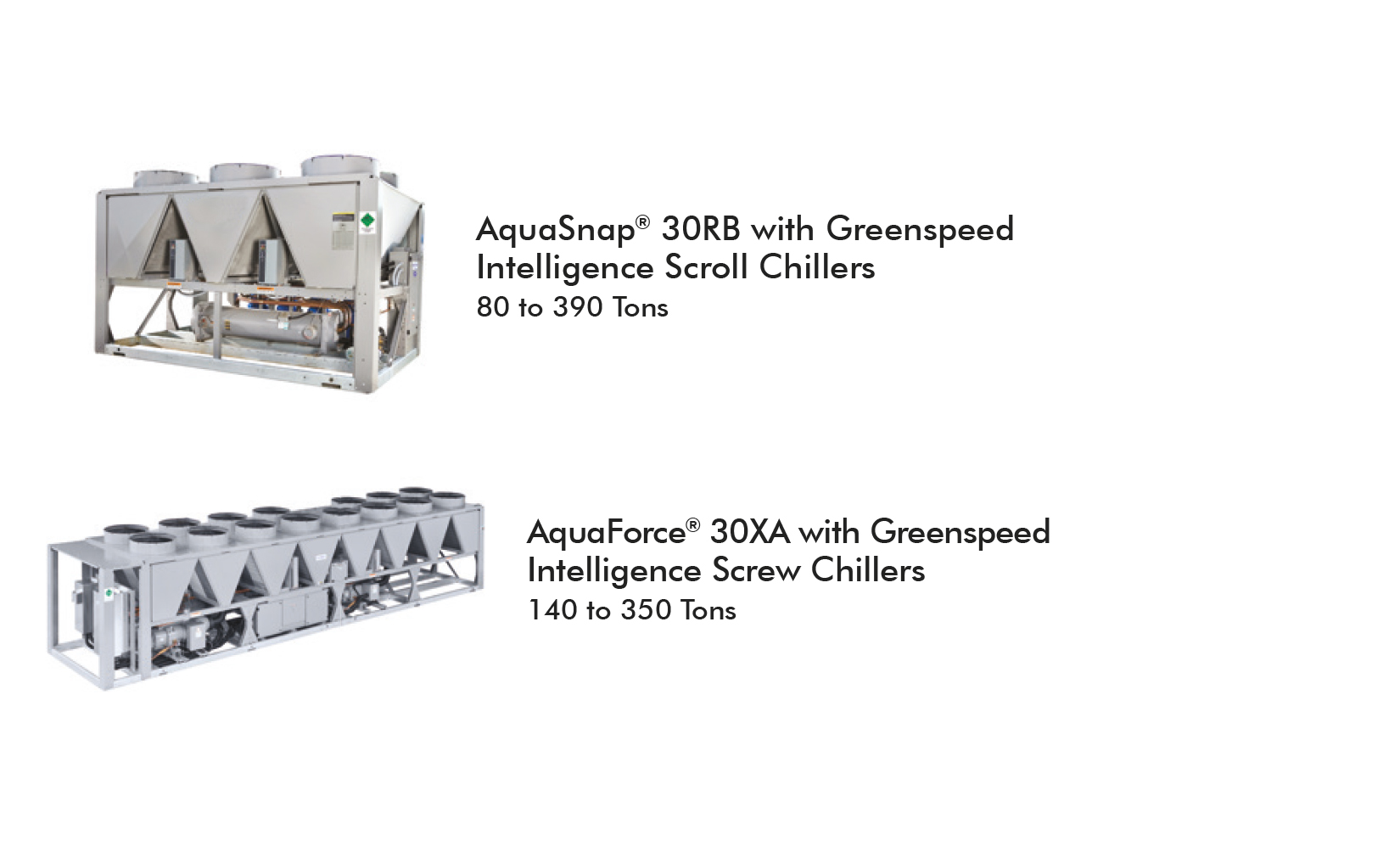 28
Types of Packaged Plant
Permanent Cooling Plant

Solidly Constructed Rigid, riggable, permanent plant
Variable Primary or Constant Volume Comes complete with Cooling Tower Skid
Single or Multiple Chillers
Screw and Centrifugal Chillers

Primary design consideration is efficiency & ease of maintenance
29
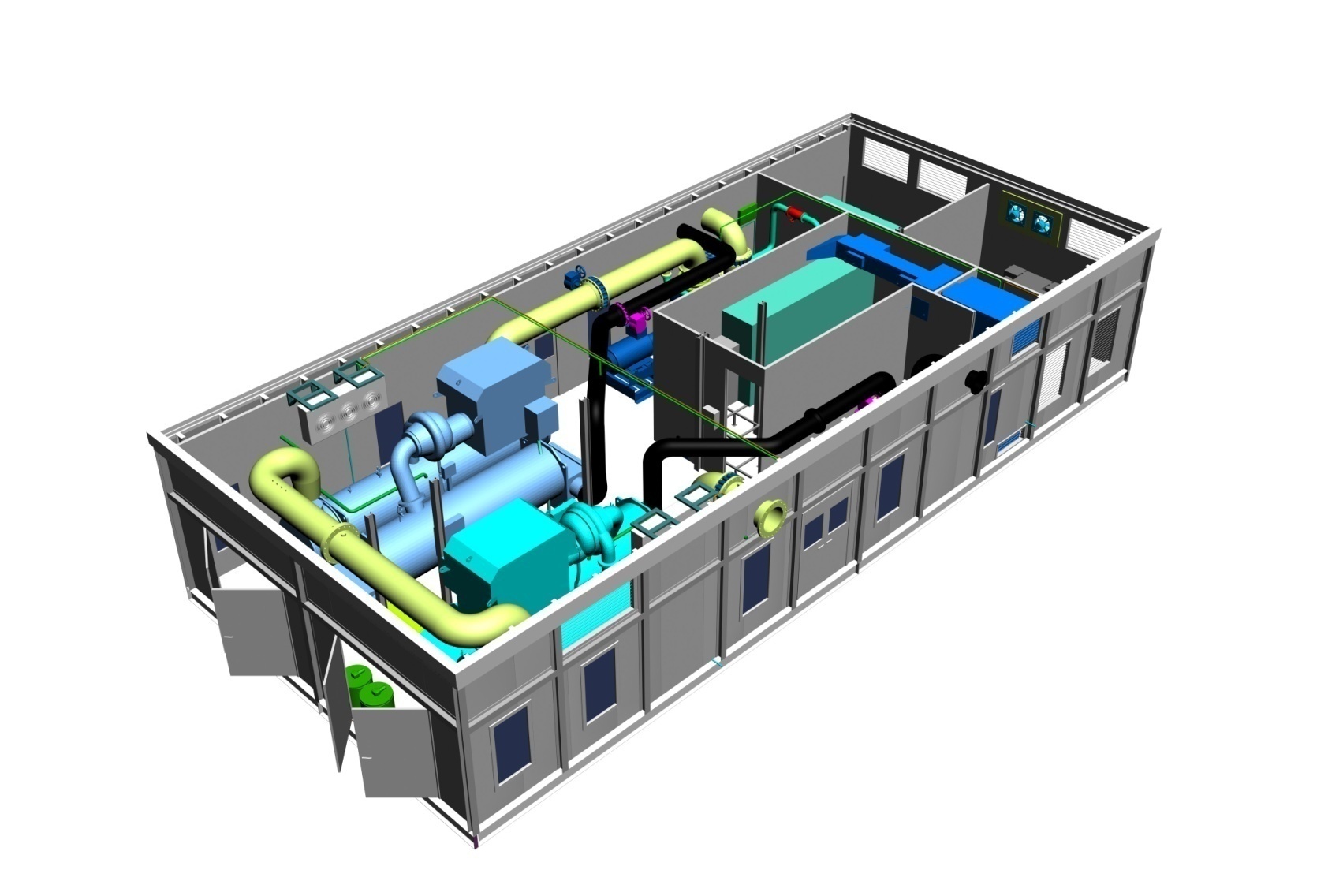 11kV SWITCH GEAR
11kV / 400v TXFR AREA
400v CONDENSER WATER PUMP
400v CHILLED WATER PUMP
CHILLER & PUMP, ROOM, MCC AND MT ROOMS ARE AIR CONDITIONED
Types of Packaged Plants   - Permanent Cooling Plants
4,000TR Chiller Module
30
[Speaker Notes: ANOTHER VIEW WITH SEPARATE AREAS HIGHLIGHTED]
Types of Packaged Plants   - Permanent Cooling Plants
Secondary Distribution Module – Capable of Pumping 32,000TR at 9K
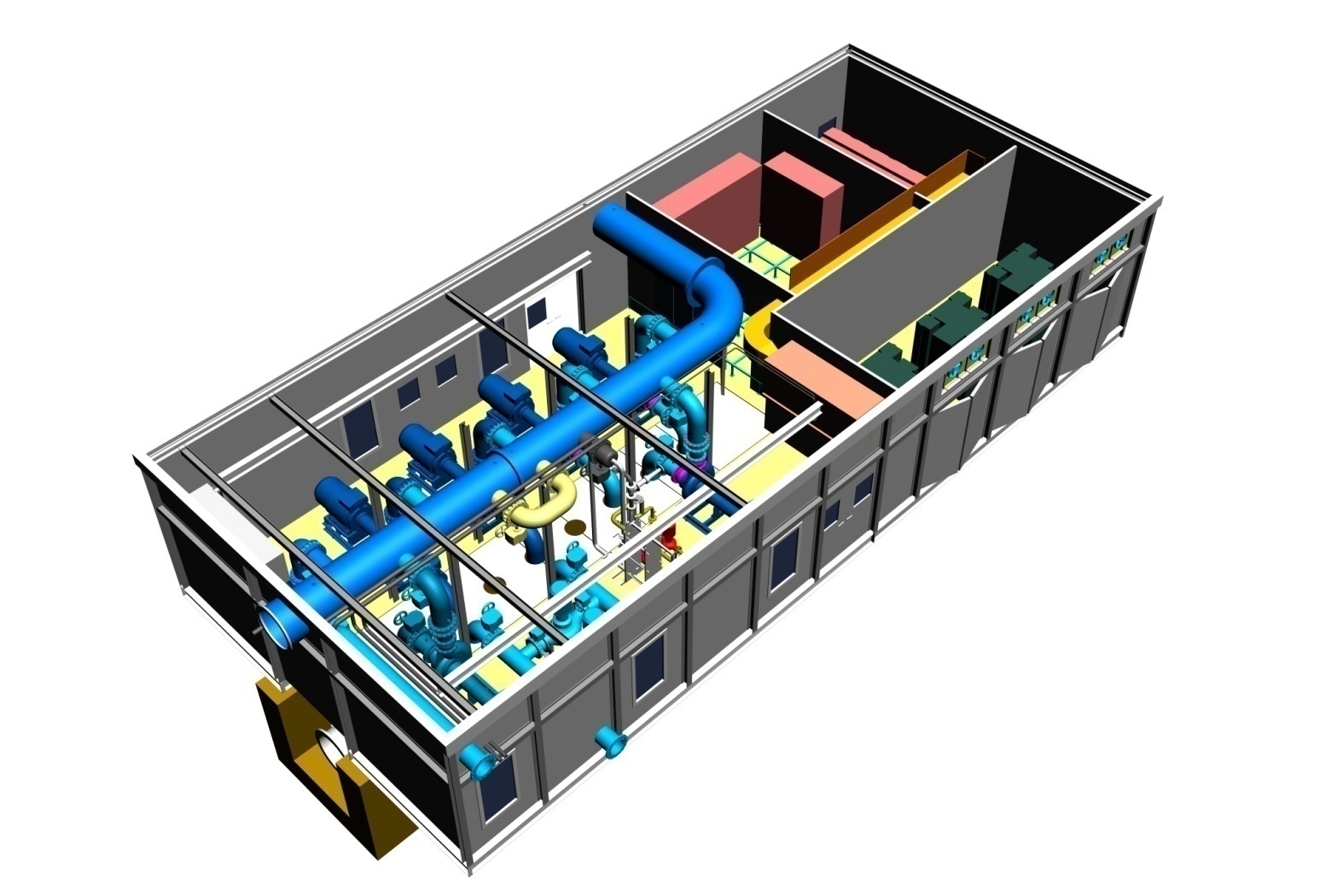 11kV SW/GEAR
400v MCC & VSD AREA
11kV / 400v TXFR AREA
PUMP ROOM & MCC AIR CONDITIONED
400v CH/W PUMPS W/ VSD
31
[Speaker Notes: PREFABRICATED SECONDARY CHILLED WATER PUMP MODULE WITH MAIN COMPONENT AREAS INDICATED.]
Transportation
To any place in the World from Flo Fab Canada
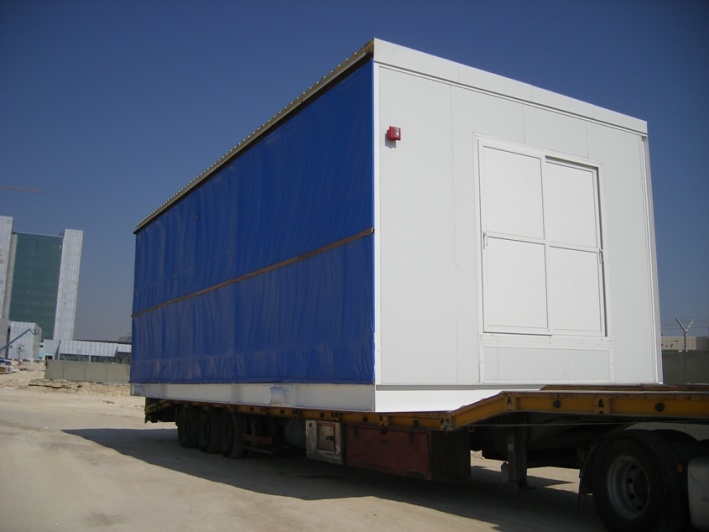 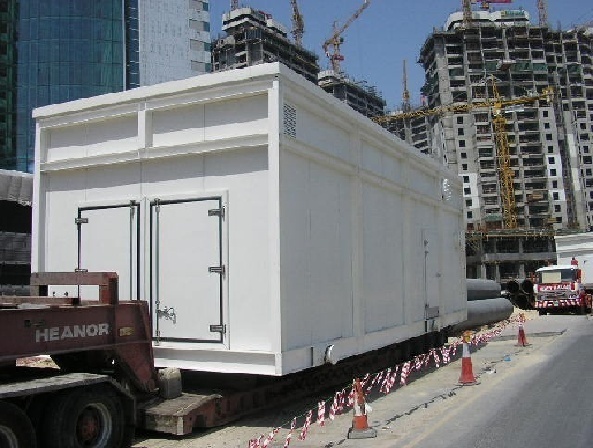 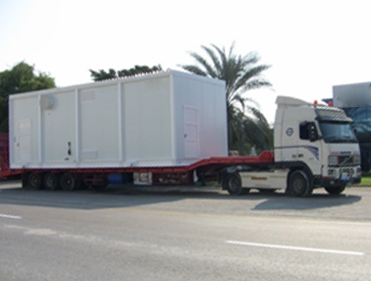 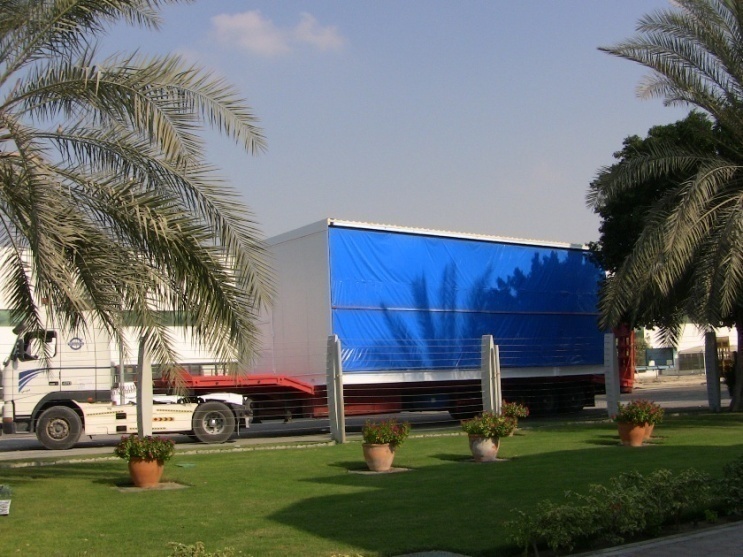 32
Delivery
Strip Foundations prepared
Two Section Assembly
33
Shipping Split
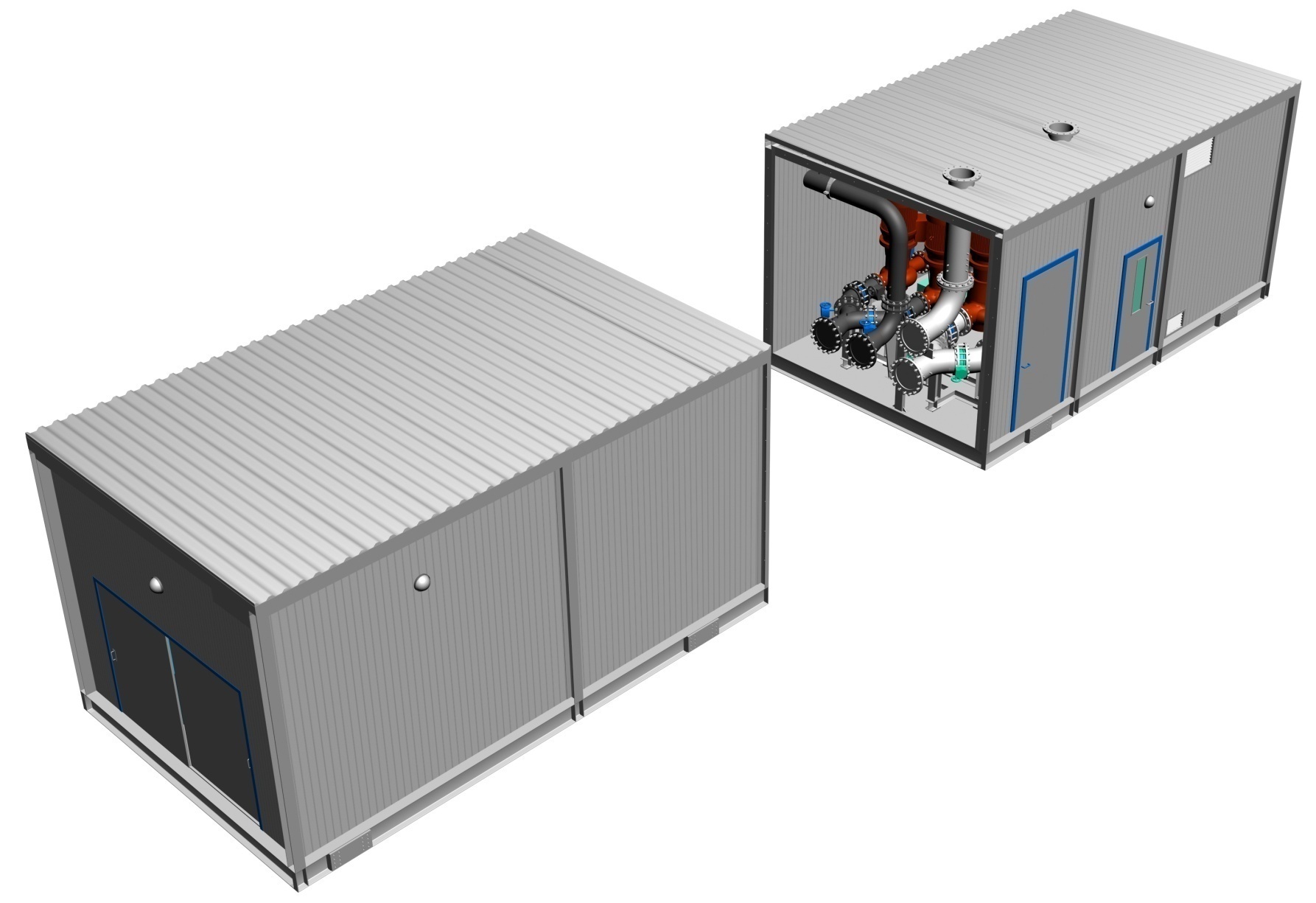 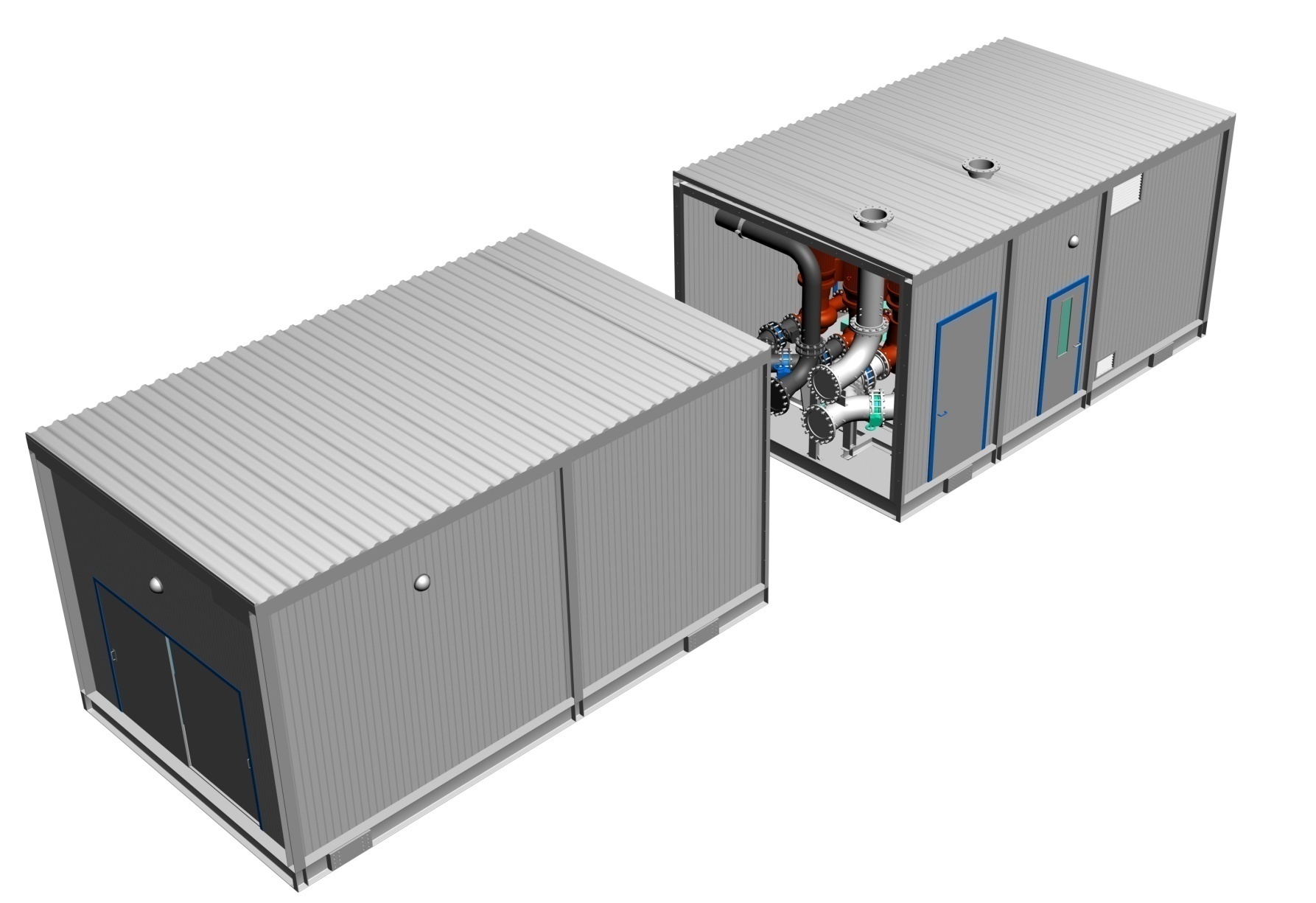 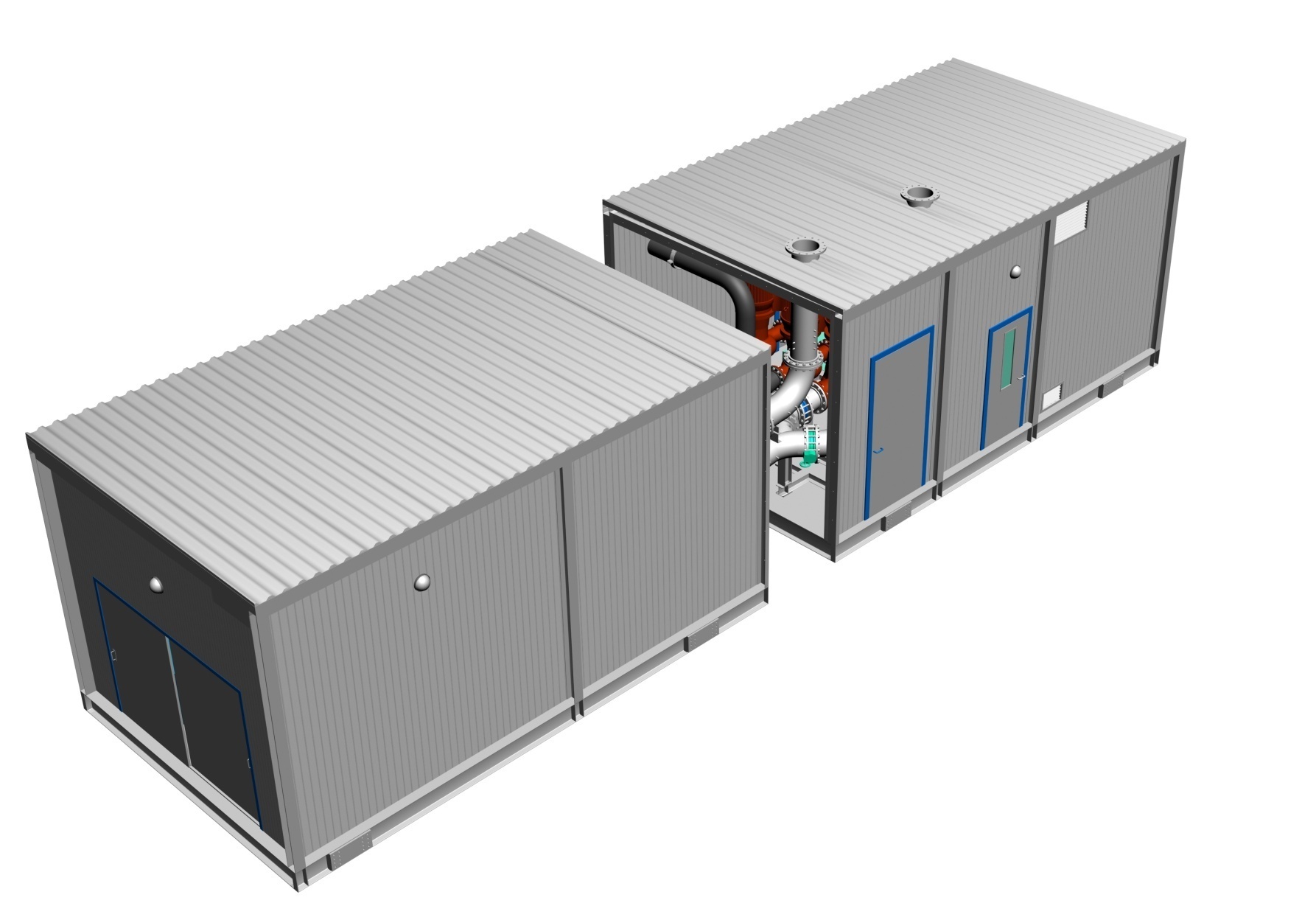 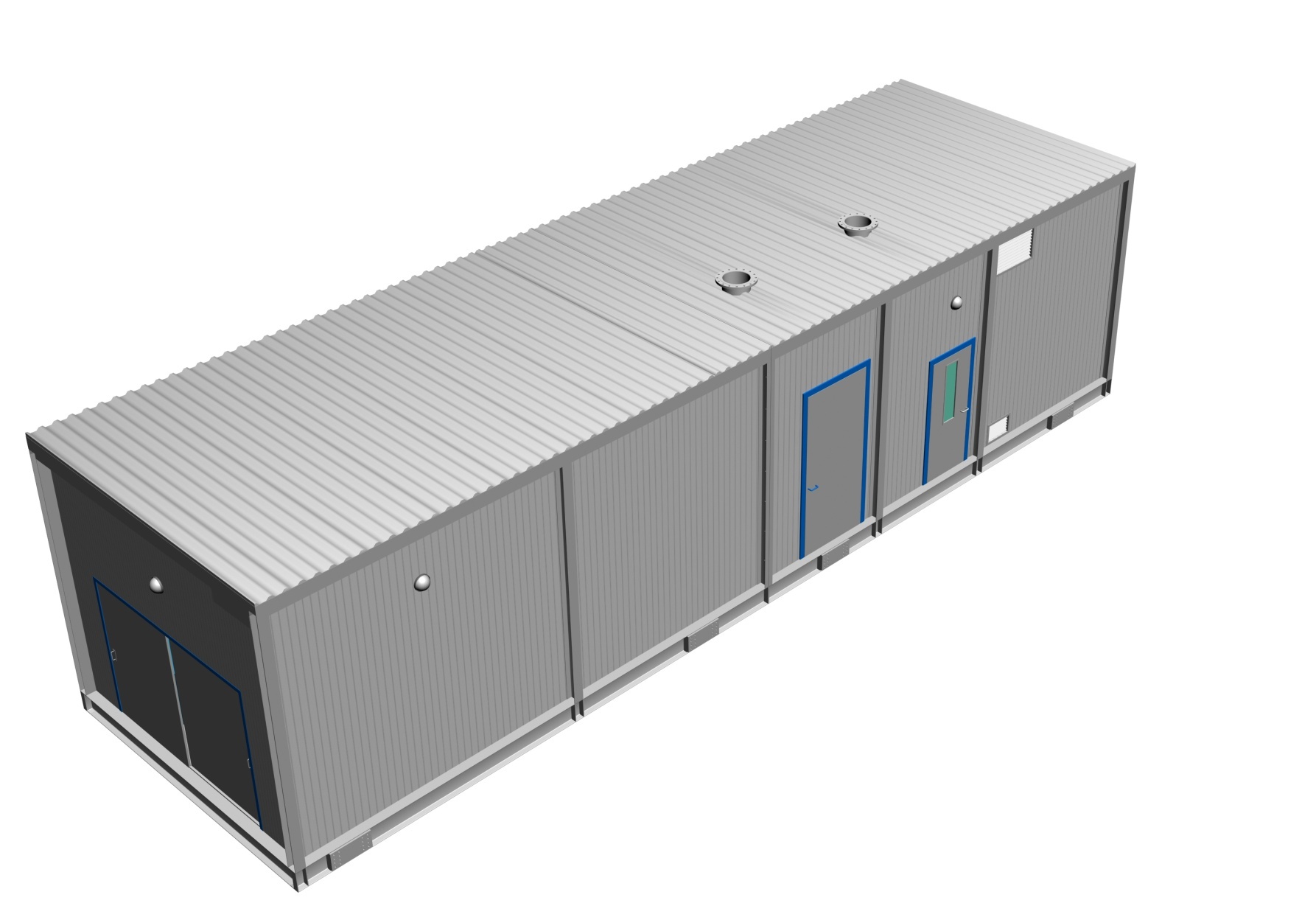 For module lengths > 12m
34
50,000TR Permanent Packaged Plant
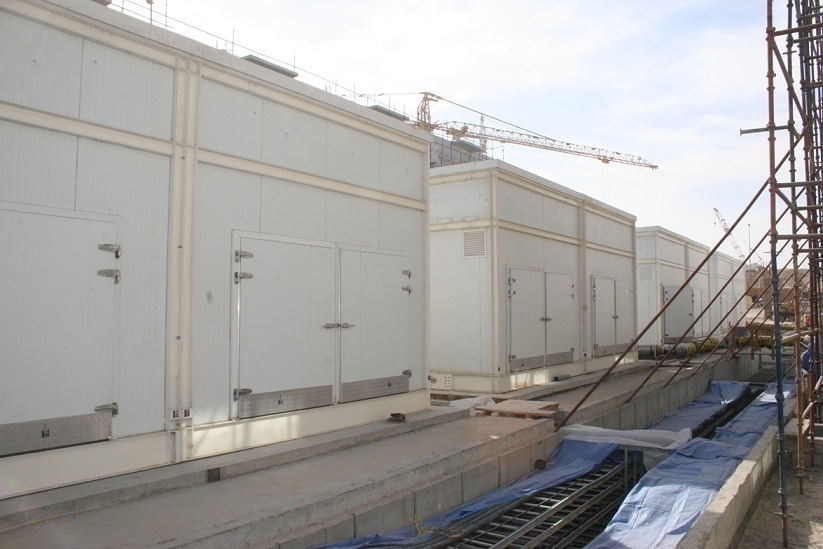 35
[Speaker Notes: Each of the plants shown above are 5,000TR.

Total plant when finished will be 50,000TR

All that is required is a concrete base. All tie-ins, mechanical and electrical on this modular design are on one end. 

The module comes in three sections]
Assembly Graphic
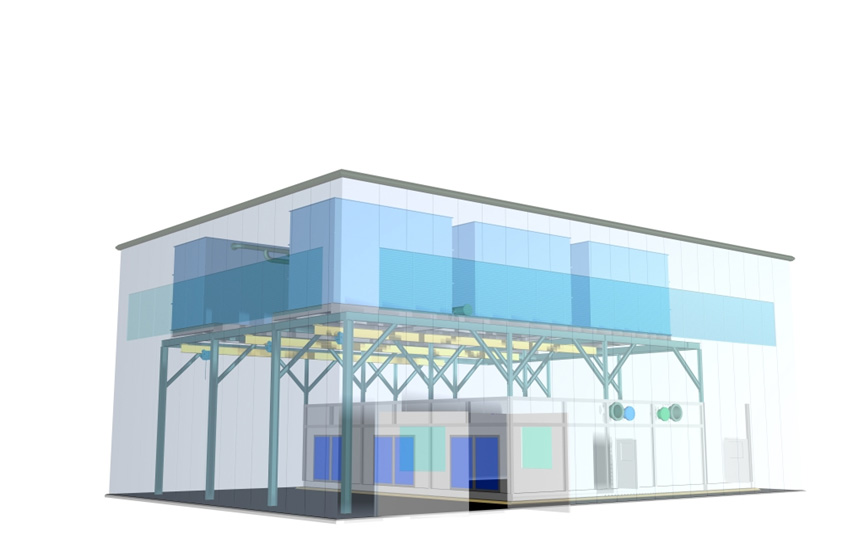 Solutions for Multiple Chiller Systems…
36
Maintenance Enhancements(available options)
Marine Water Boxes at pipe connection ends
Sliding Water Box Access Doors
Automatic Condenser Tube Cleaning System
Condenser Water Side-stream Filtration
Lifting Gantries
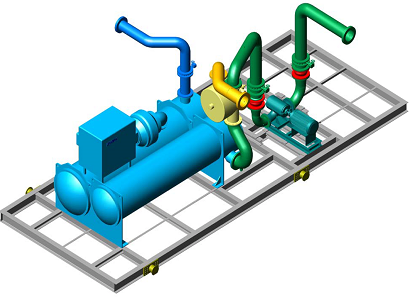 37
Maintenance Enhancements :Chiller Tube Service Access
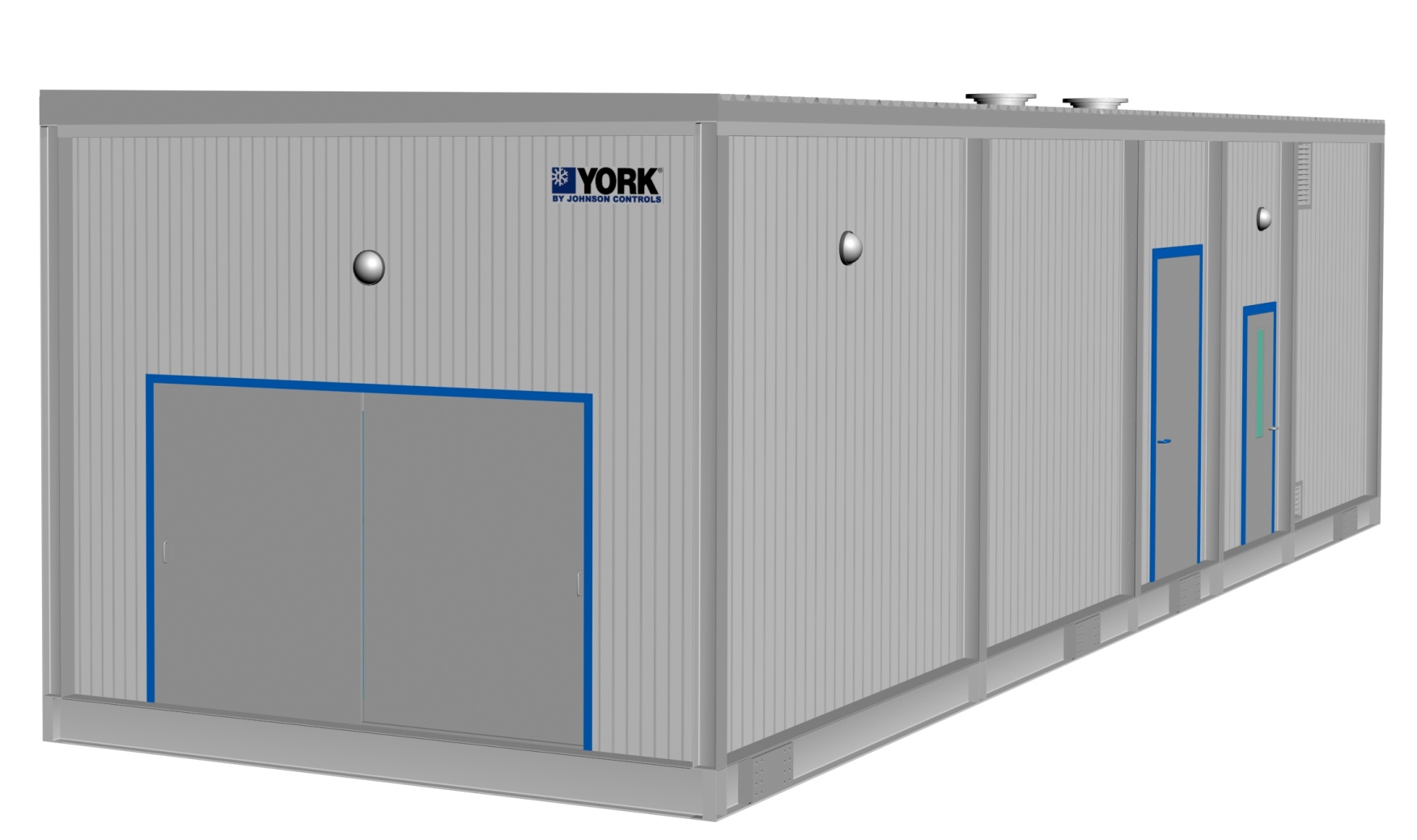 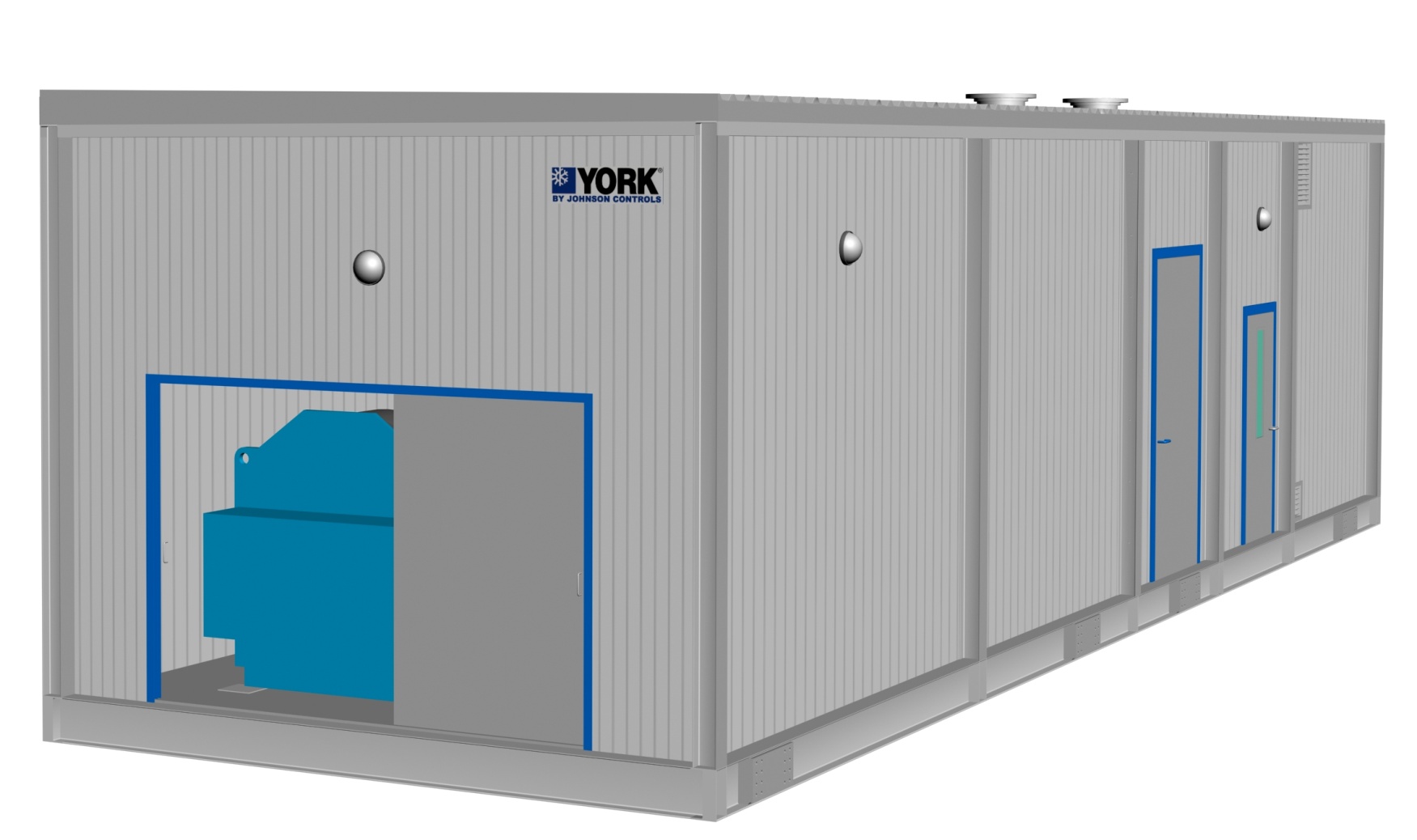 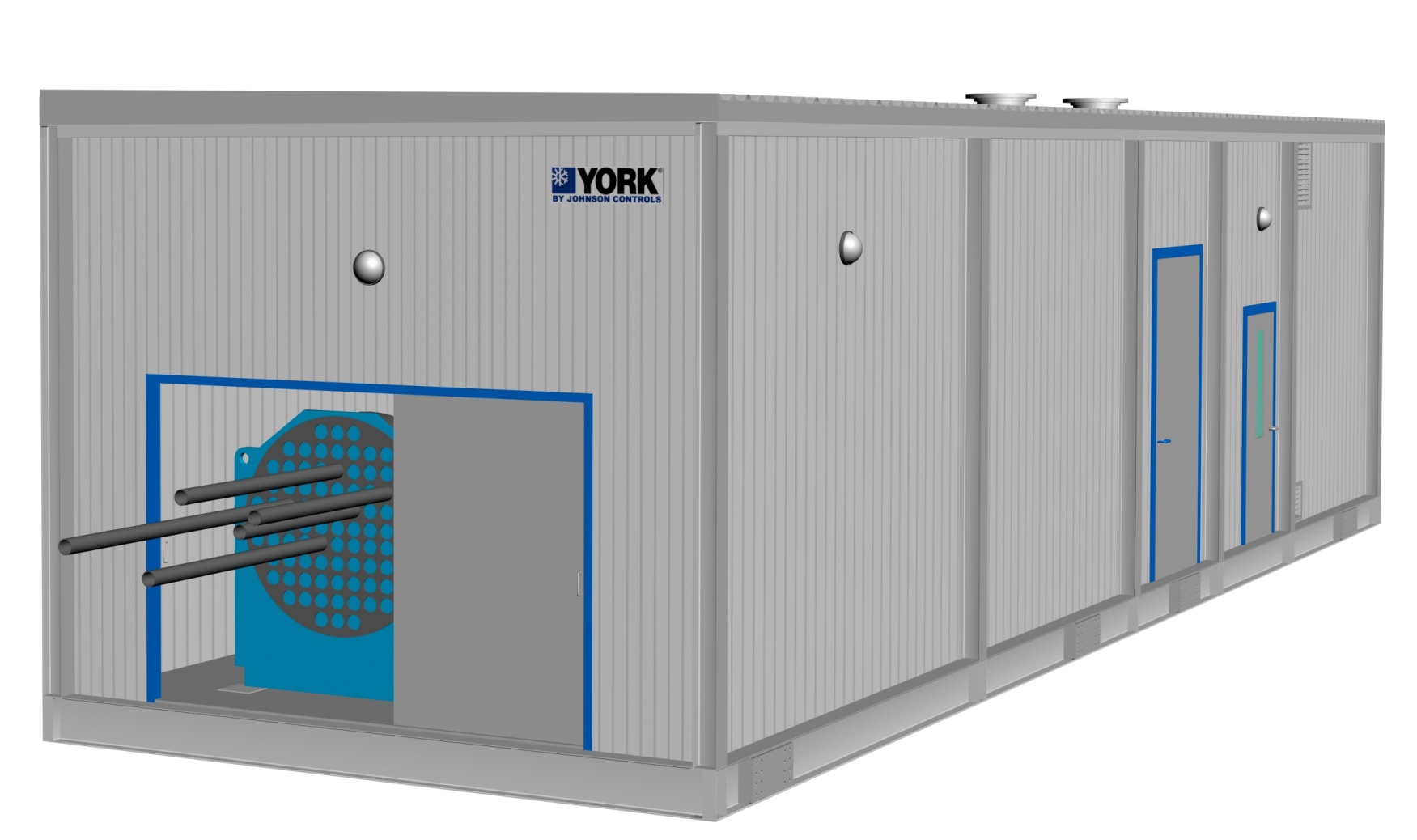 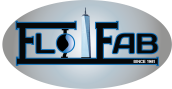 38
Maintenance Enhancements :Pump removal Design
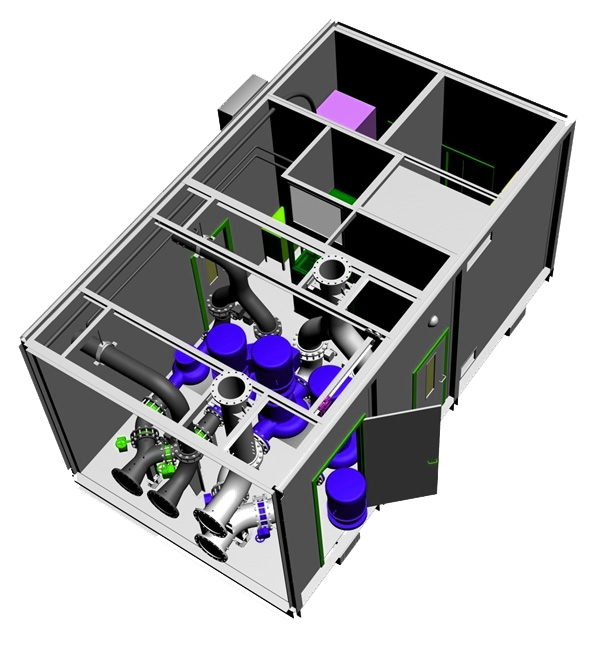 Overhead Gantry and Chain Pulley Block
39
What we normally do NOT offer !!
All civil works including foundation, cable trenches, water tanks etc.
Raised platform/structure for Cooling Tower Skid in case it is not placed above the Chiller Module.
Medium voltage power connection including termination to incomer section of chiller starter panel
Low voltage power connection including termination to incomer section of packaged plant LVMCC panel
All electrical power & control cabling external to the plant incl. main incoming power cables
Grounding arrangement including earth strip & earth pit.
40
What we normally do NOT offer !!
All pipe work external to the plant 
Makeup, drain and overflow connections to cooling towers
Flushing & chemical cleaning of pipe work
Dosing chemicals for condenser & chilled water treatment
System water charging (condenser & chilled water)
Chilled water Air Separators, Expansion tank & Dosing Pot
Cooling Tower Make-up arrangement including tank, pumps etc
 Local Authority coordination and approvals
Temporary power & water for site related work
41
Case Study : Empower - Mobile Cooling for DC Provider
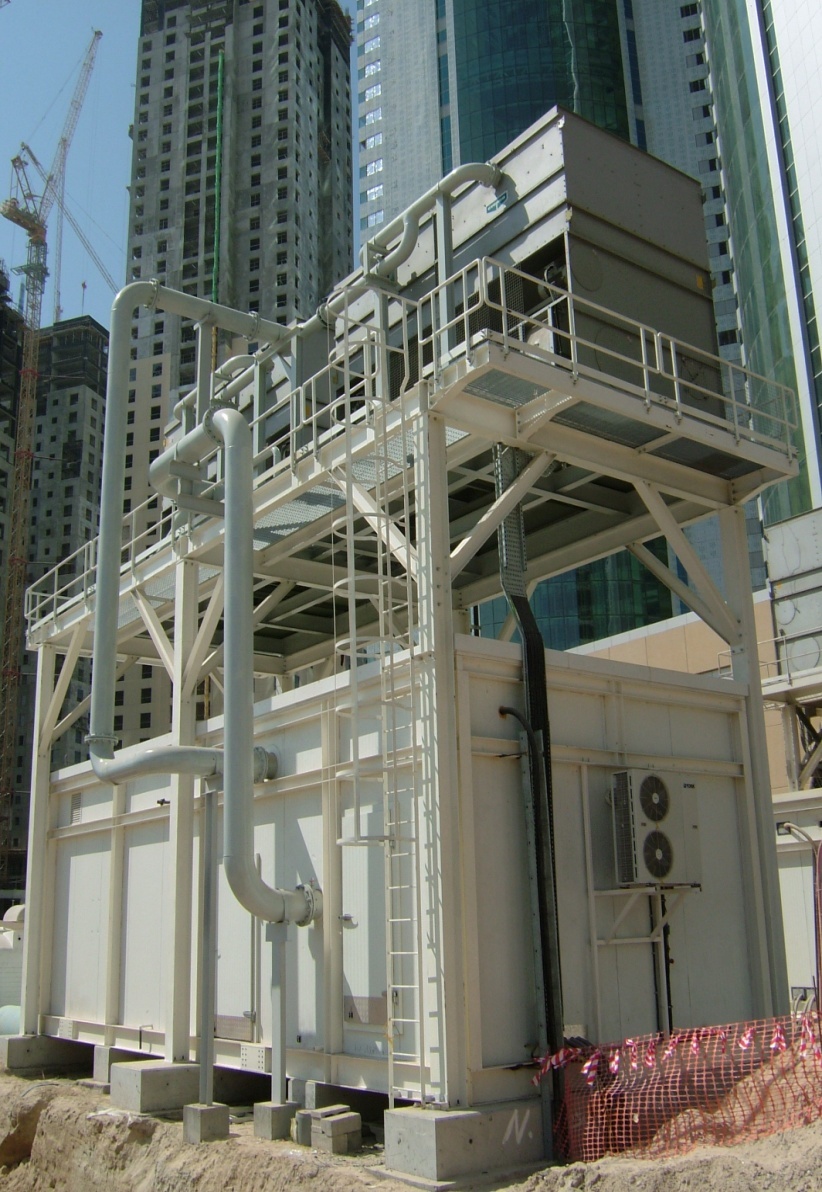 Type of Plant : Temporary Plant
Capacity : 81,000TR (across 6 orders)
Description : Single chiller modules 
2500TR (YDJ2) x 11 #
1220TR (YKJ2) x 5 #
2000TR (YKJ4) x 1 #
2500TR (YKJ7) x 8 #
2500TR (YKK7) x 10 #
Key Selling Factors:
Shorter lead times
Reliable after sales support 
Flexible design – customization
Local manufacture
42
Case Study : Dubai Festival City - Large Mixed Use Development
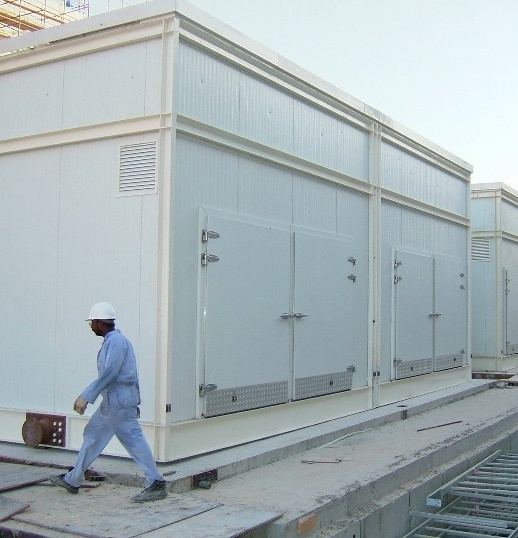 Type of Plant : Permanent Plant
Capacity : 50,000TR (phased dely)
Description :
10 # x 5000TR chiller modules
2500TR (YDJ2) x 2# series-counterflow
Primary - Secondary system 
Cooling tower, Secondary Pumps & MV by client
Migrating from potable make-up to TSE
Key Selling Factors:
Shorter lead time
Good relationship with consultant 
Phased delivery to match construction schedule
43
Case Study : Dubai Festival City - Large Mixed Use Development
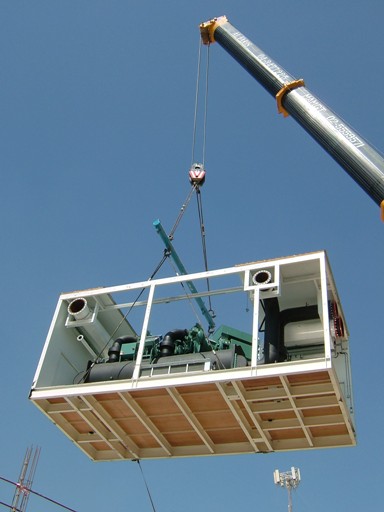 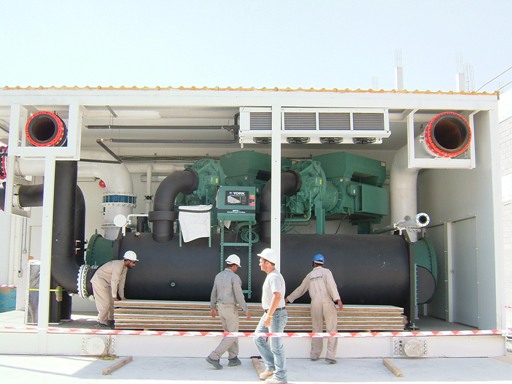 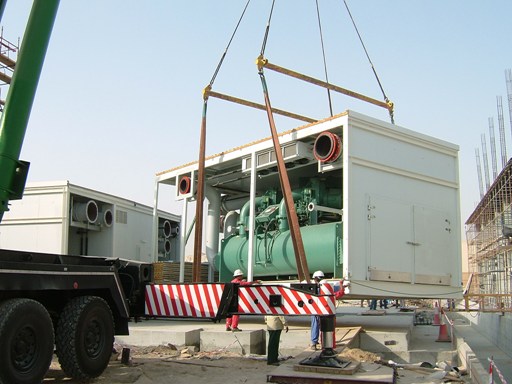 44
Case Study : Dubai Investment Park - Industrial Park & Labour Accommodation
Type of Plant : Permanent Plant
Capacity : 12,000TR
Description :
3# x 4000TR chiller modules
1# Secondary Pumping Module
2000TR (YKJ4) x 2# series-counterflow
Primary - Secondary system 
Cooling towers, TES, MV, ETS & Plant Management System by JCI
Key Selling Factors:
Locally available engineering setup
Good relationship with consultant 
Phased delivery to match construction schedule
O & M capability
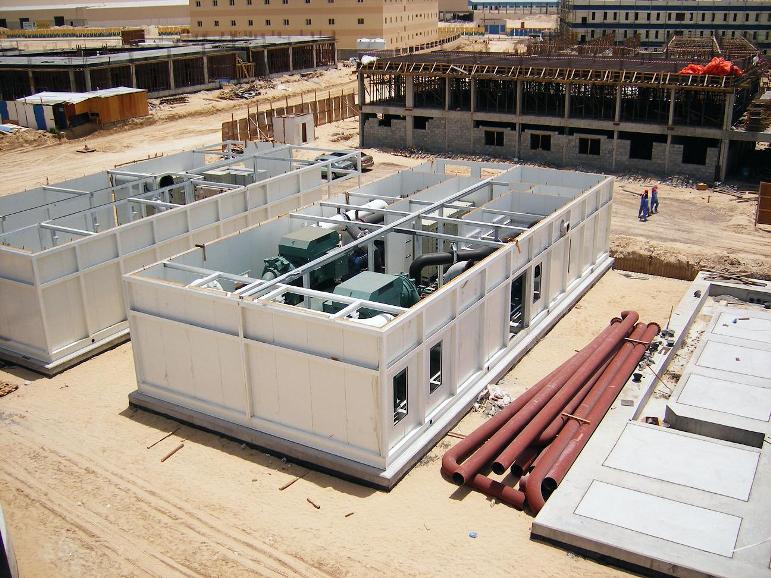 45
Case Study : Dubai Investment Park - Industrial Park & Labour Accommodation
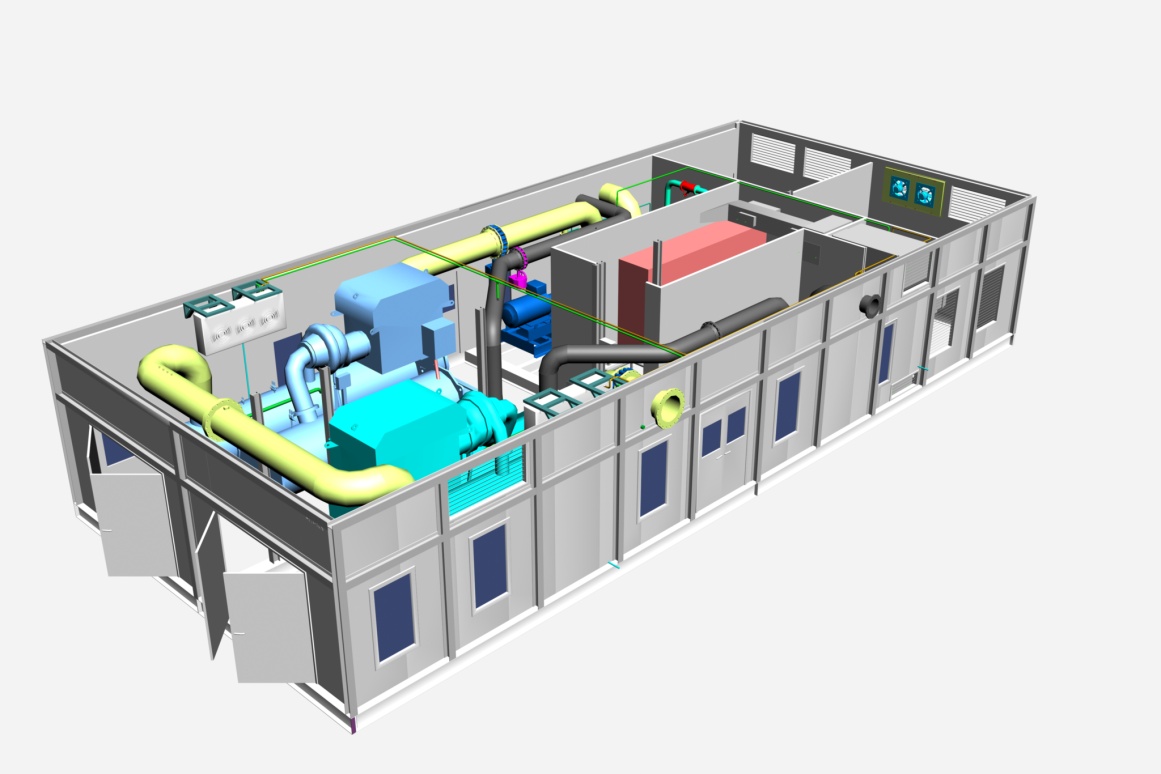 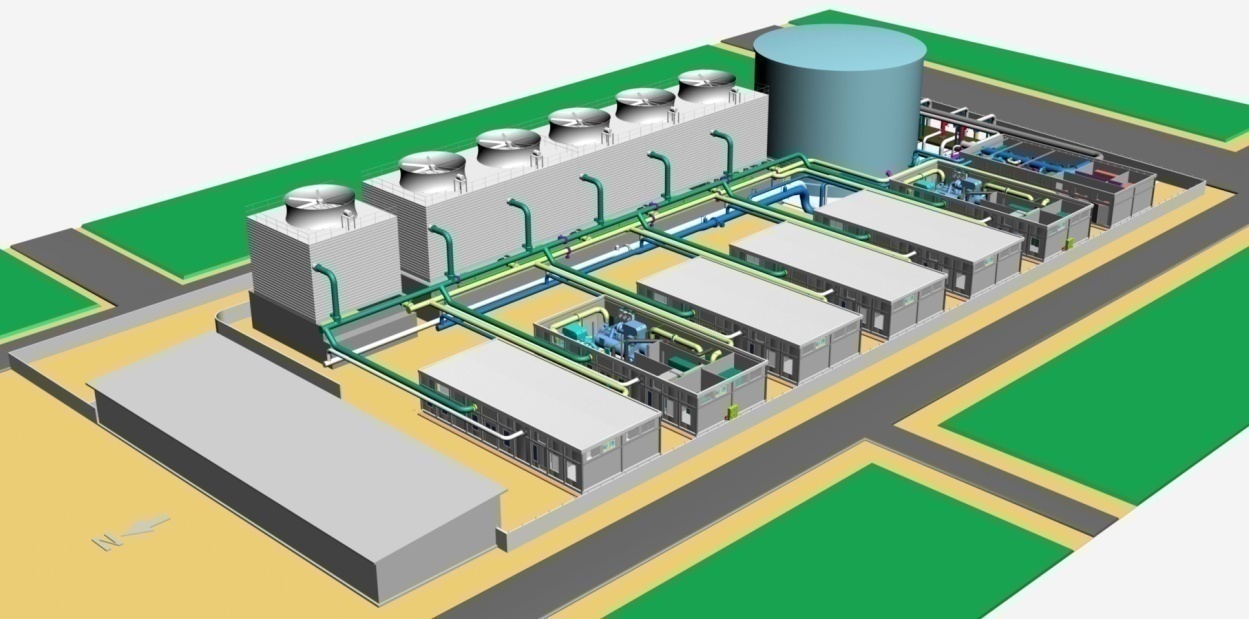 46
Case Study : Dubai Investment Park - Industrial Park & Labour Accommodation
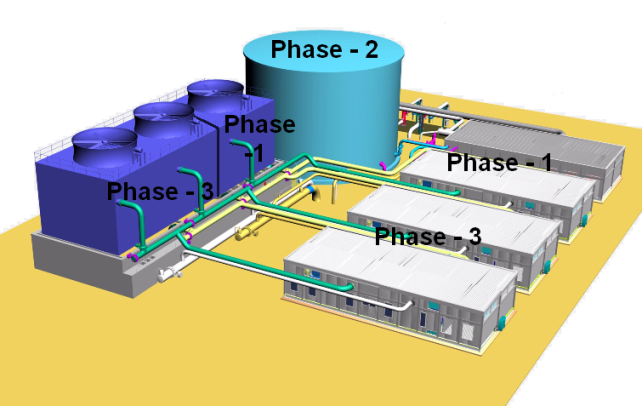 EXTERNAL VIEW
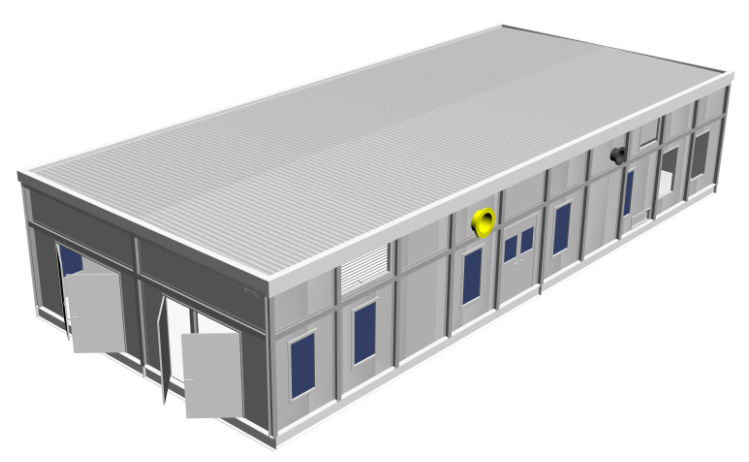 10 m
4.3 m
22 m
SITE LAYOUT
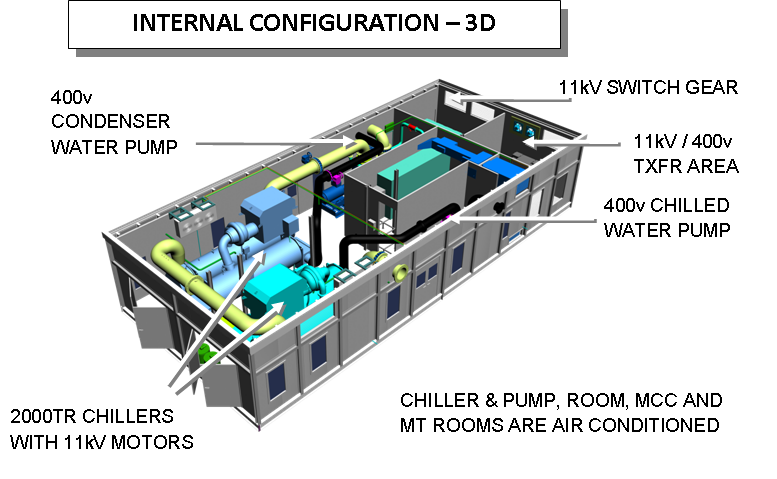 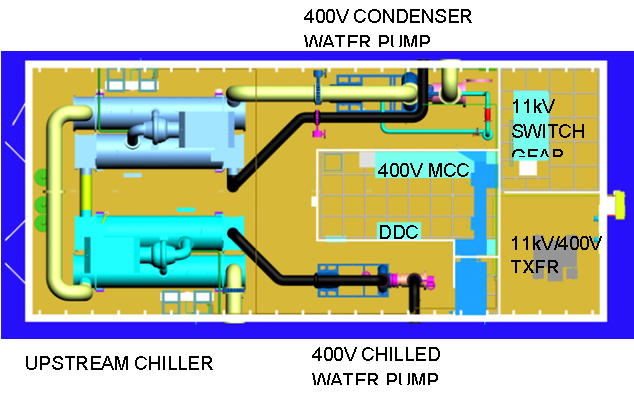 47
Case Study : Al Naboodah - Villas & Office Complex
Type of Plant : Permanent Plant
Capacity : 1200TR + 400TR (extn)
Description :
1# chiller module / 3# x 400TR (YSS4)
(Extn) 1# chiller module with 1 # chiller
Cooling tower skids
Variable Primary Flow (VPF) system 
Key Selling Factors:
Worked closely with owner
Excellent sales & engineering support to client / consultant / contractor
Spin-offs 
Air-side order
5 years O & M contract
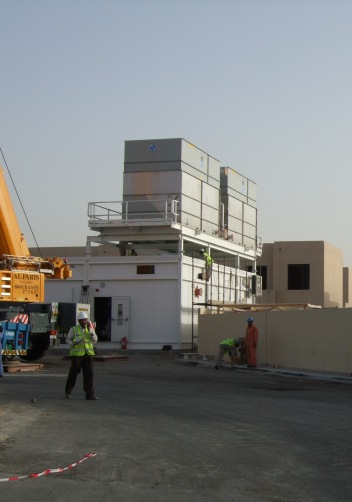 48
Case Study : Dubai World Trade Centre- Sheikh Saeed Exhibition Hall
Type of Plant : “Long Term Temporary” Plant
Capacity : 4000TR
Description :
2500TR (YKJ7) & 1500TR (YKK3)
Cooling tower skids
Primary-Secondary System 
Secondary Pumping by others 
Project management, 11kV Power Module, Make-up water Tank / Pump & Expansion Tank by JCI
Key Selling Factors:
Very short lead time
Sales working closely with Owner 
Local engineering & manufacturing set-up
Excellent after sales capability
In-house project management capability
Fantastic teamwork
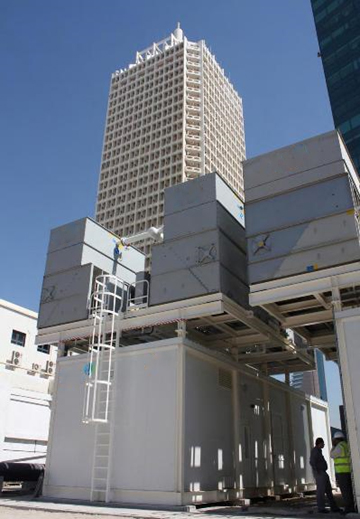 49
Case Study : Dubai World Trade Centre- Sheikh Saeed Exhibition Hall (factory)
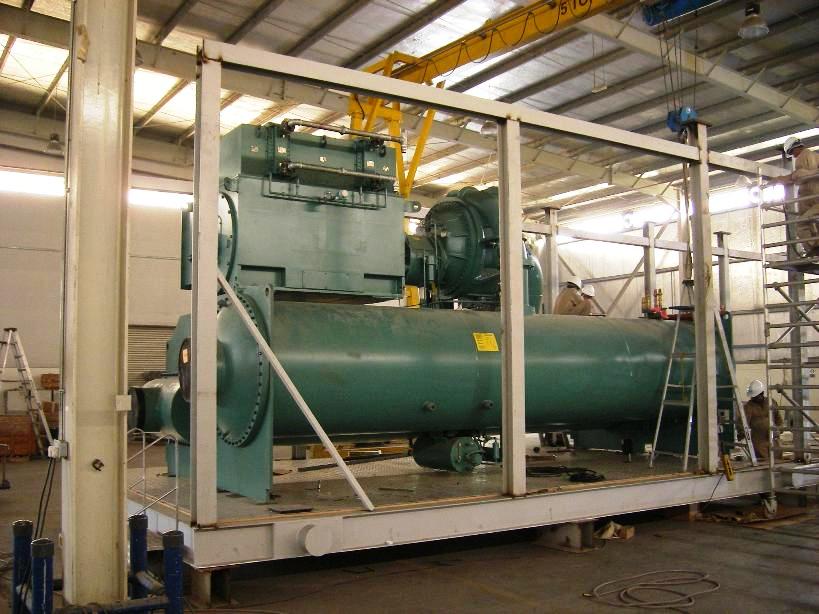 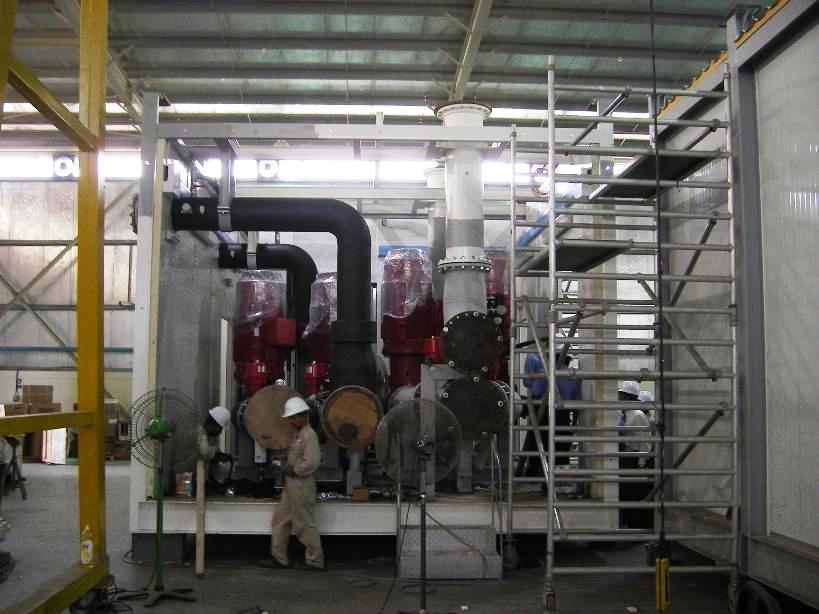 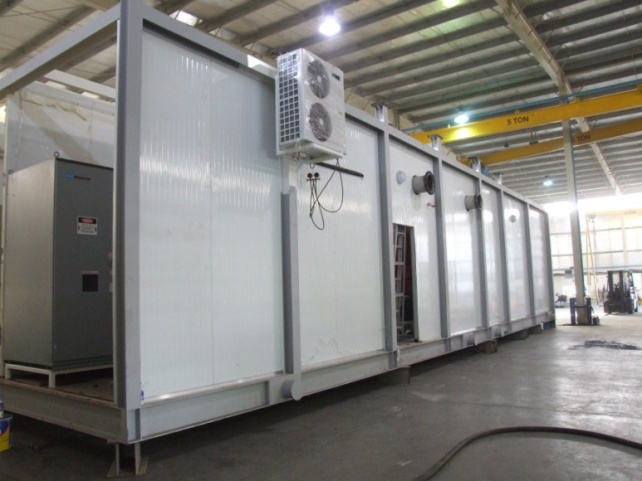 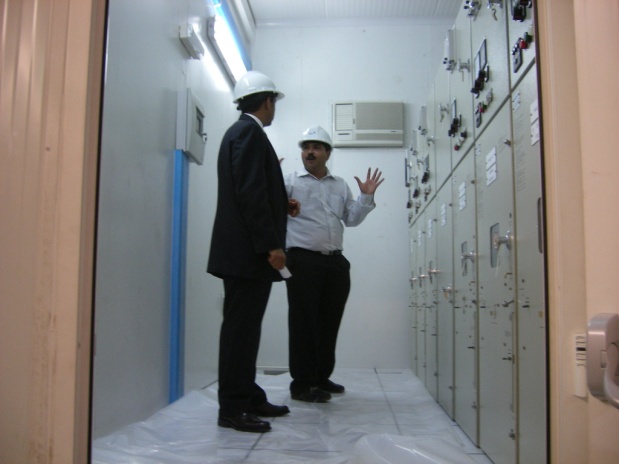 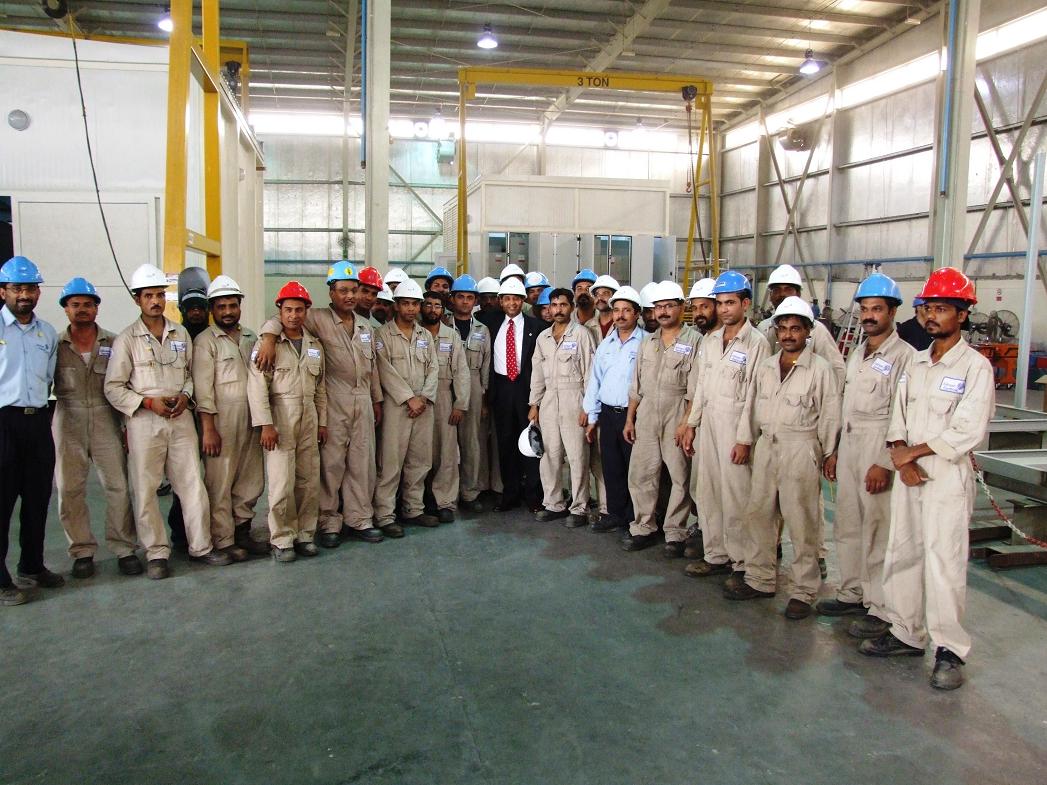 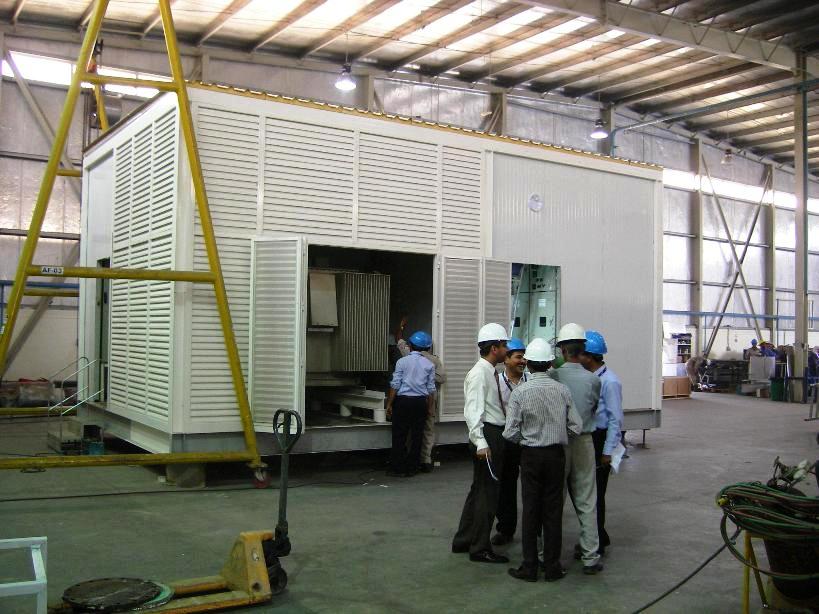 50
Case Study : Dubai World Trade Centre- Sheikh Saeed Exhibition Hall (delivery)
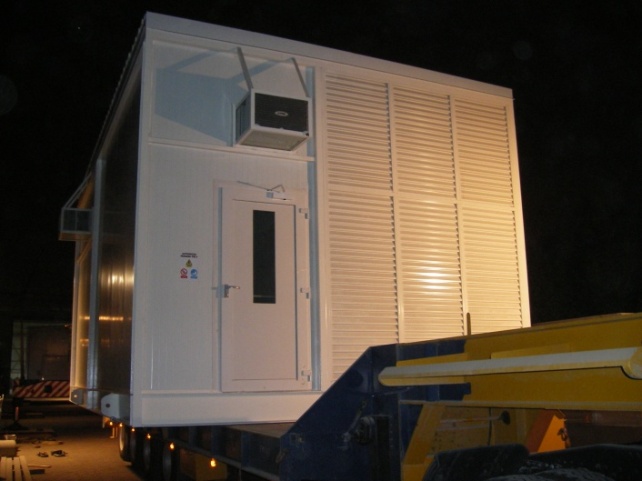 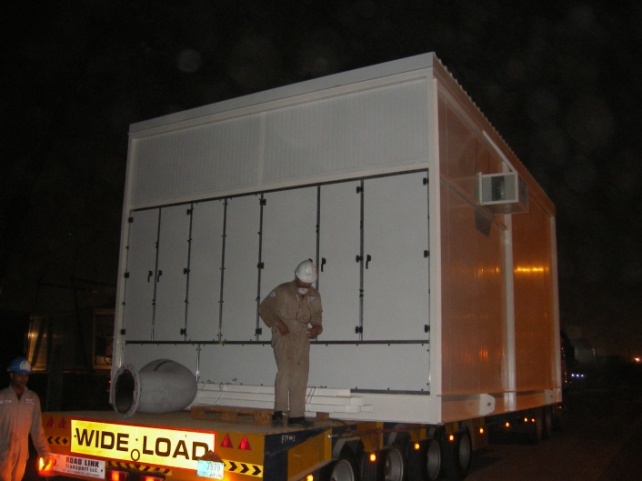 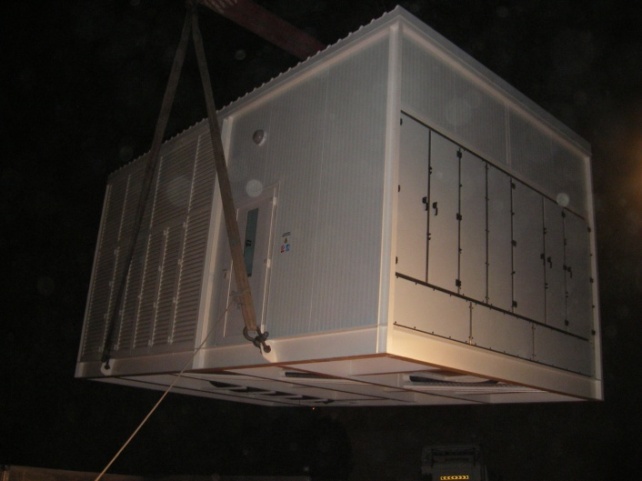 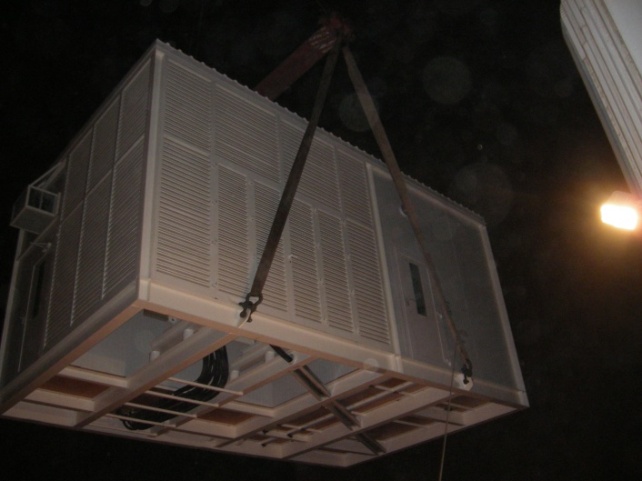 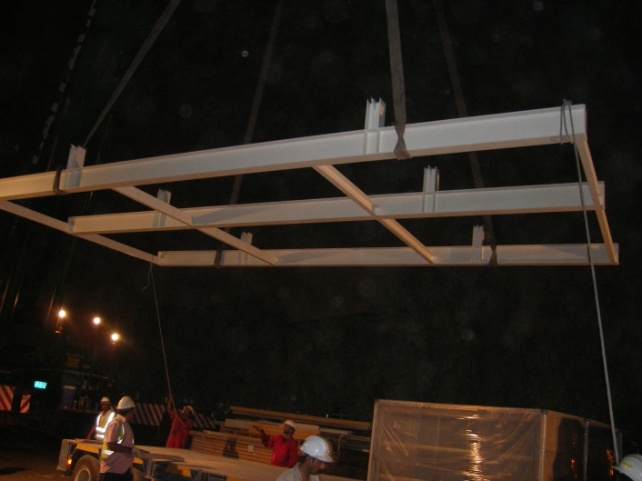 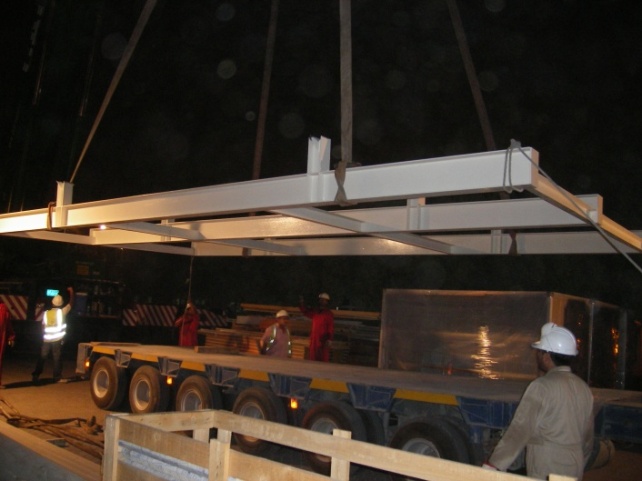 51
Case Study : ARAMCO, Saudi Arabia- North Park Office Complex
Type of Plant : “Long Term Temporary” Plant
Capacity : 4000TR
Description :
1# x 4000TR chiller module
2000TR (YKJ4) x 2# in parallel
Field erected Cooling towers
Primary-Secondary System 
Secondary Pumping by others 
Raw Water for cooling tower Make-up
Key Selling Factors:
Ability to engineer & customize in compliance with ARAMCO standards
Good existing references with ARAMCO
Middle East based engineering & manufacturing set-up
Local Saudi organization for sales, project execution & service
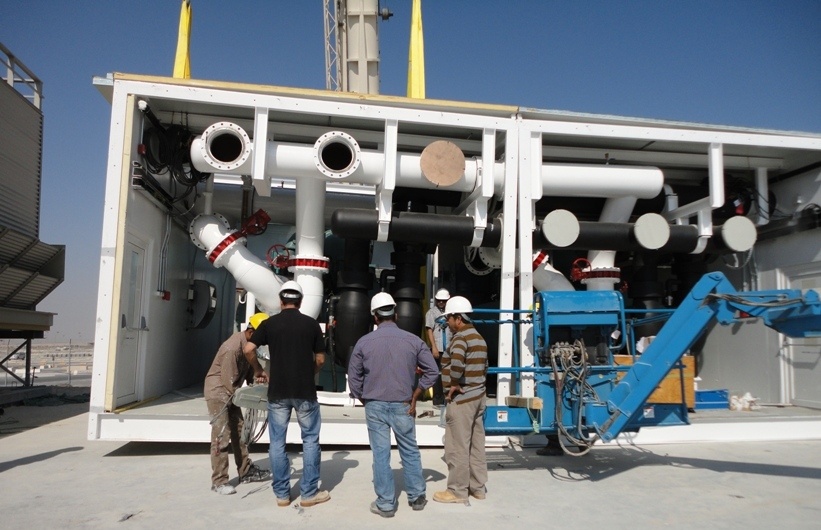 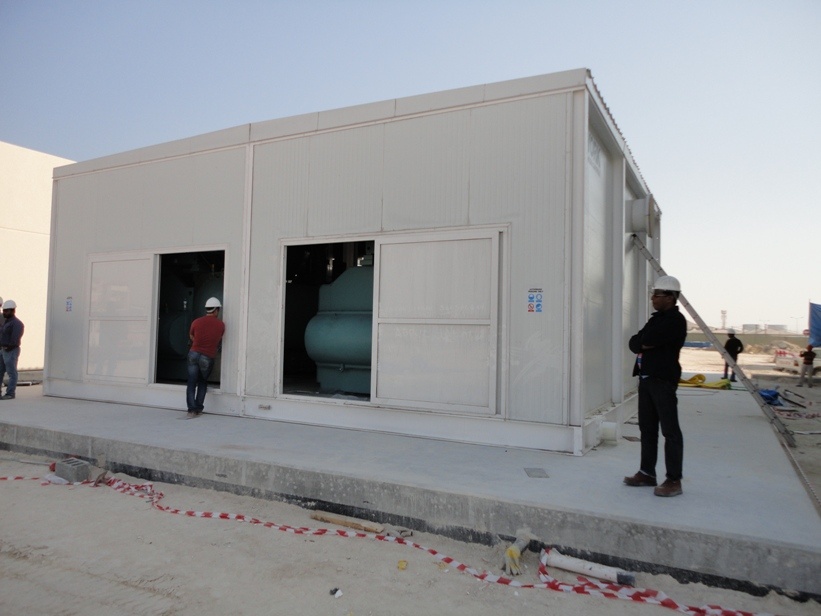 52
Case Study : ARAMCO, Saudi Arabia- North Park Office Complex (off-loading & site assembly)
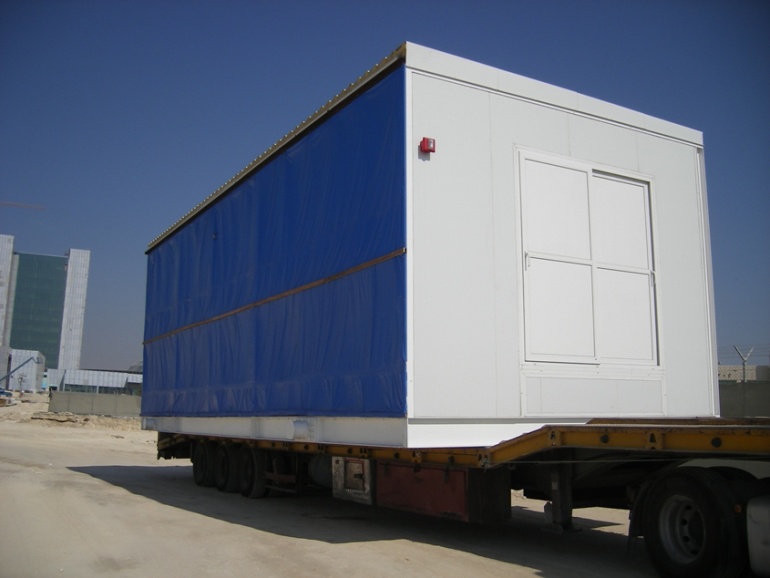 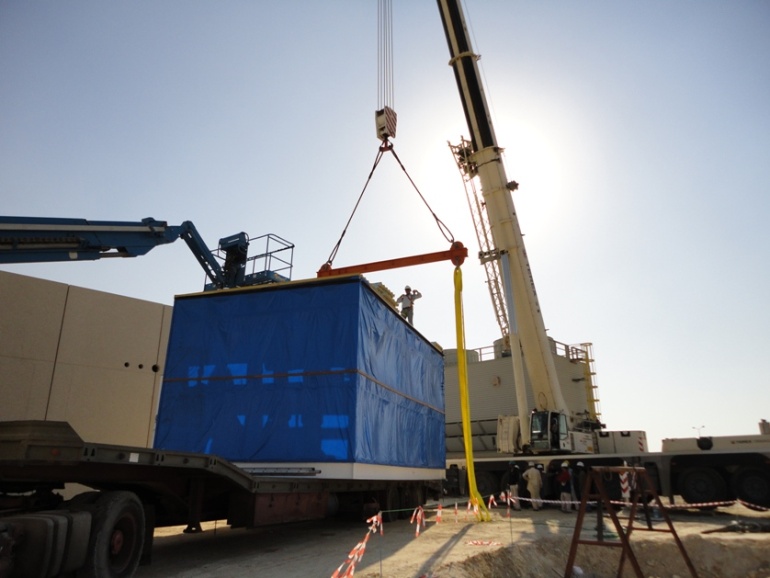 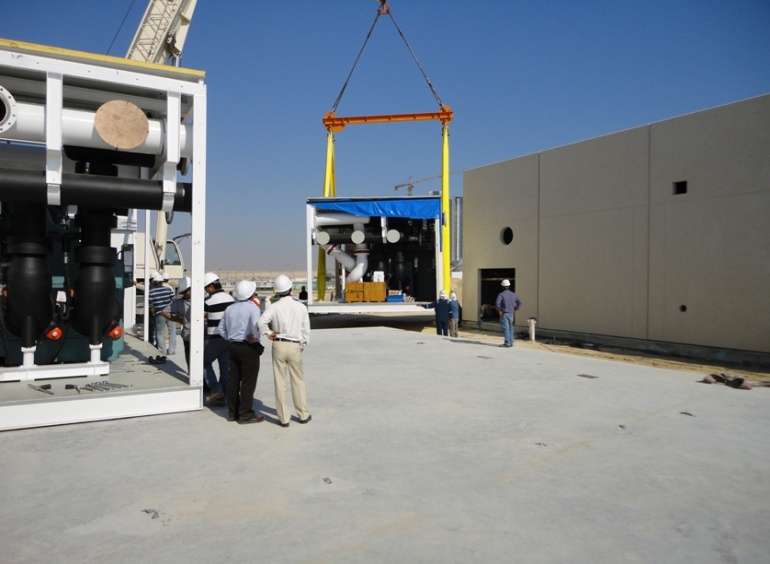 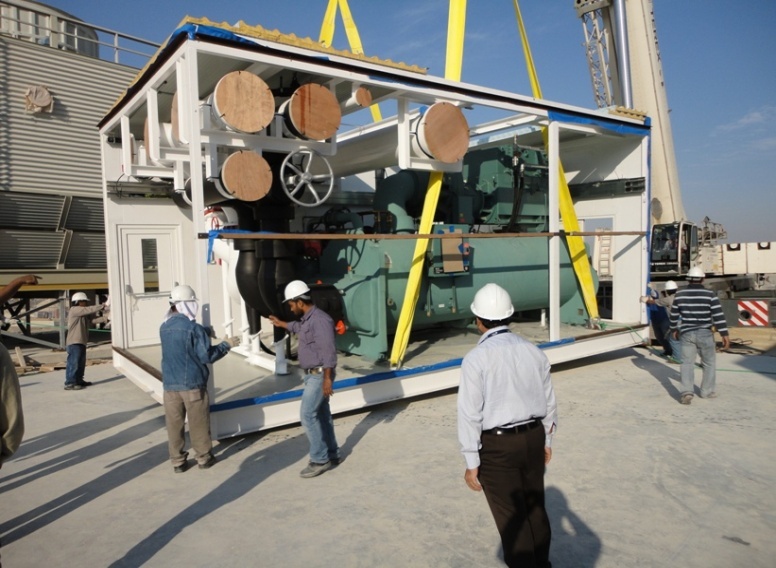 53
Case Study : ARAMCO, Saudi Arabia- North Park Office Complex (off-loading & site assembly)
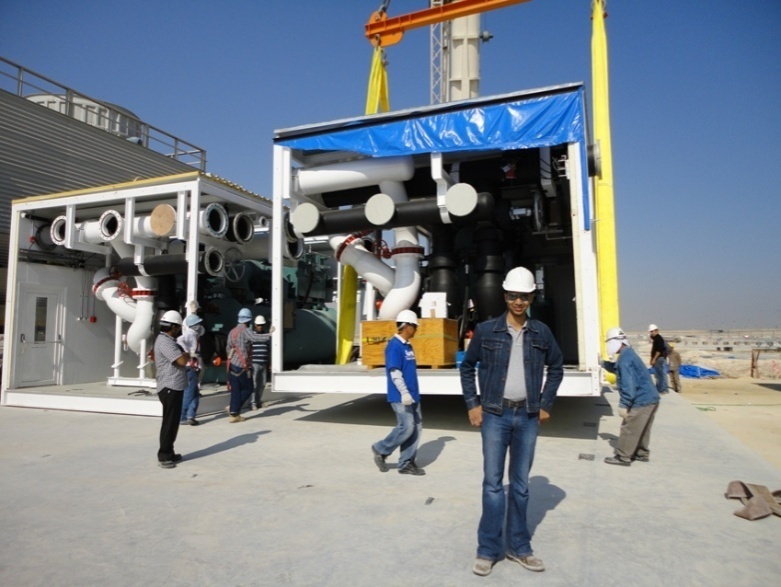 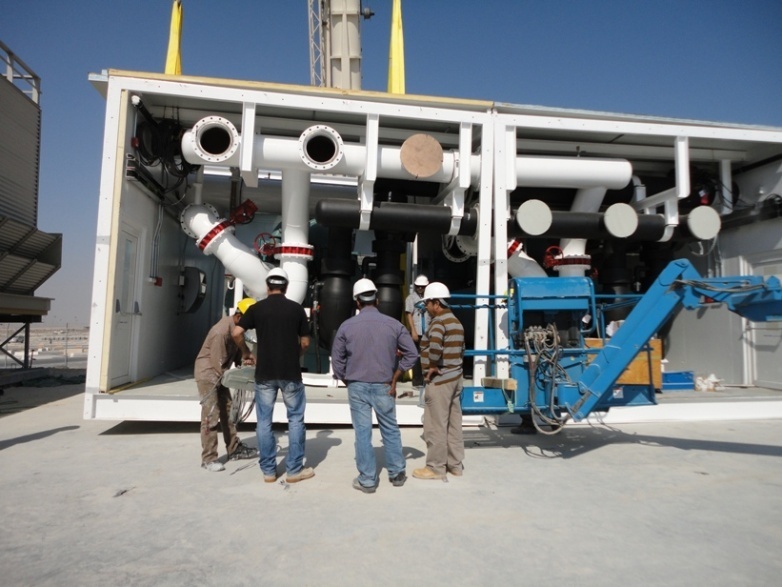 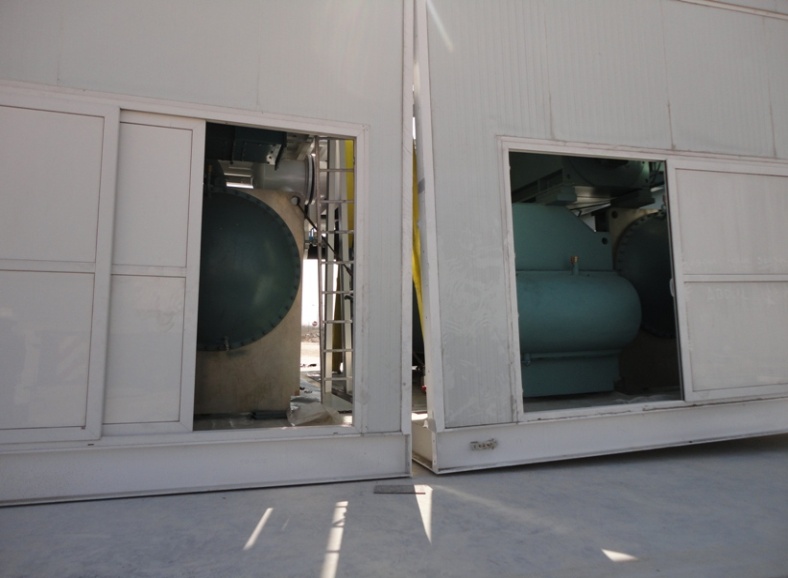 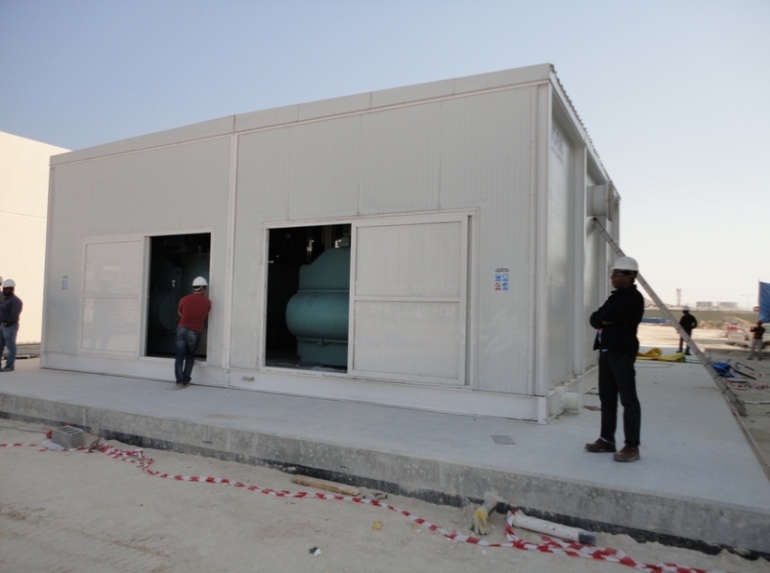 54
Case Study : Tabreed- UAE Armed Forces Camp at Malaiha, Sharjah
Type of Plant : Permanent Plant
Capacity : 2 # x 5000TR (different sites)
Description :
2# x 5000TR Chiller Modules
Cooling tower skids
Variable Primary Flow (VPF) System 
Turn-key order with Project management, 11kV/3.3kV Power Module, Make-up water Tank / Pump & Expansion Tank by JCI
Key Selling Factors:
Very short completion time
Local engineering & manufacturing set-up
Excellent track record with past Tabreed orders
In-house project management capability
Fantastic teamwork
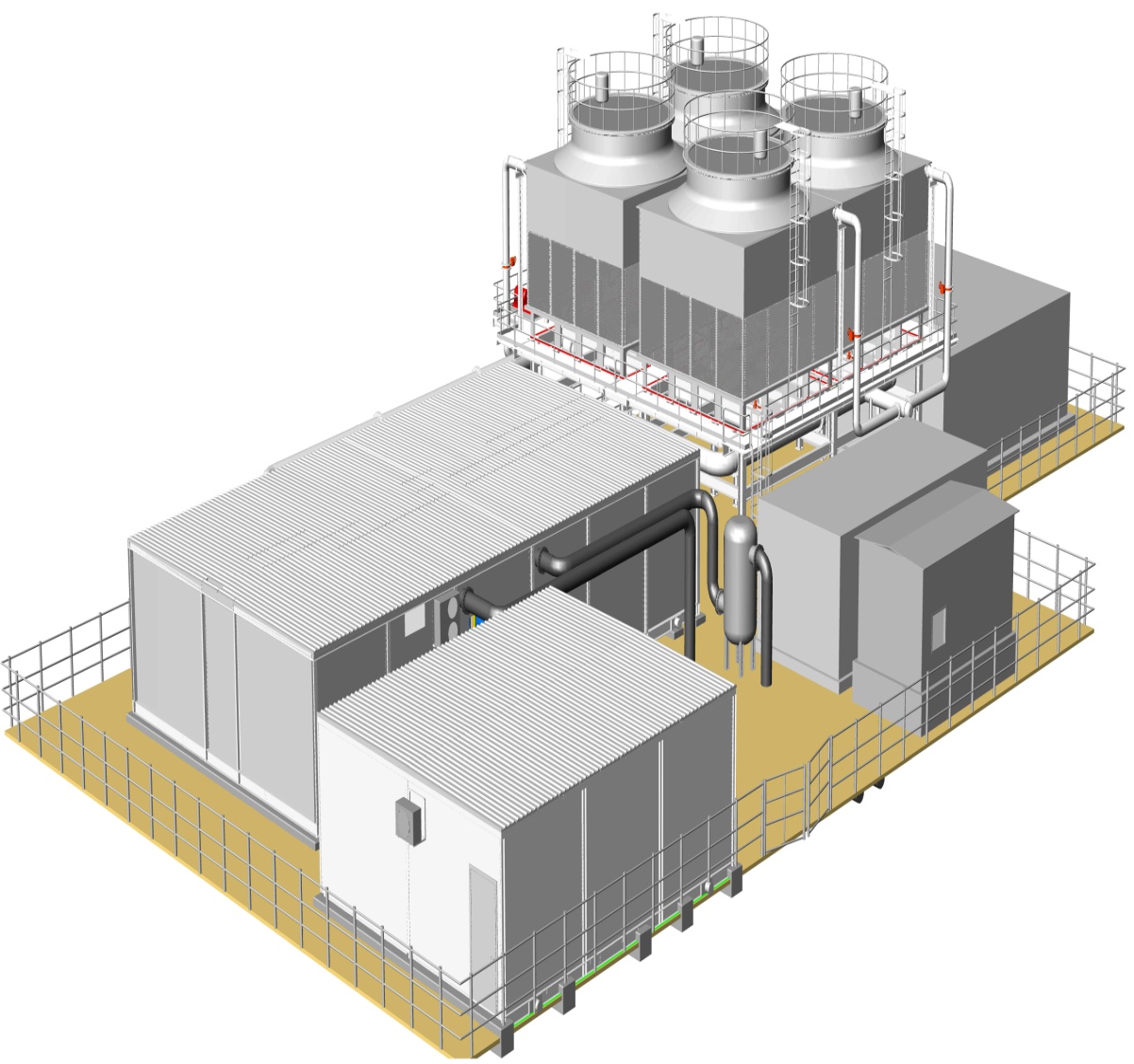 55
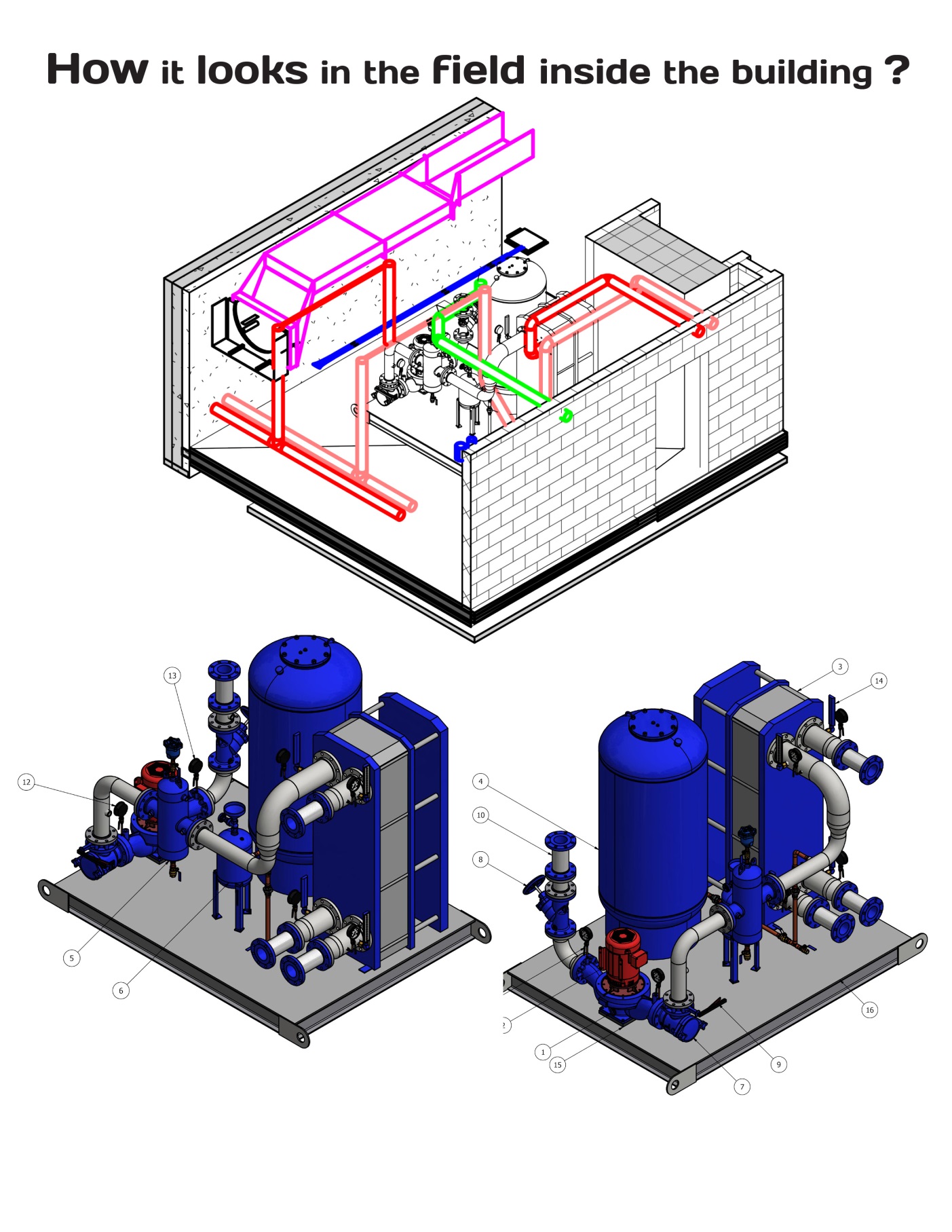 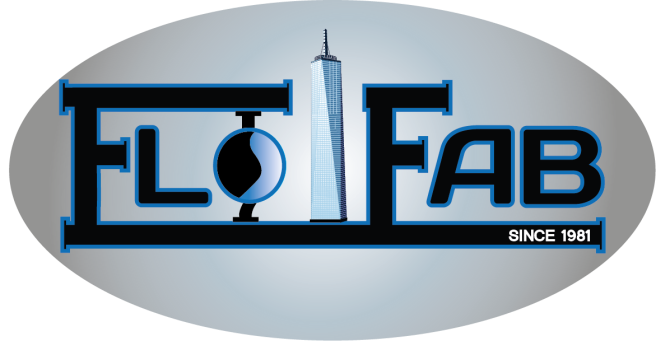 How it look like in the field inside the building ?
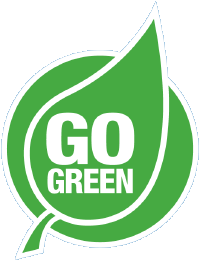 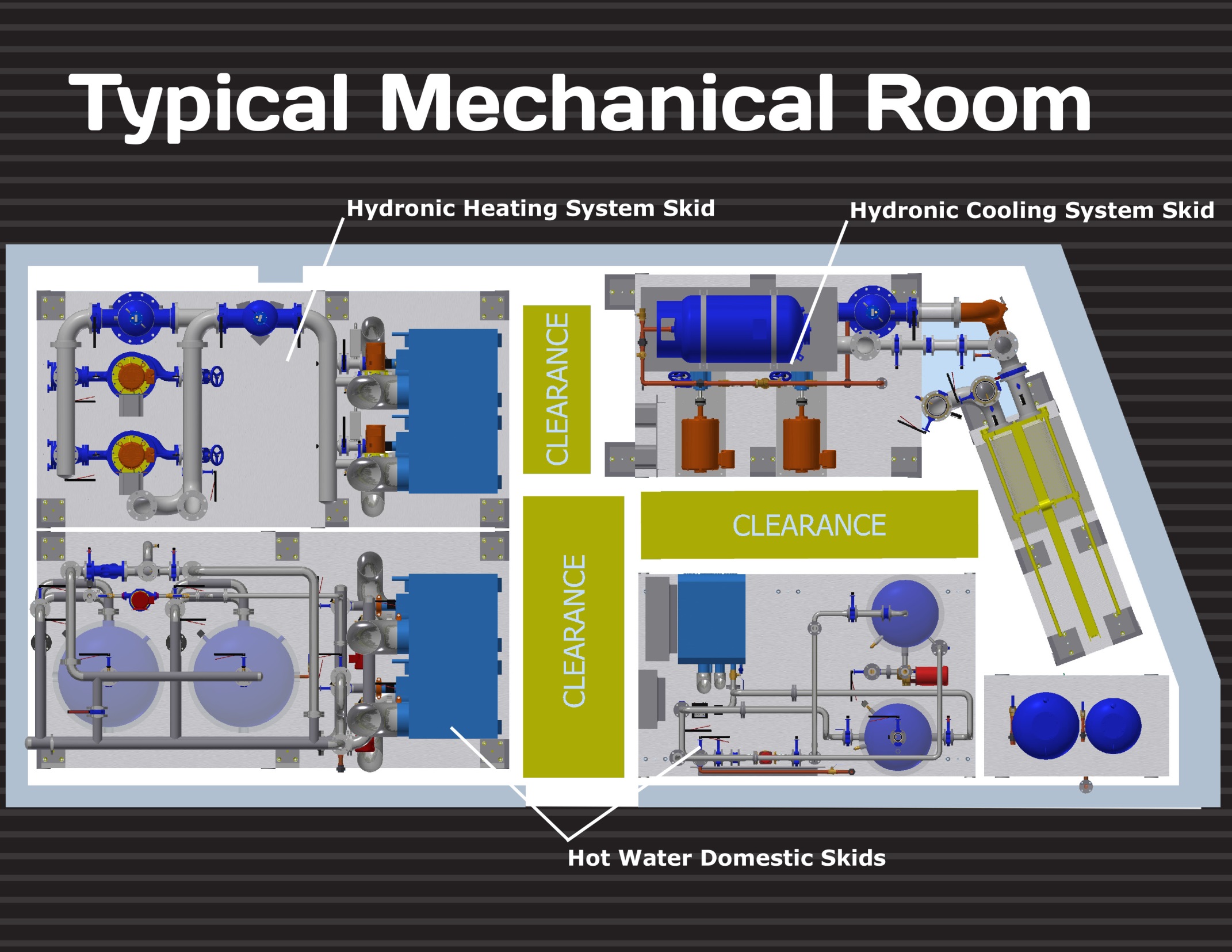 High Profile Jobs
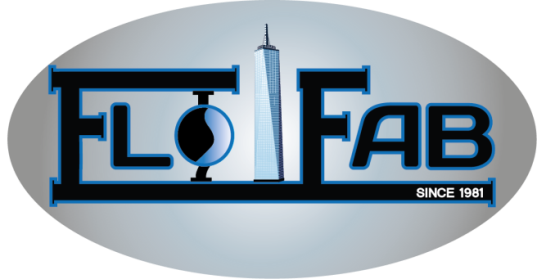 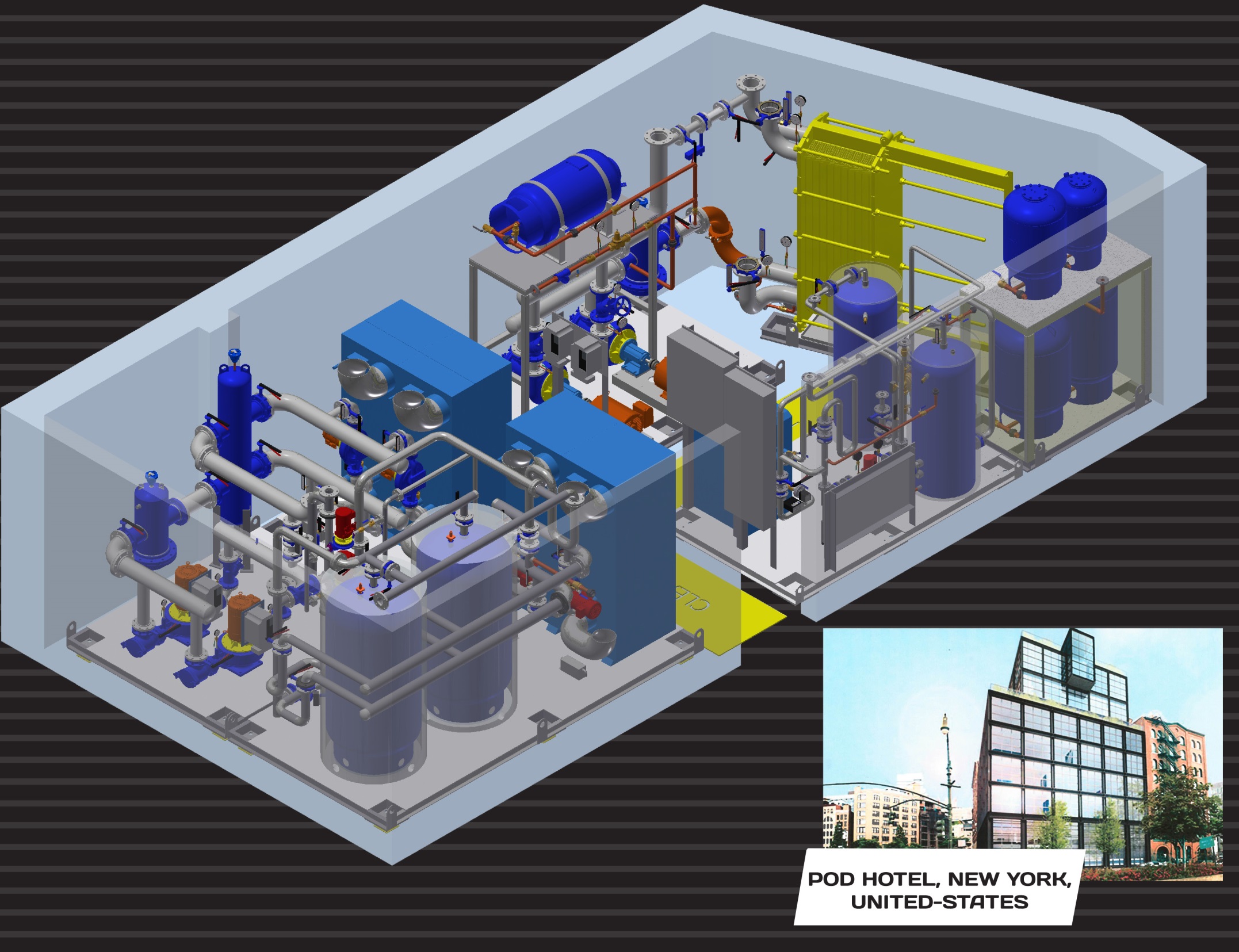 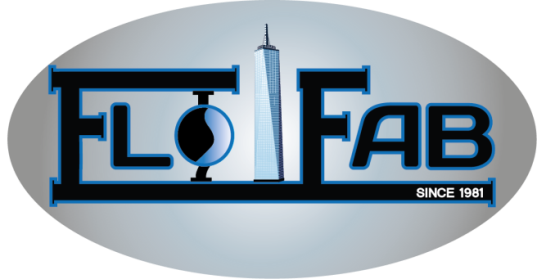 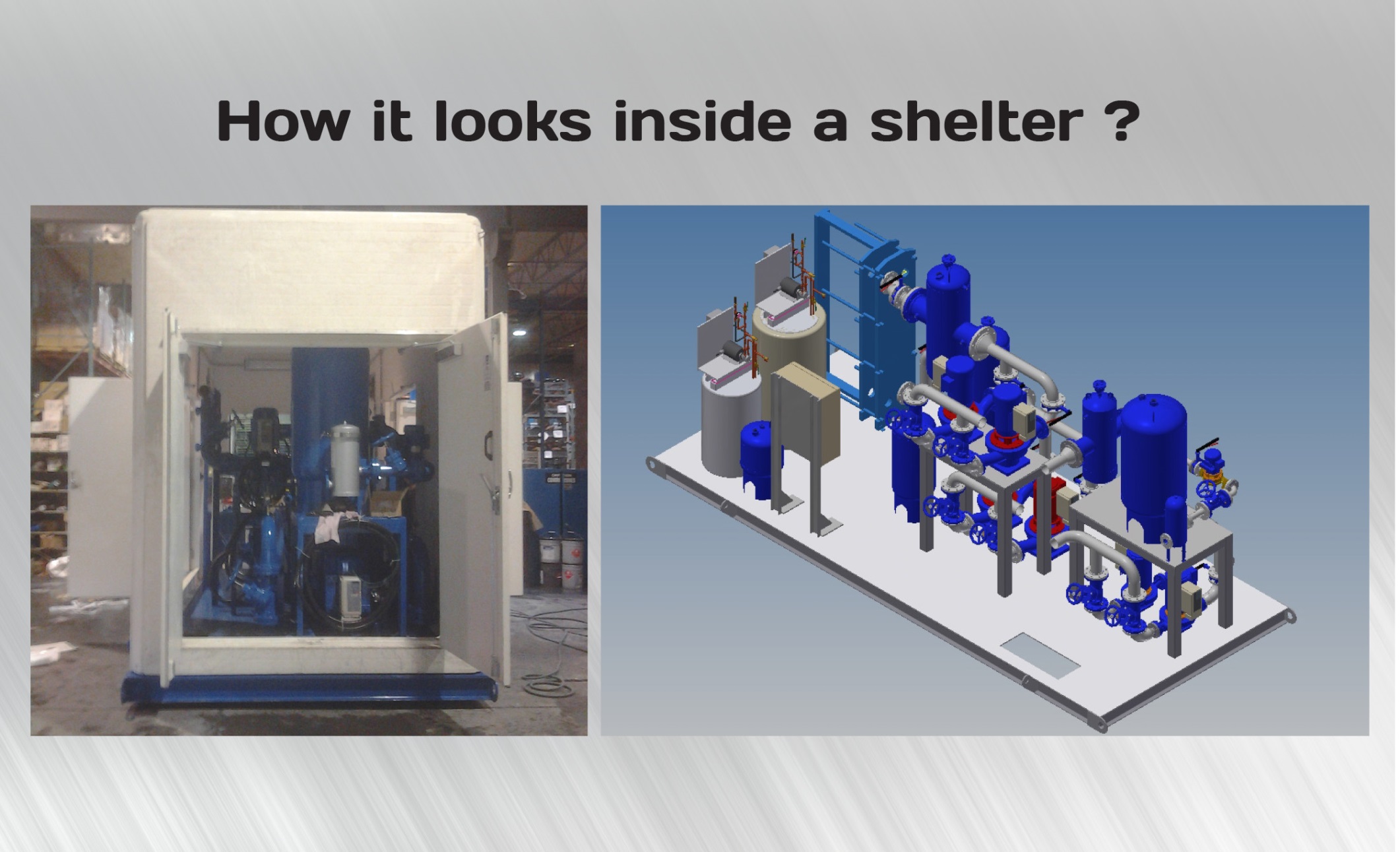 How it look like inside a shelter ?
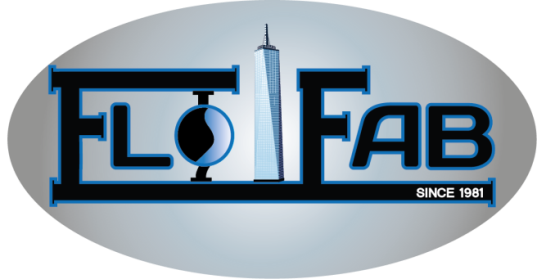 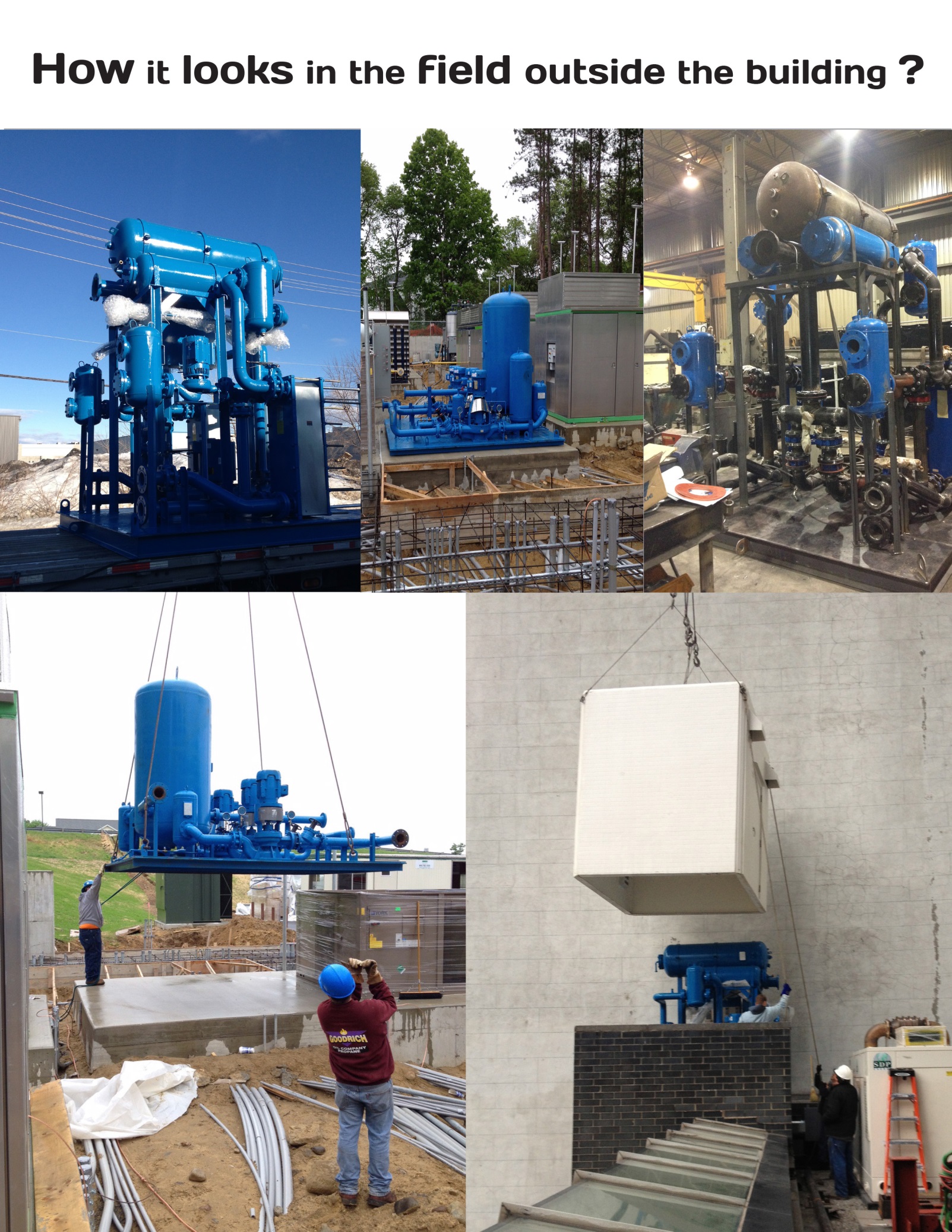 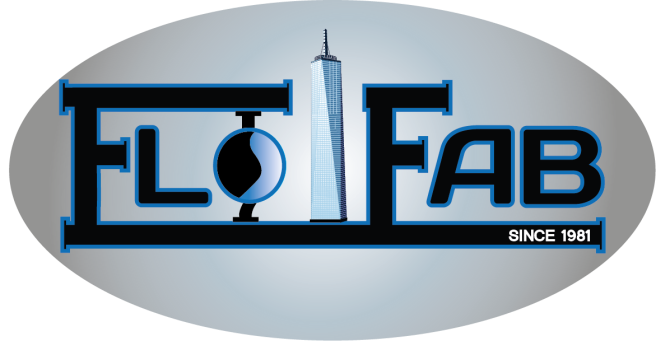 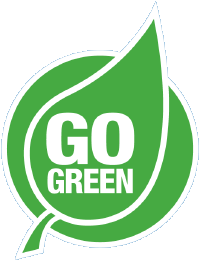 How it look like in the field outside the building ?
* How it look in the field outside the building.
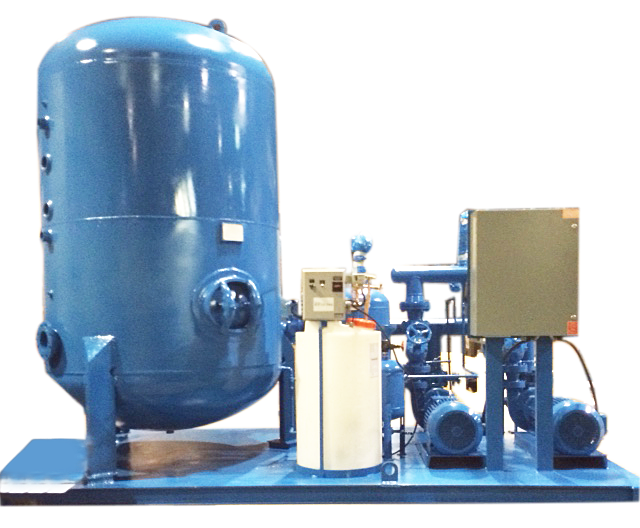 Packaged 
Systems
D-GLY Duplex 
Glycol System
D-FOM Duplex 
Fuel Oil System
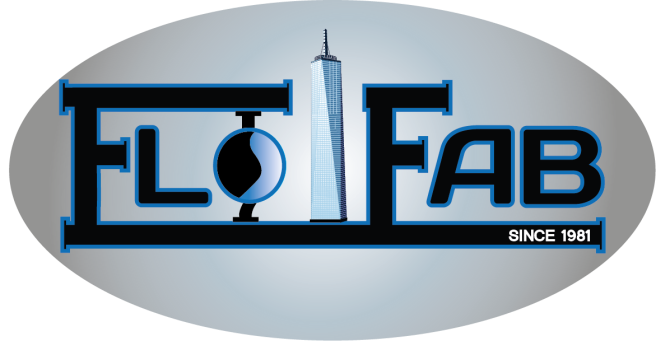 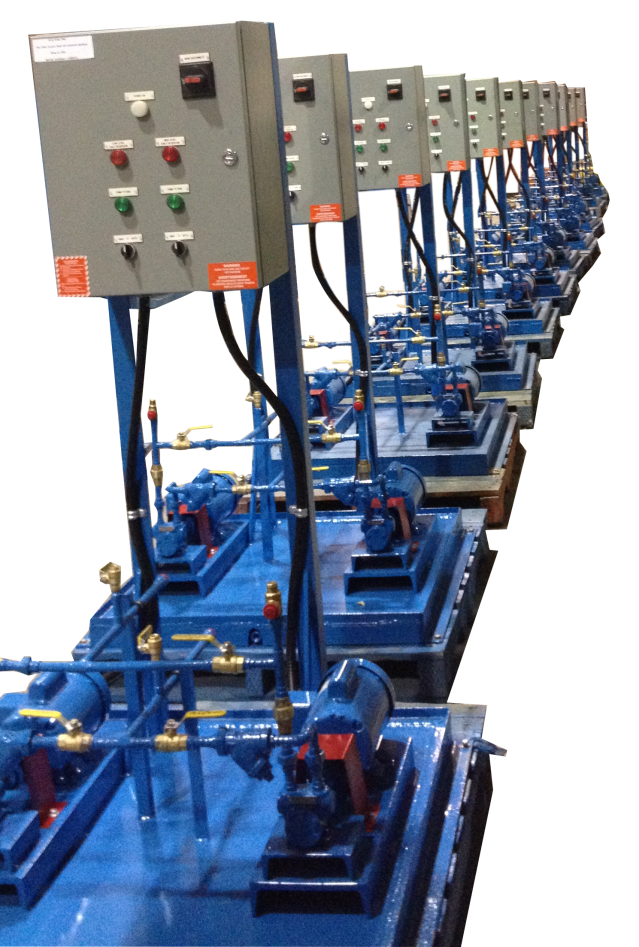 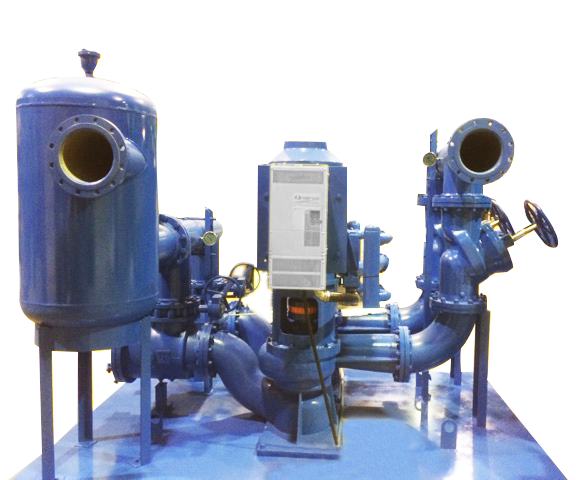 D-HC-XRI
Duplex - Package
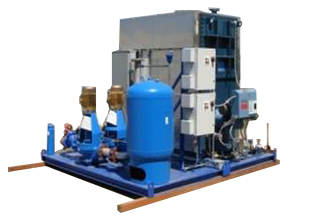 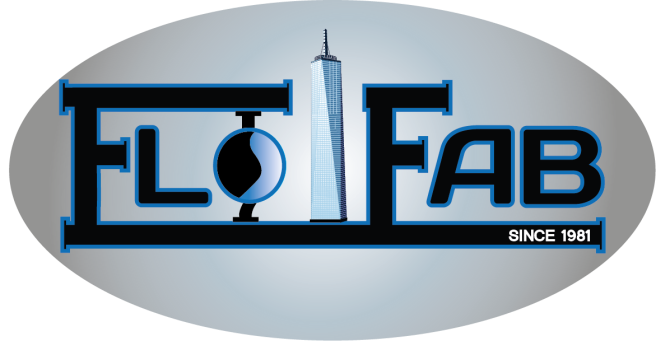 Packaged 
Systems
BOI
Boiler 
Package
D-CPS-HT Duplex 
Constant Pressure
System
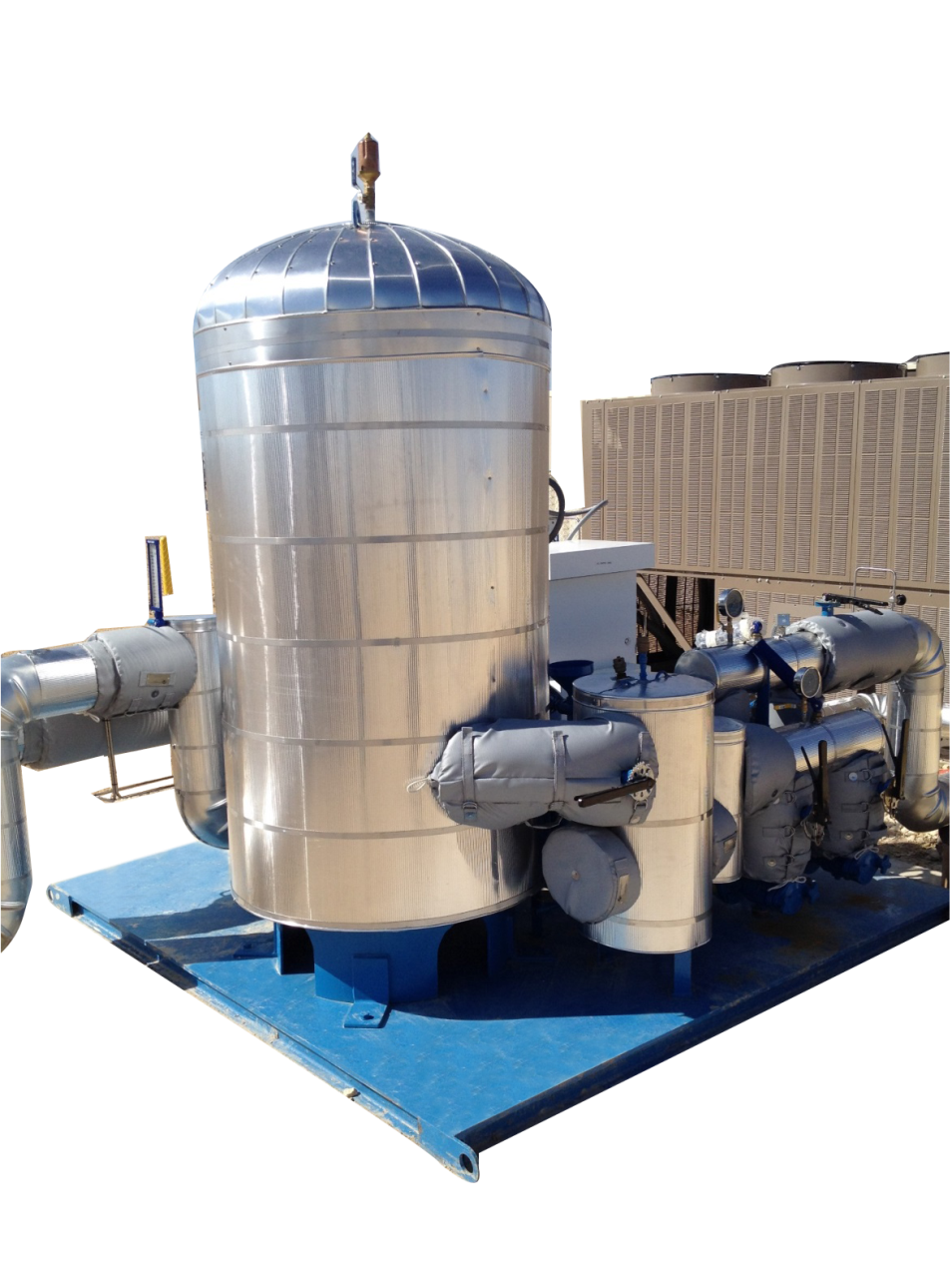 CHI 
Chiller 
Package
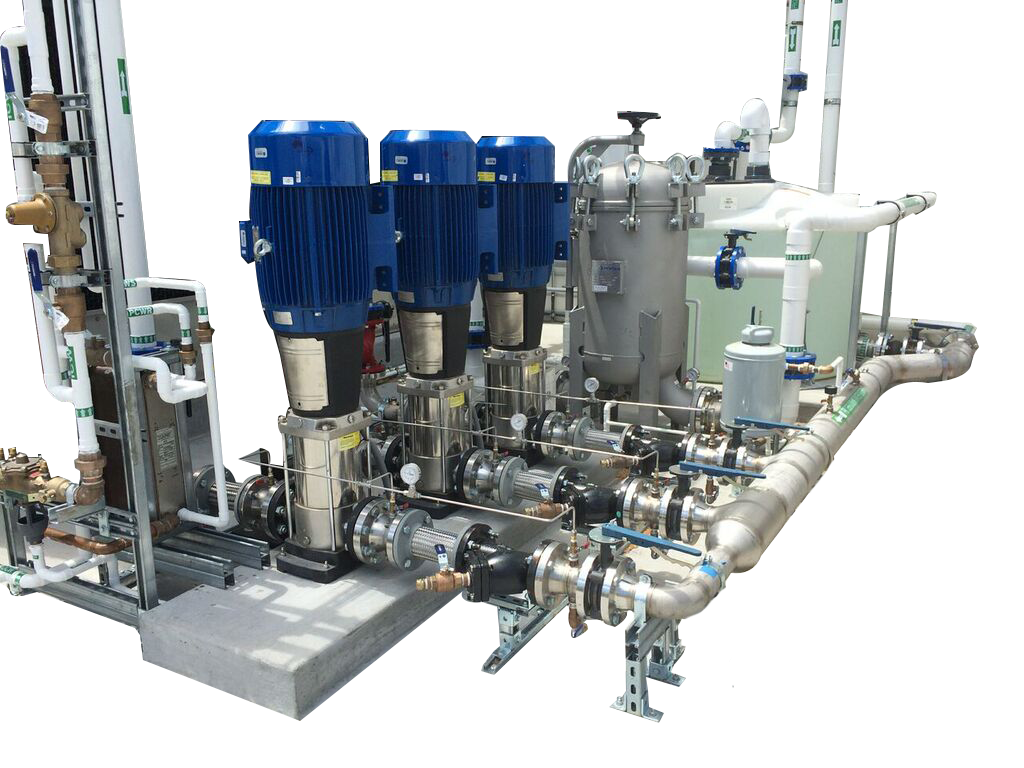 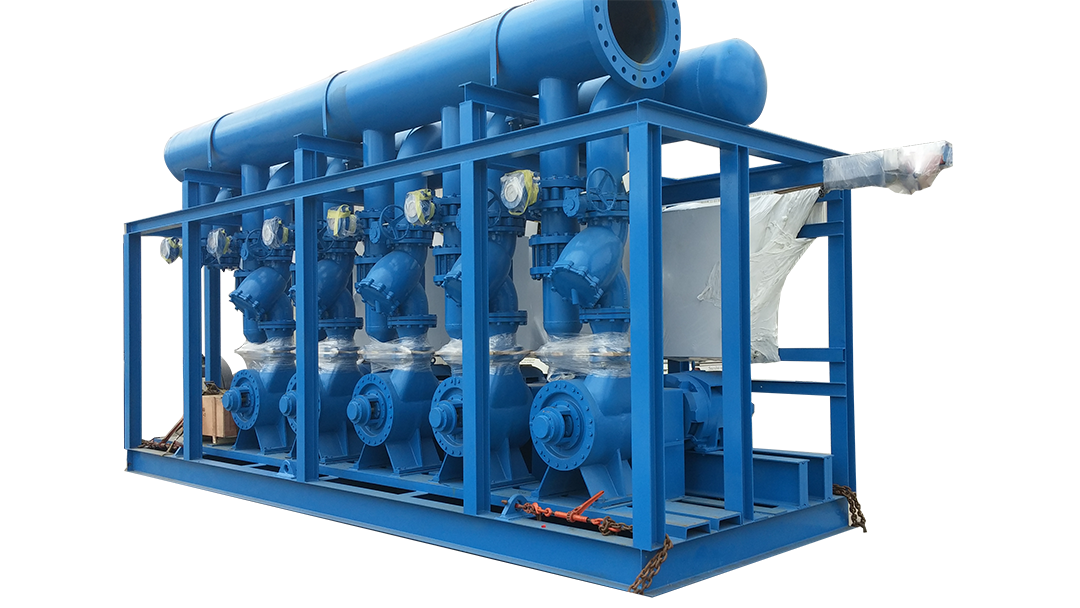 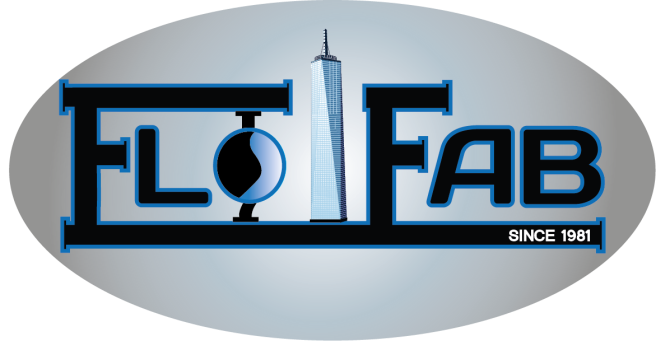 Packaged 
Systems
LCOO Large Cooling Package
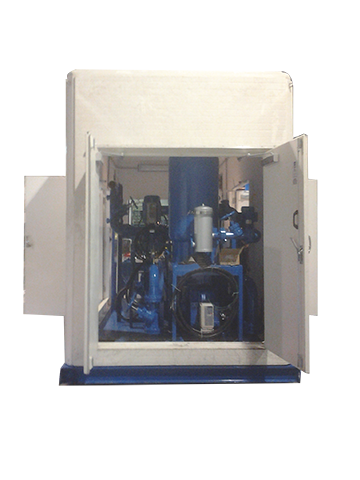 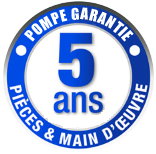 HCE Heating 
Cooling with Enclosure
Enclosures
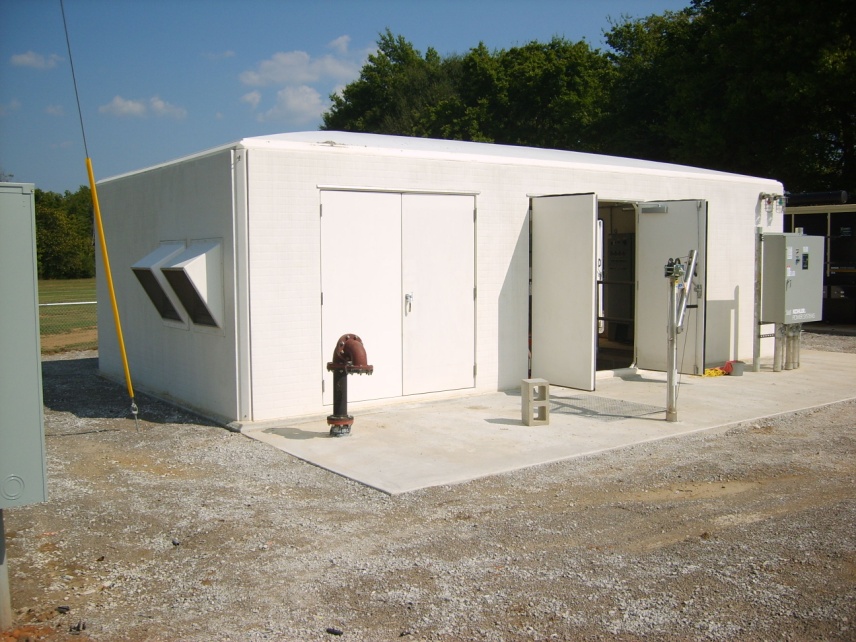 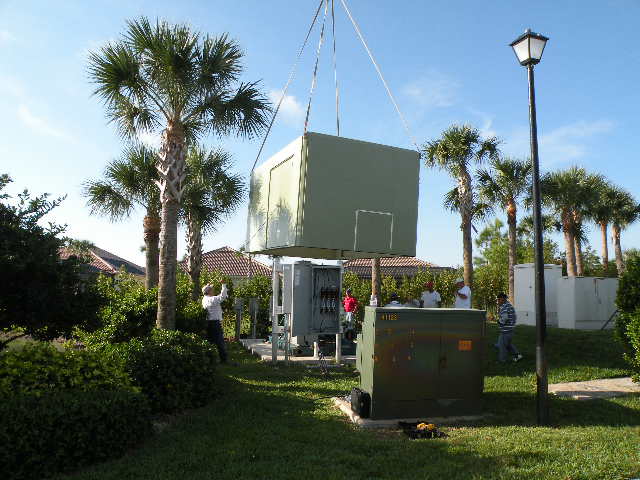 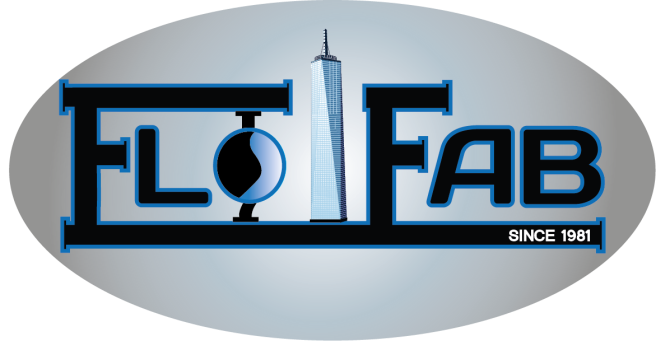 Industry leading – 25-year Warranty
Exclusive FiberBeam™ and                        
 FiberWrap ™ Technology
Built to highest standards
Superior responsiveness and attention 
 to detail in all phases of a project.
Enclosure installation on skid package
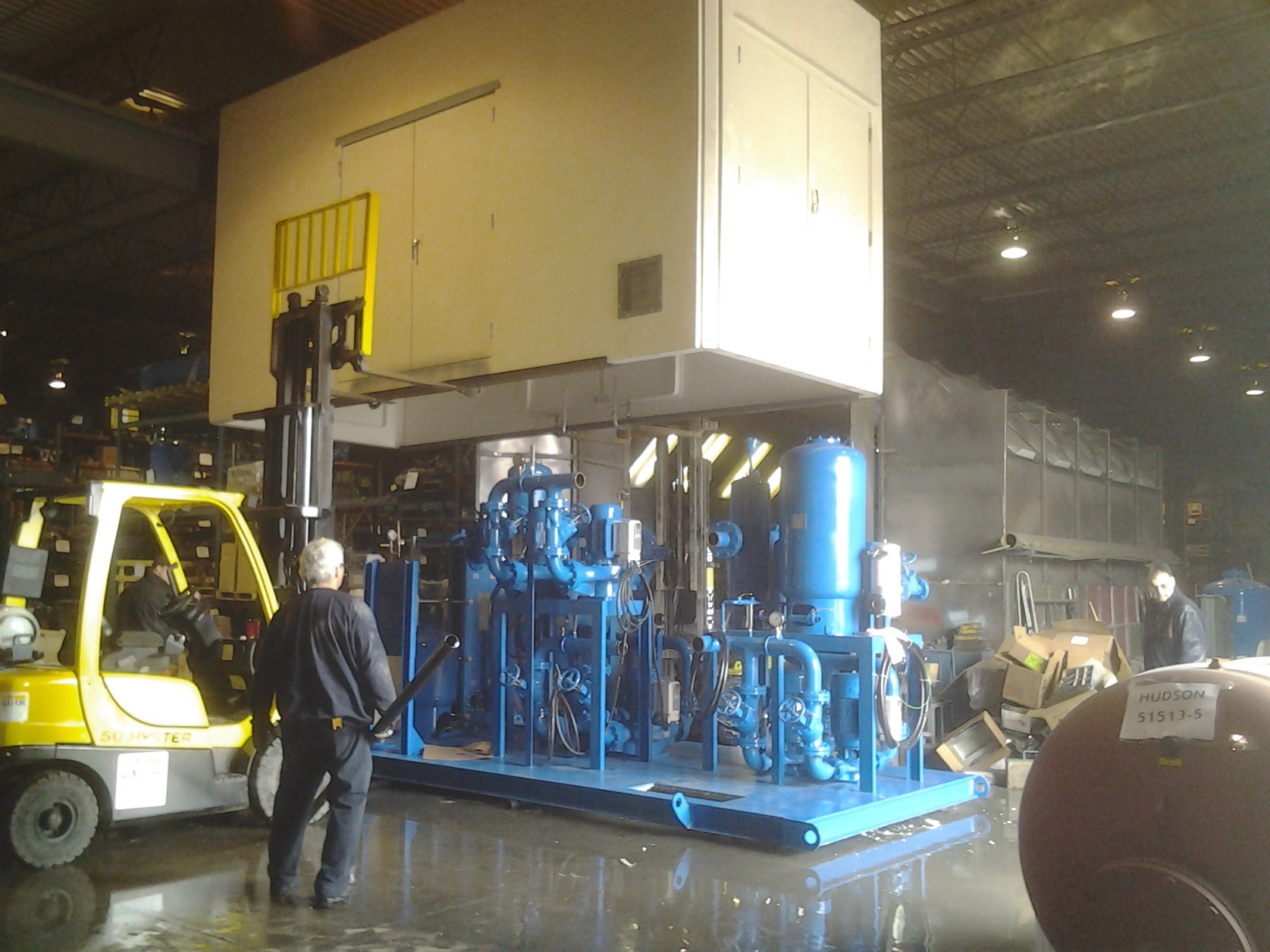 Complete assembly with Shelter Works enclosure
How to rig equipment
Special package delivery
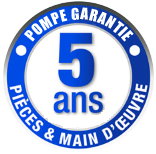 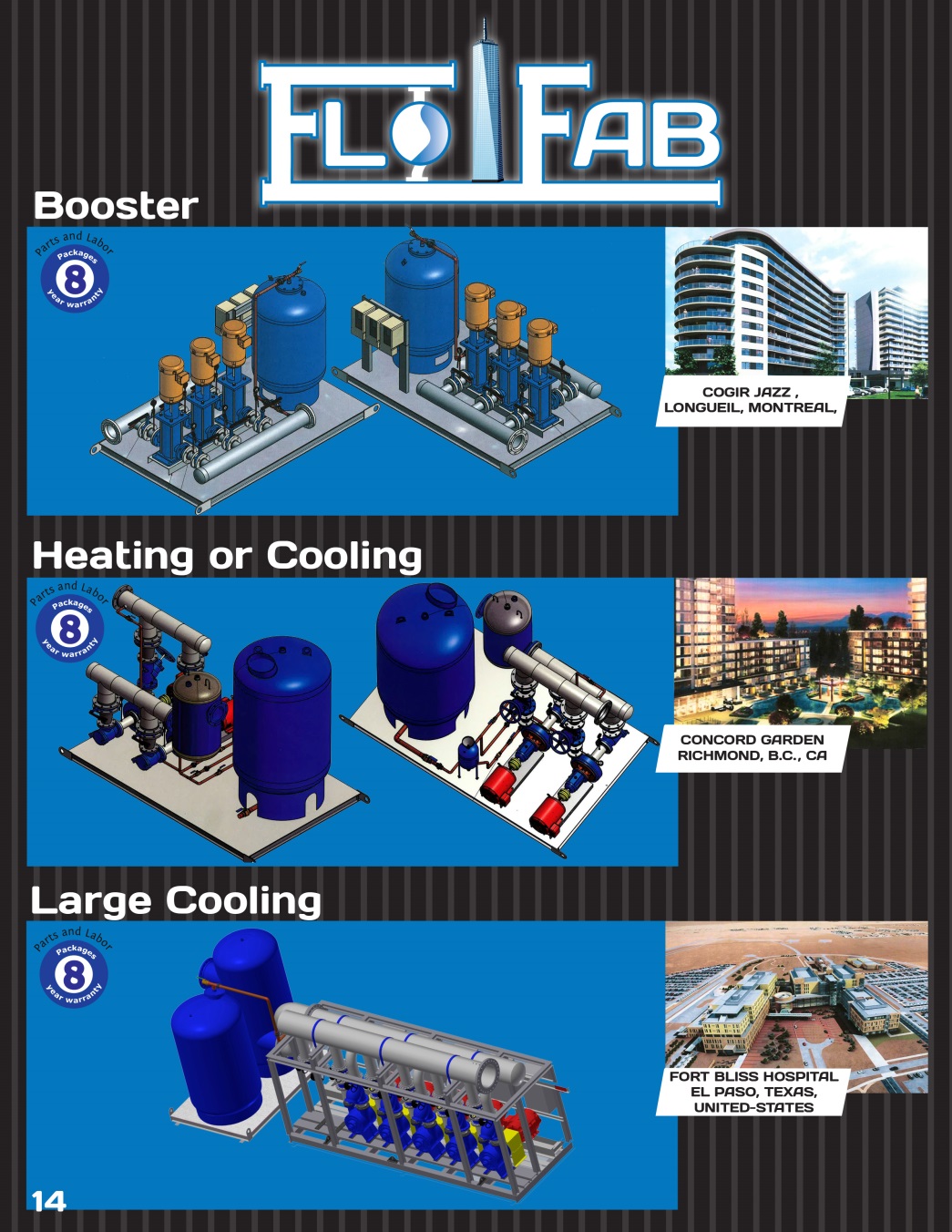 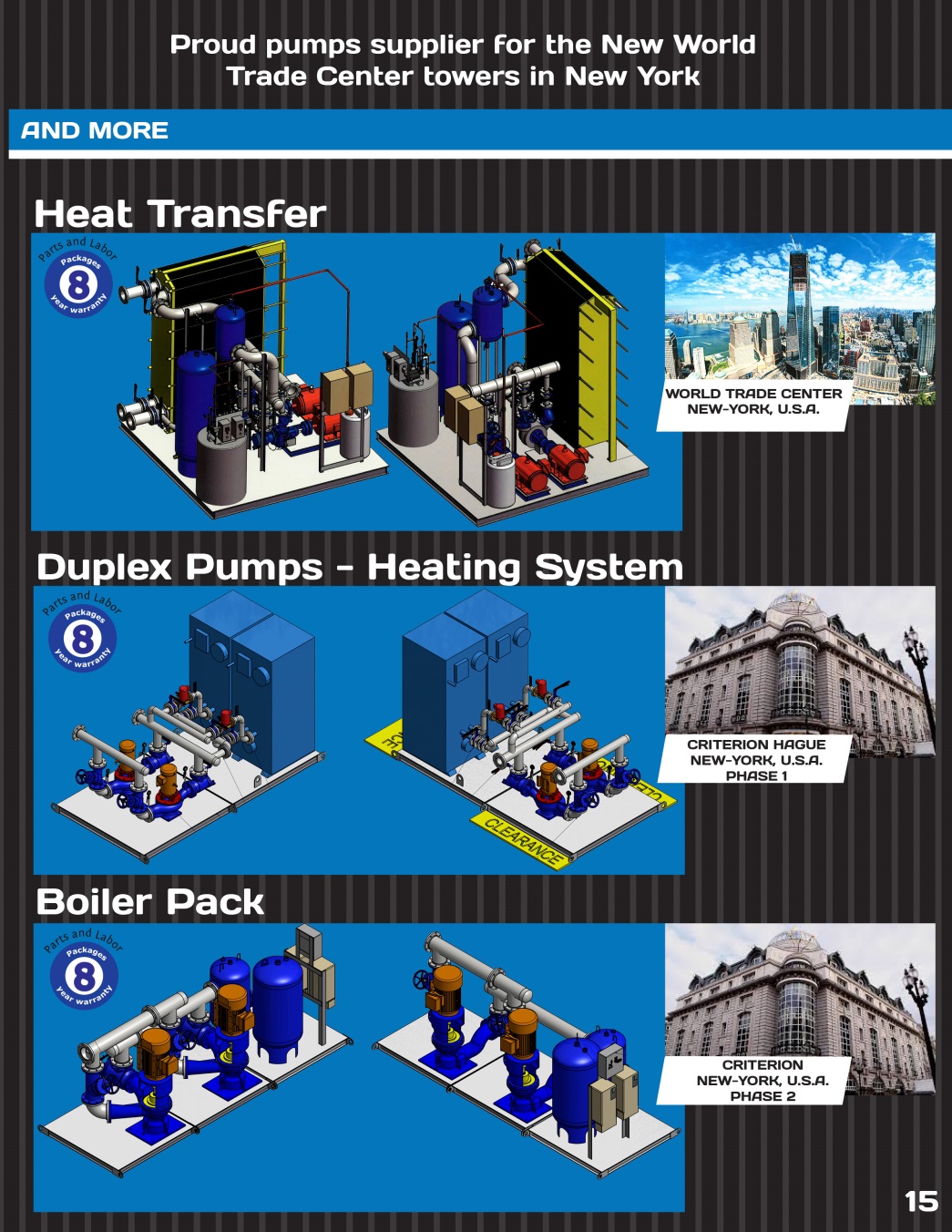 Explanation Videos…
https://youtu.be/6RszUZjqarY
 
 https://youtu.be/rEgjRUsB8jM
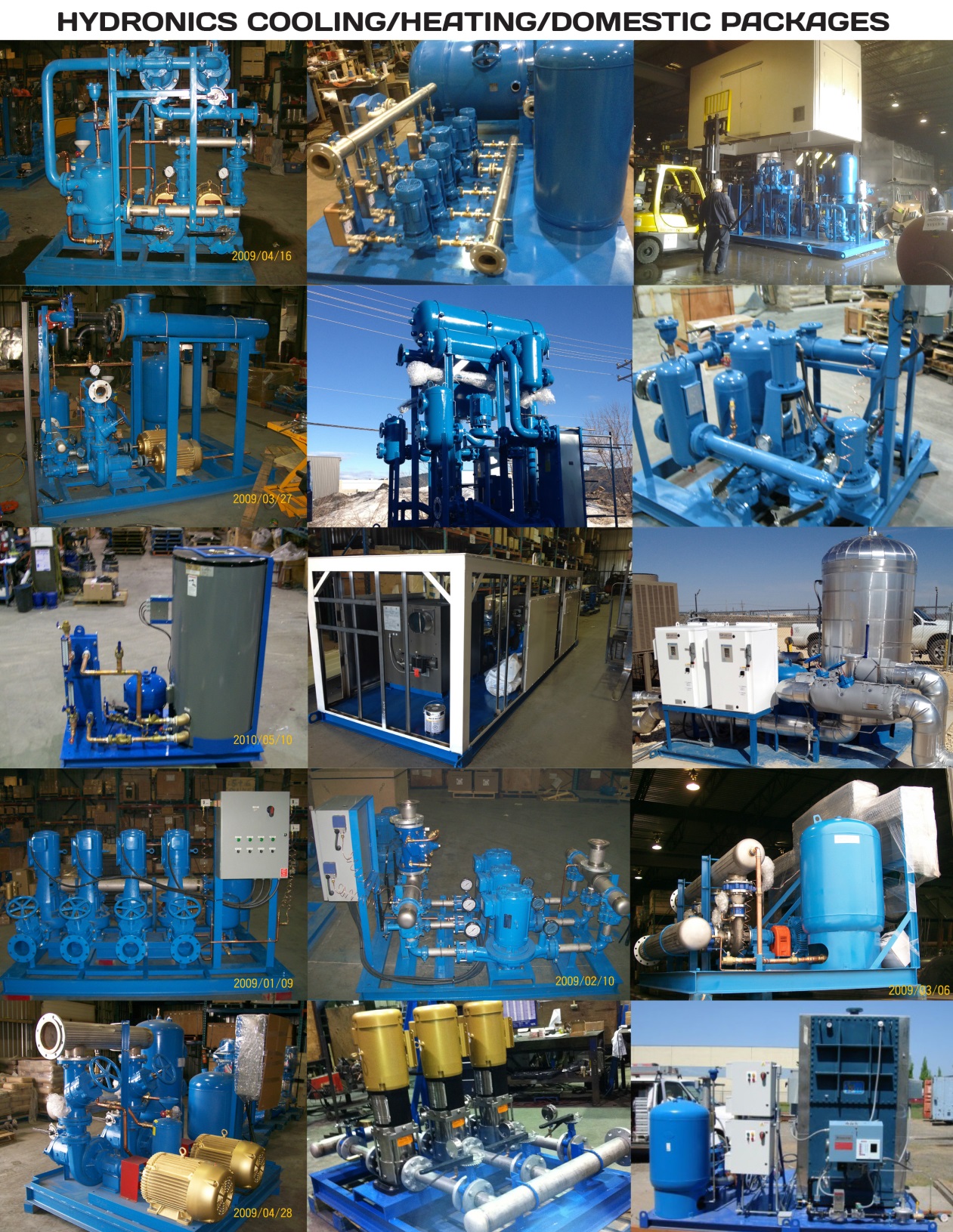 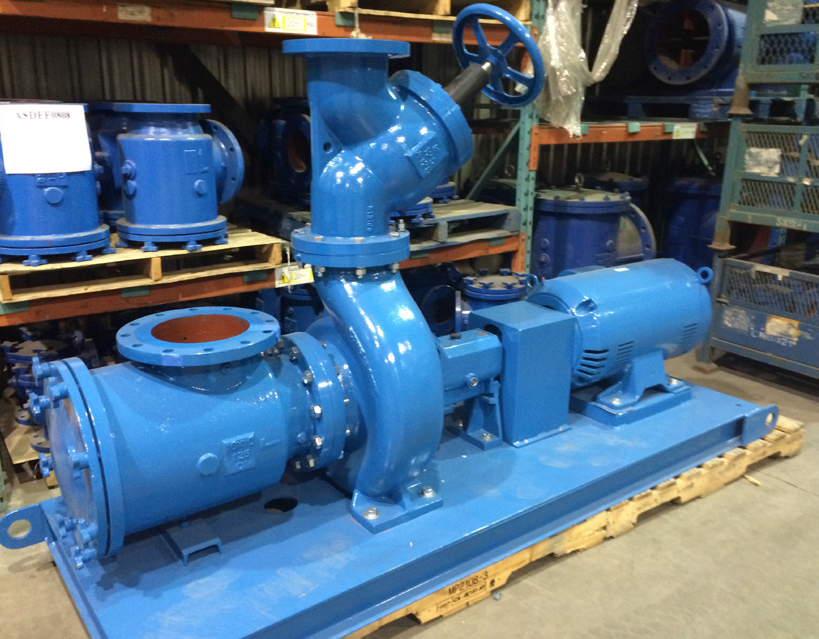 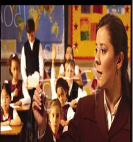 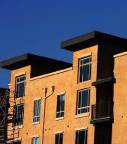 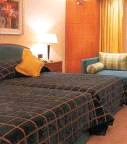 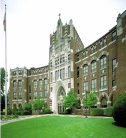 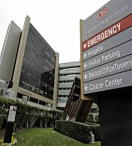 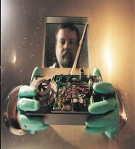 Apartment units
Lodging
Schools
Colleges & Universities
Hospitals
High Technology
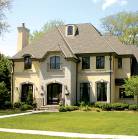 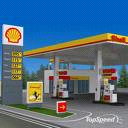 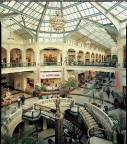 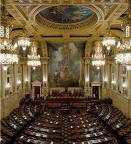 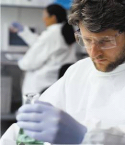 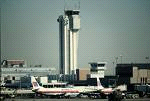 Homes
Retail
Shopping Malls
Government
Life Sciences
Airports
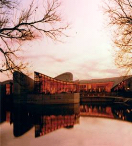 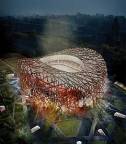 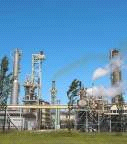 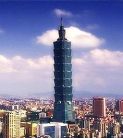 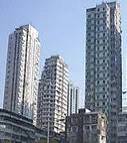 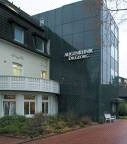 High-rise  Apartments
Medical Clinics
Small Commercial
Large Commercial
Arenas/Convention Centers
Residential		Mid Market		Complex
Modular packaged Chilling Systems - Solutions to Suit Every Application
74
OTHERS !!!!!! Middle East Project List(Sep 2012)
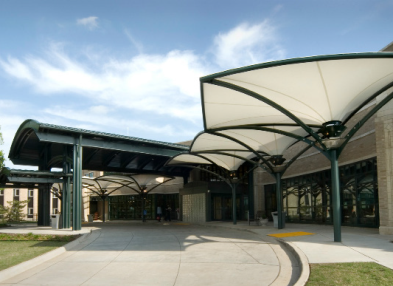 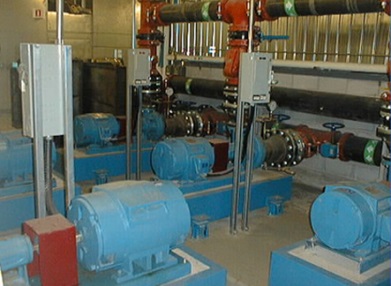 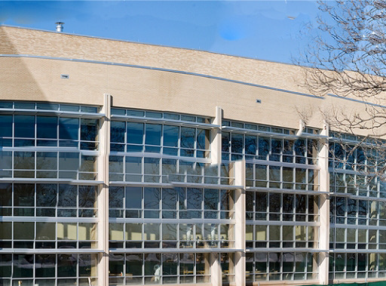 The Gazette 
Montréal, QC, CA
Research and Medical Clinic 
Tulsa, OK, USA
Regional Medical Center
Muskogee, OK, USA
75
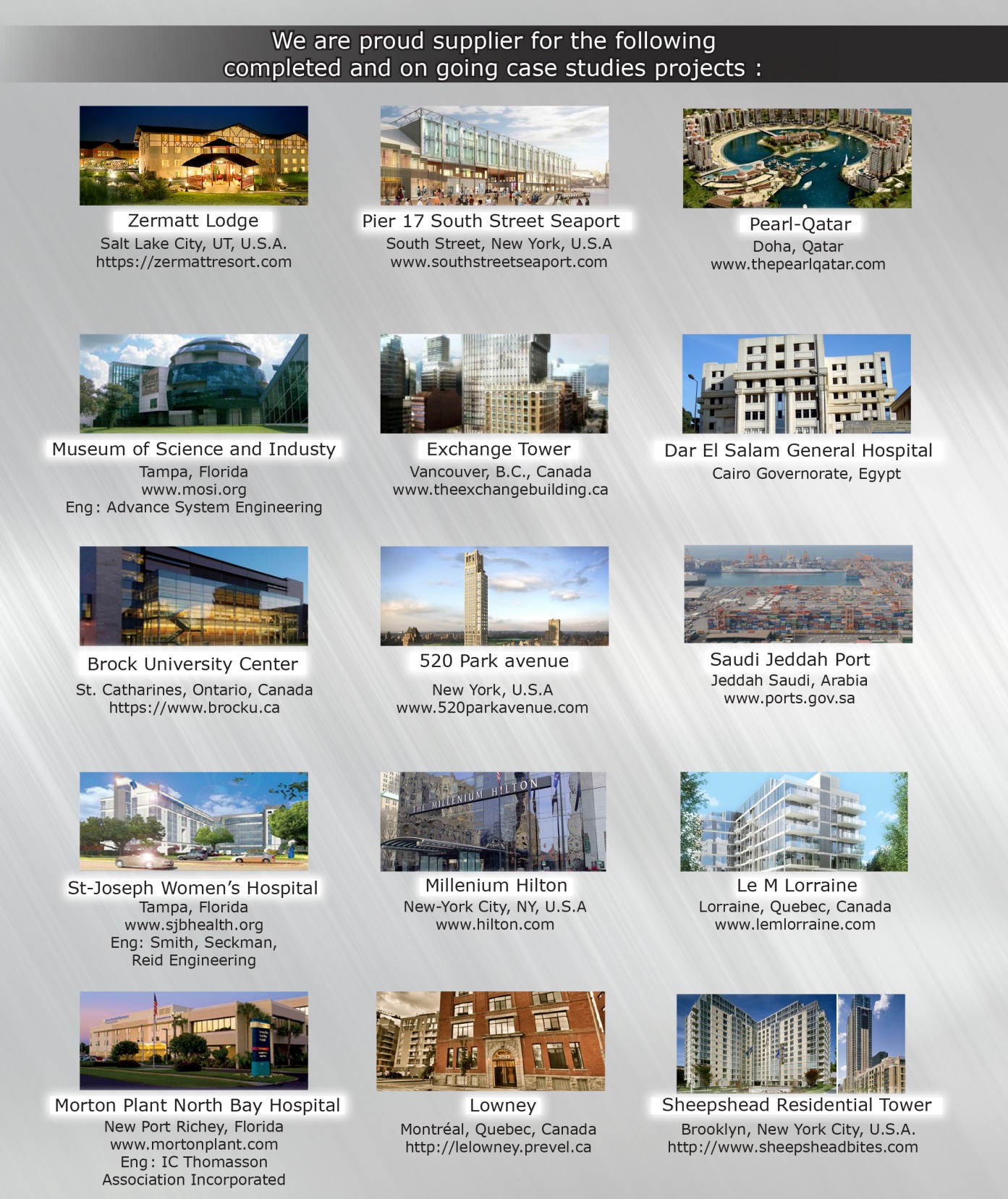 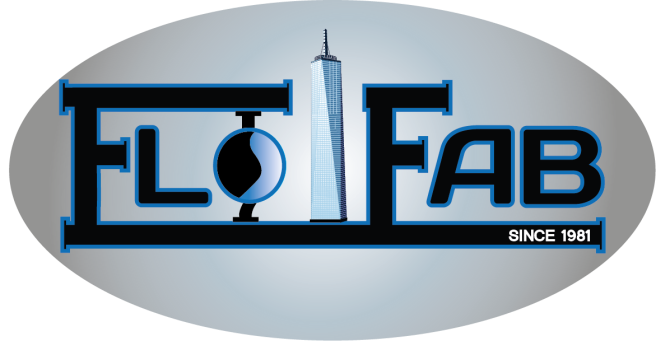 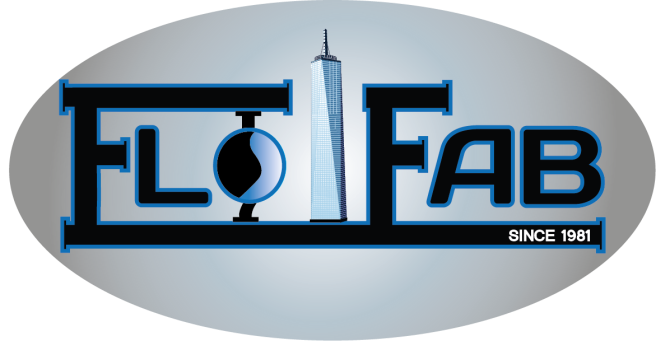 Thank You for 
Your participation!
Visit our Website
www.flofab.com